Medienbildung und digitale Bildung in der Sekundarstufe I
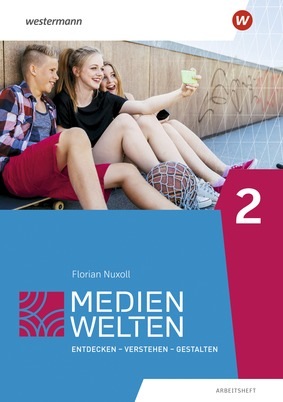 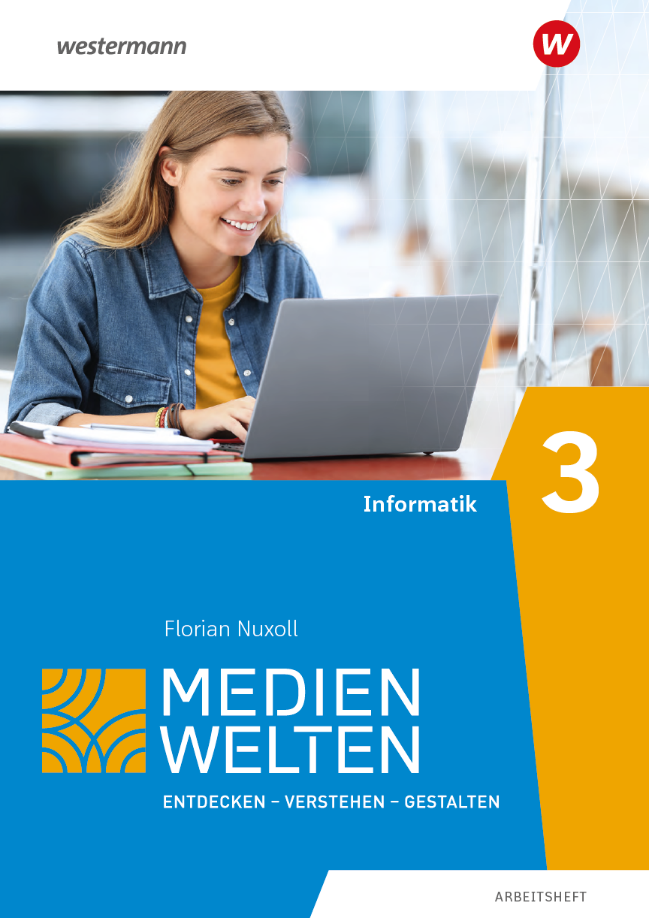 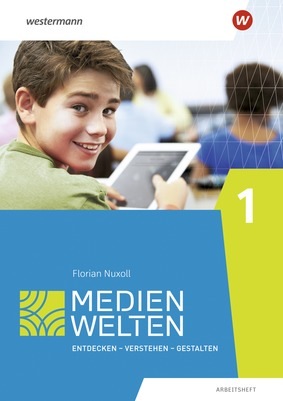 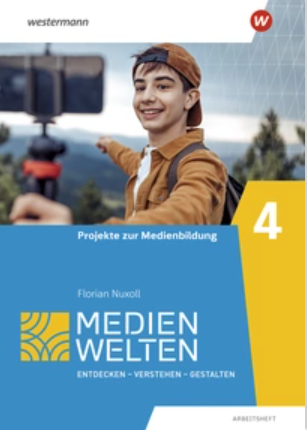 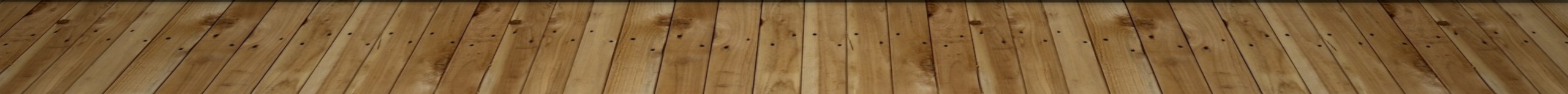 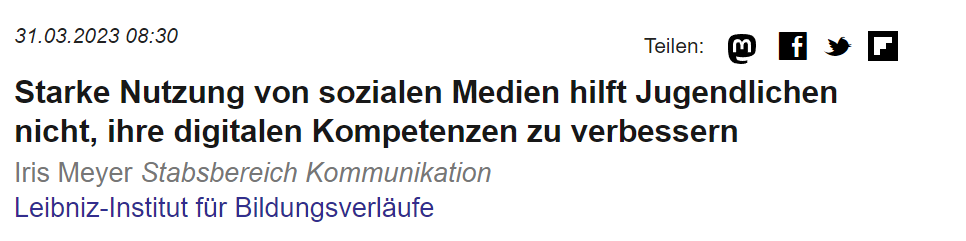 https://idw-online.de/de/news811867
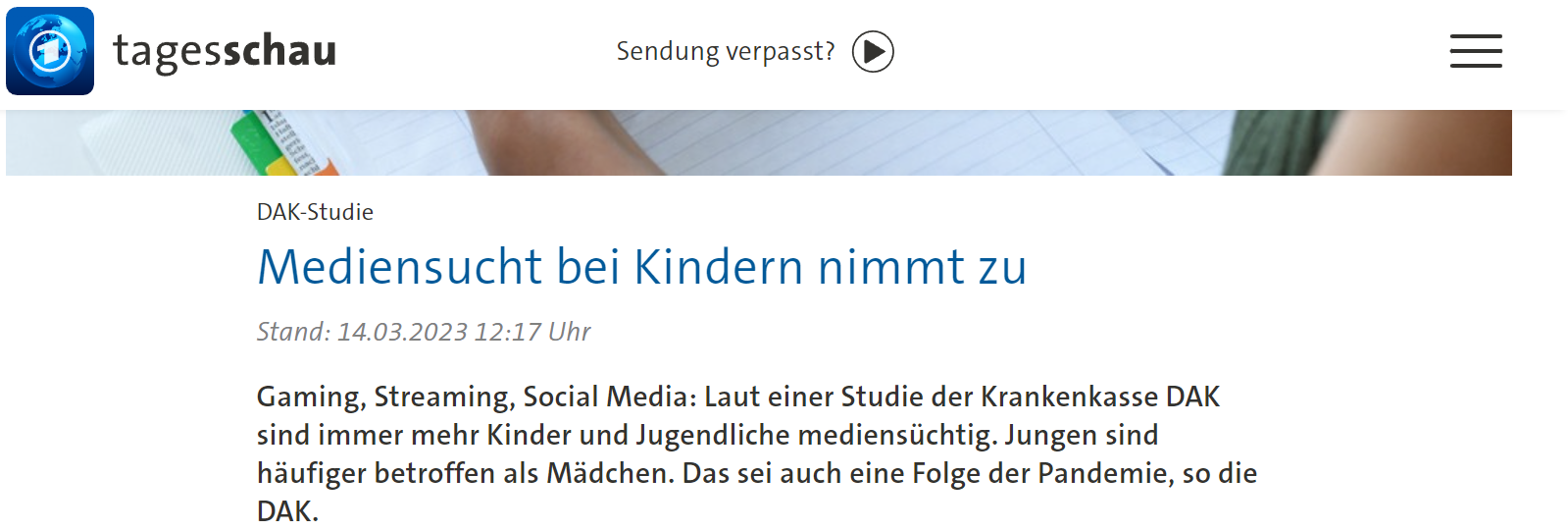 https://www.tagesschau.de/inland/medienkonsum-kinder-studie-dak-101.html
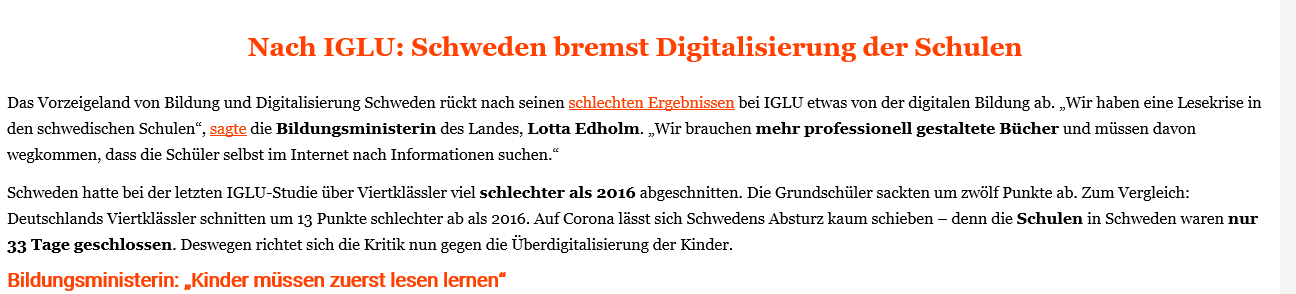 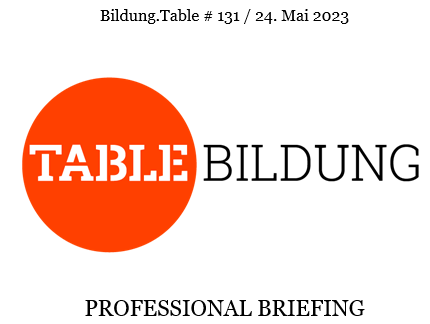 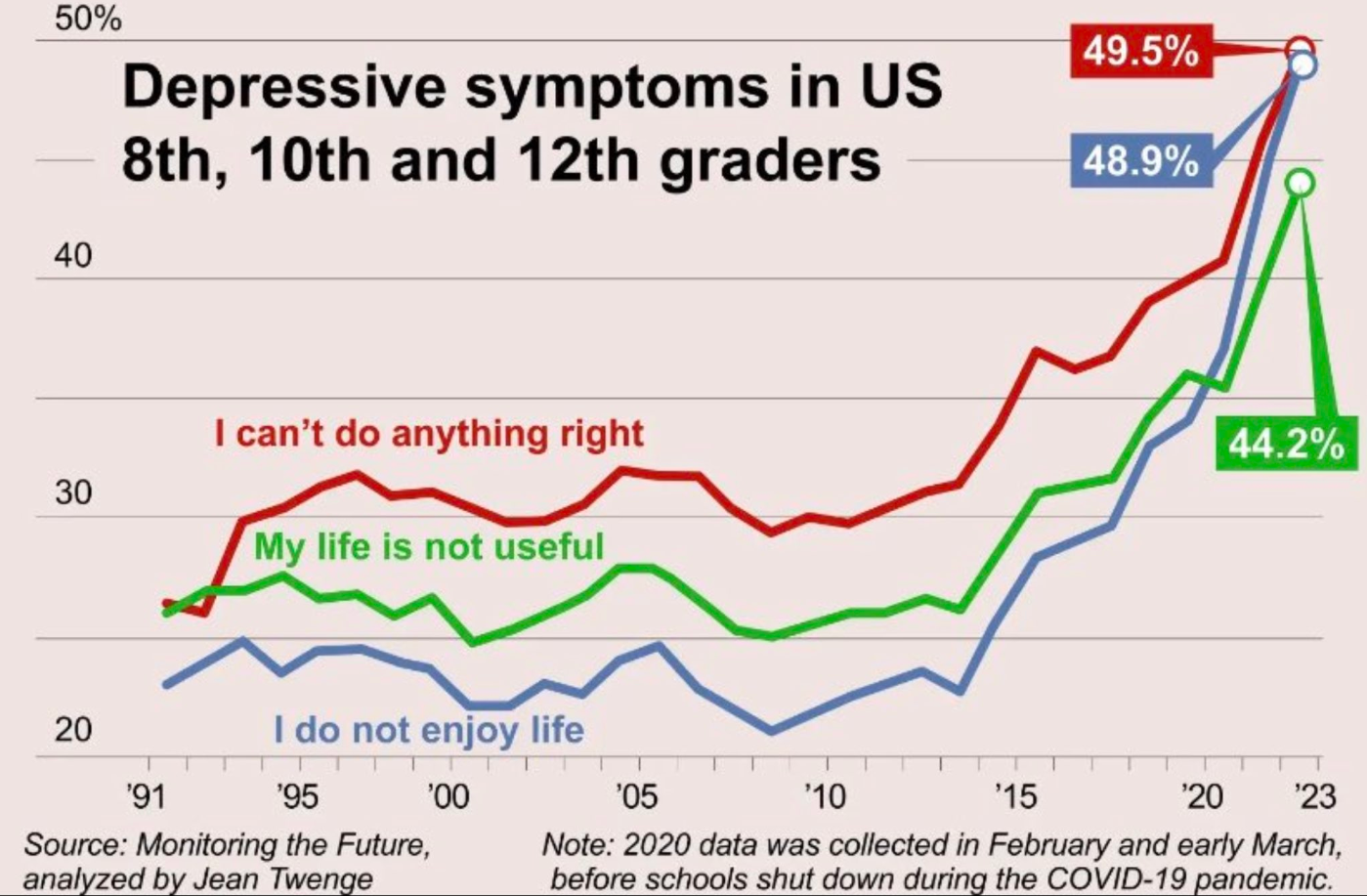 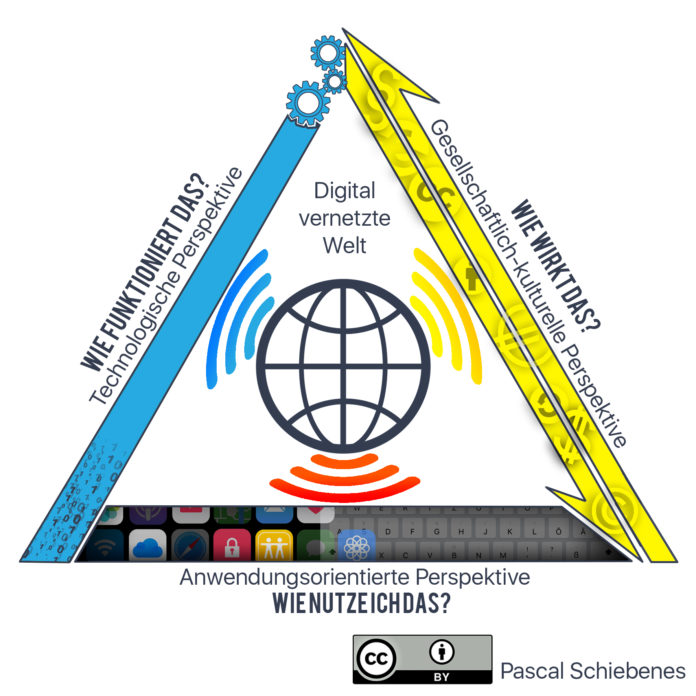 Grafik von Pascal Schiebenes unter der Lizenz CC BY 4.0
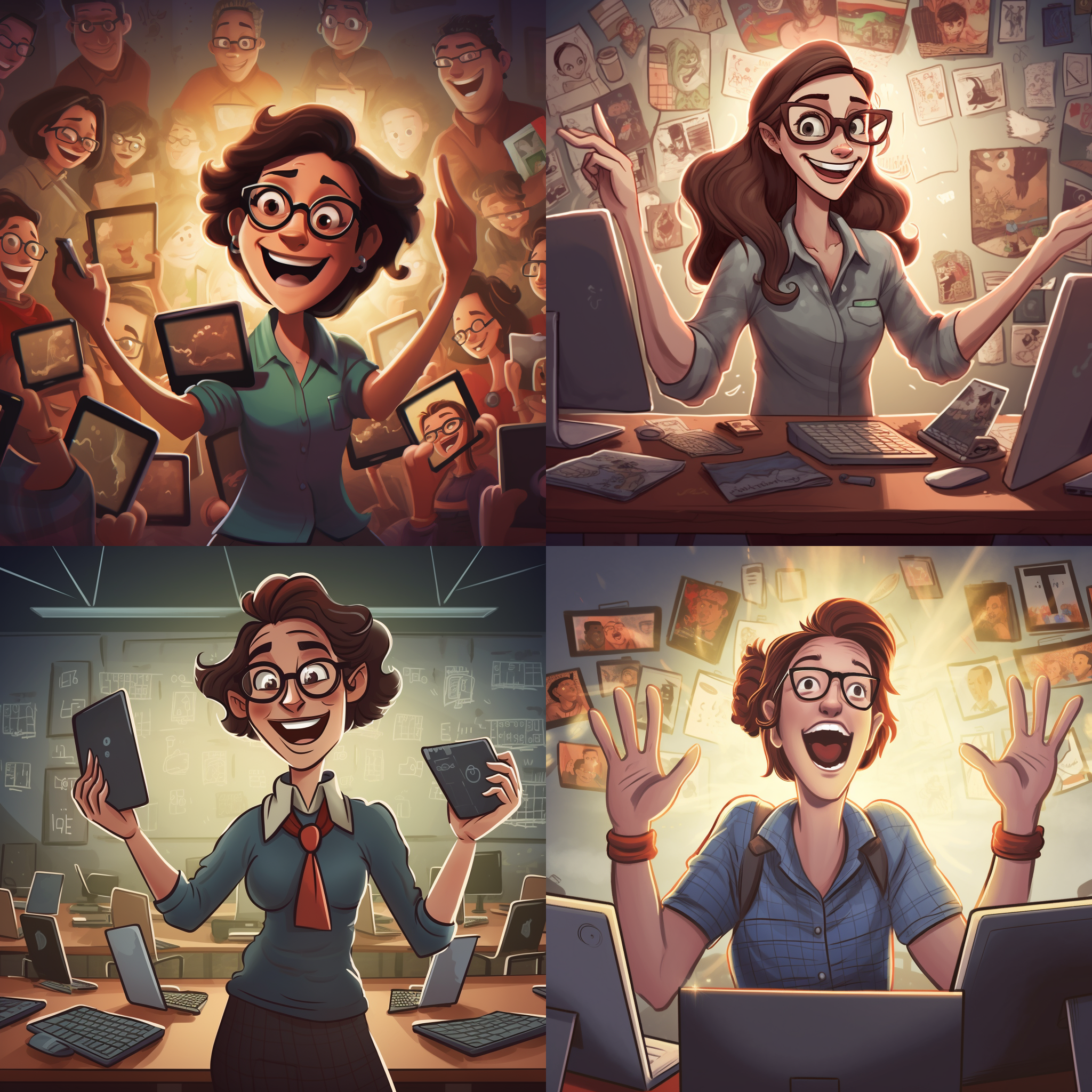 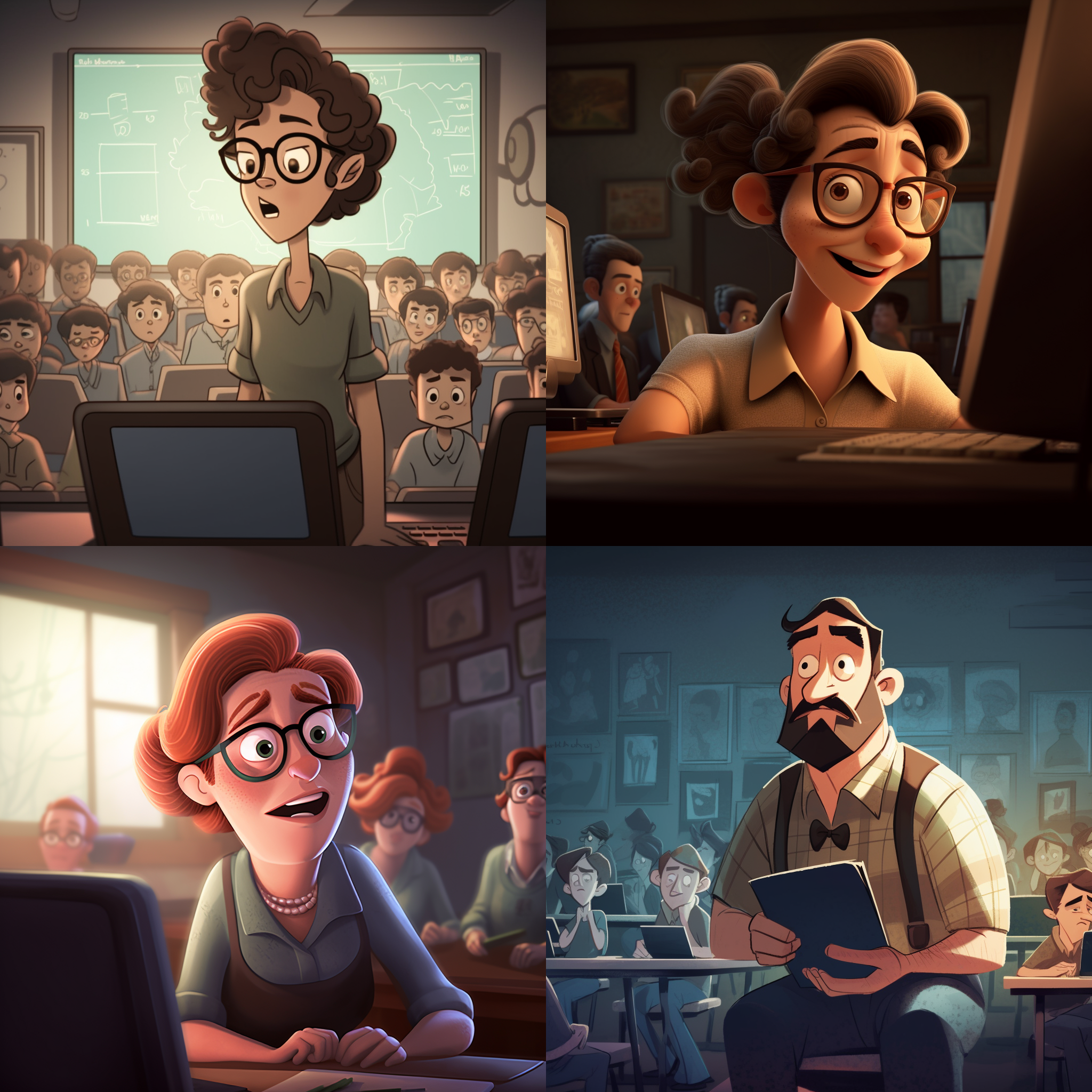 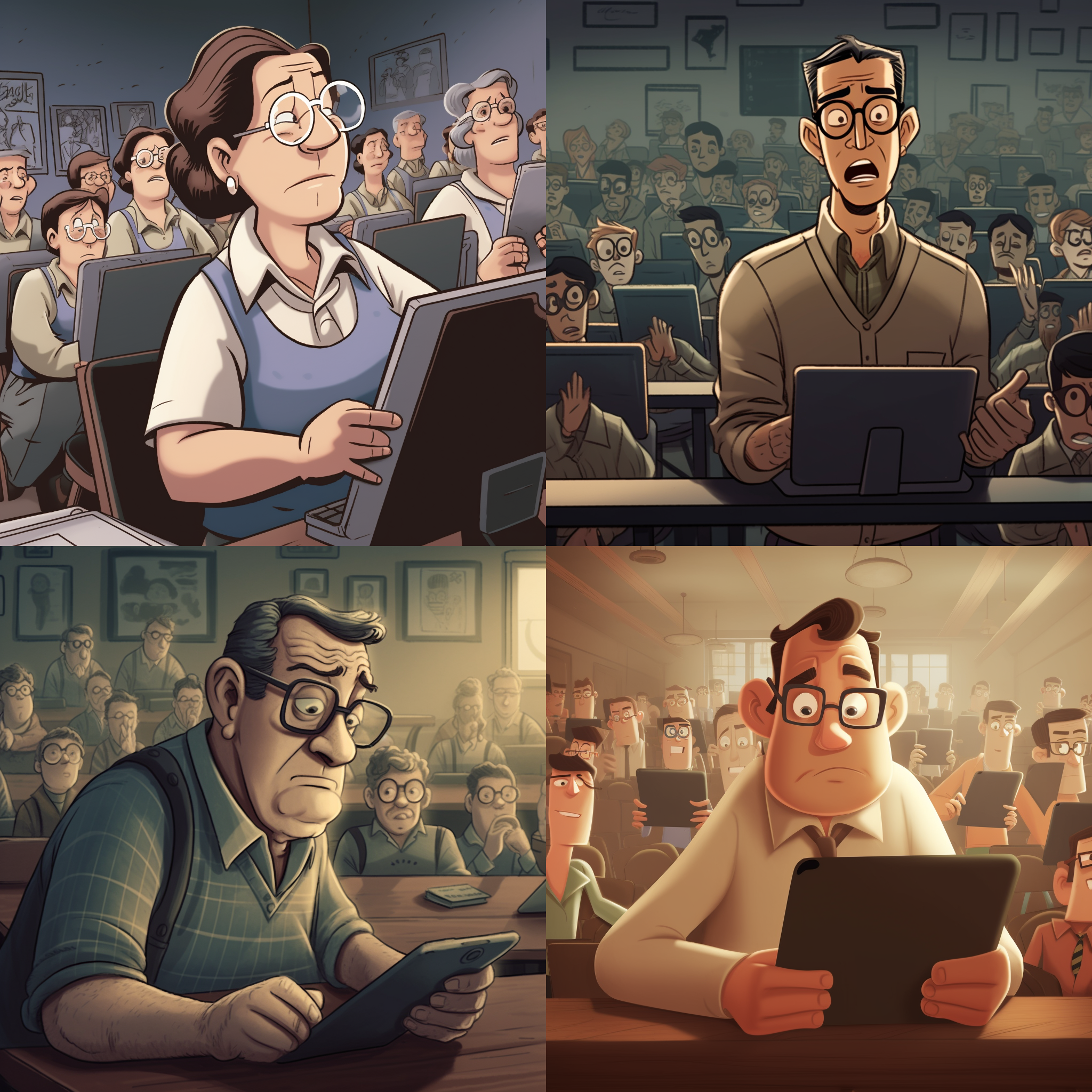 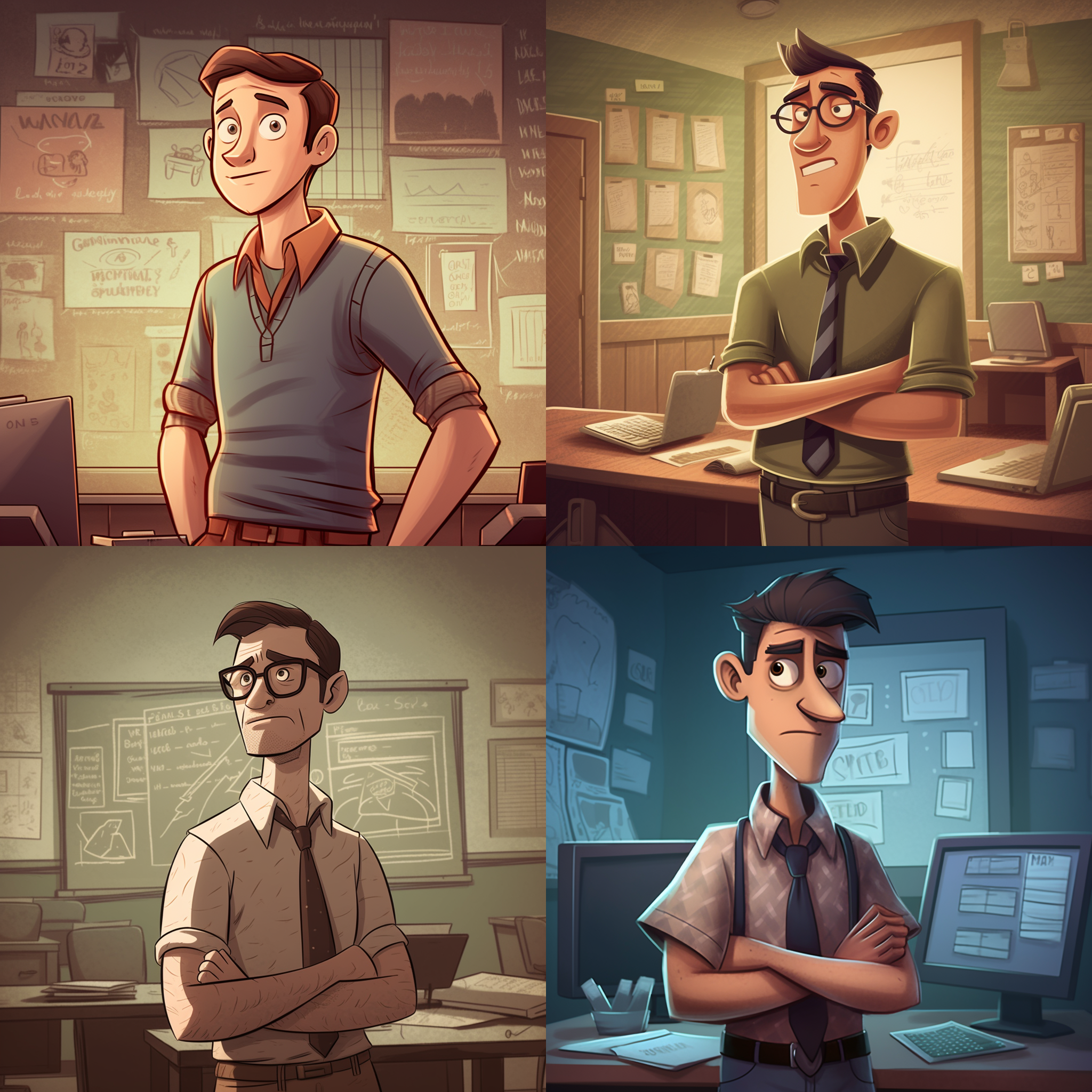 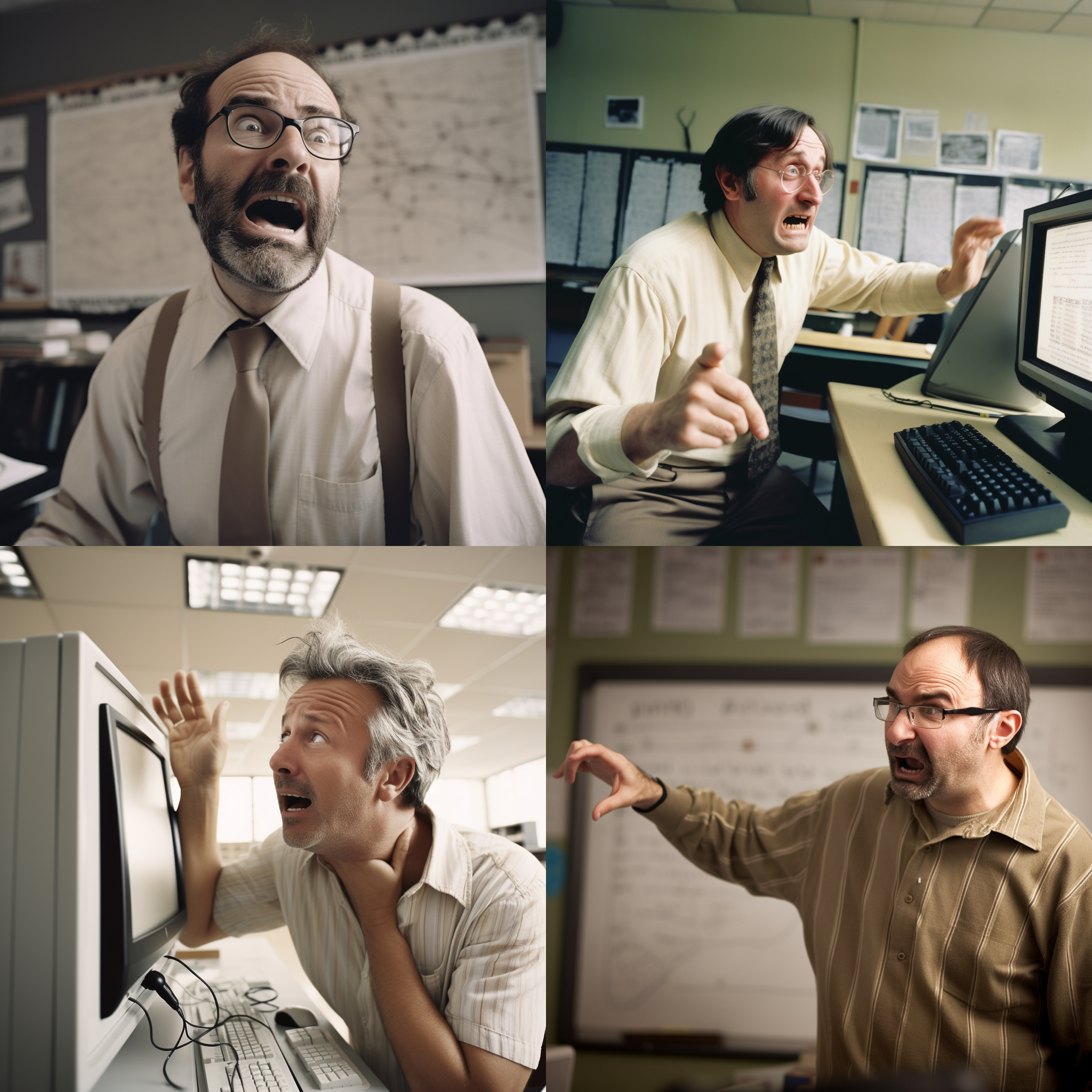 hoch
Digitalkompetenz
hoch
niedrig
Bereitschaft digitale Medien im Unterricht zu nutzen
Wie nehme ich das Kollegium mit?
Wie kann man es konkret umsetzen?
Warum Medienbildung?
Digitale Teilhabe
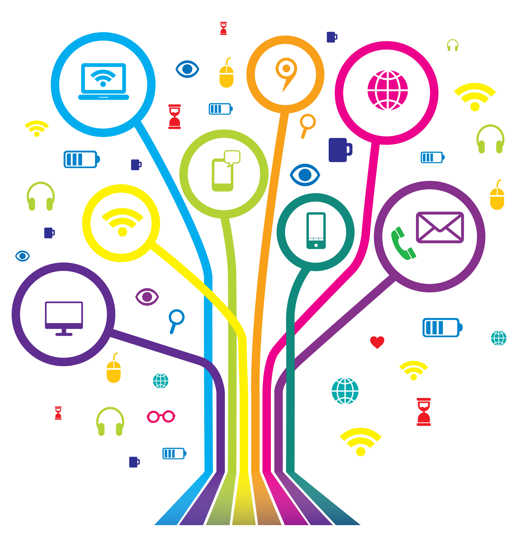 Digitale Teilhabe/Souveränität
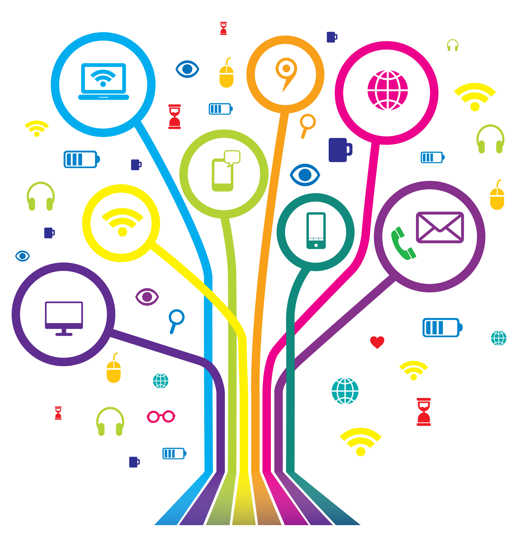 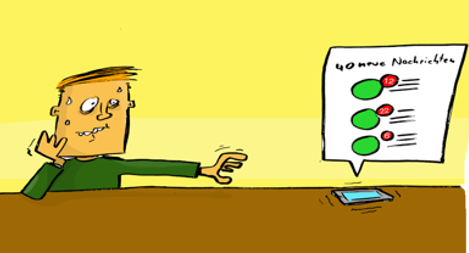 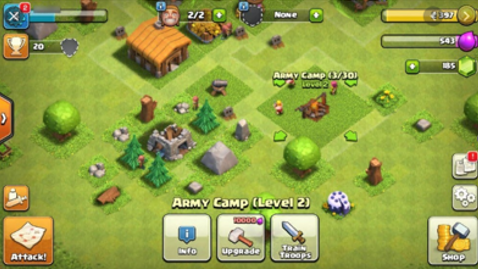 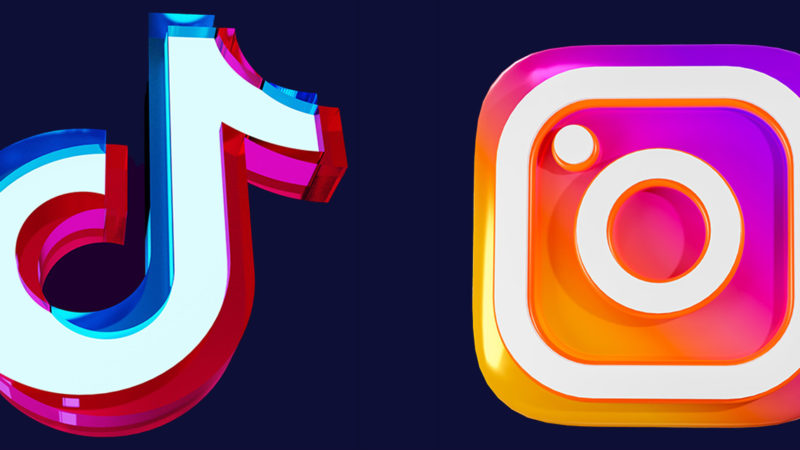 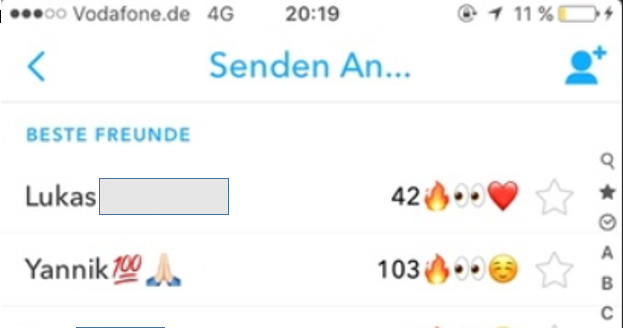 Die Snapchat Flamme
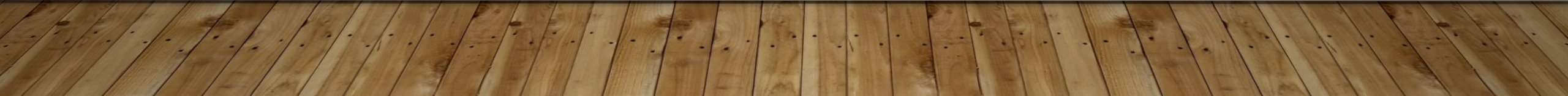 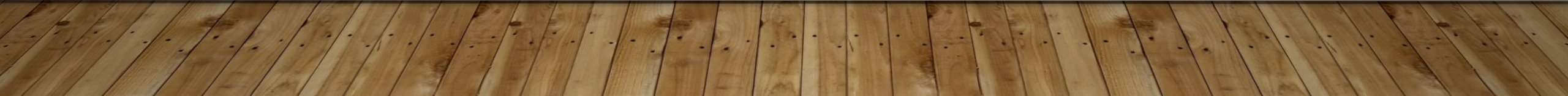 Die Schülerinnen und Schüler werden mündige Nutzer von digitalen Medien
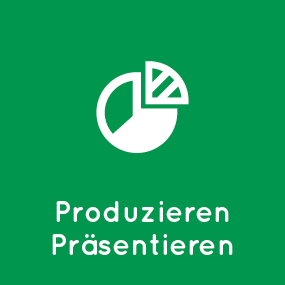 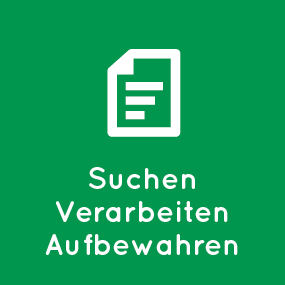 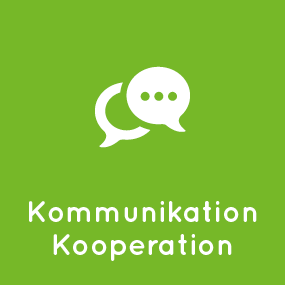 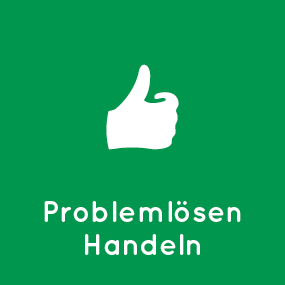 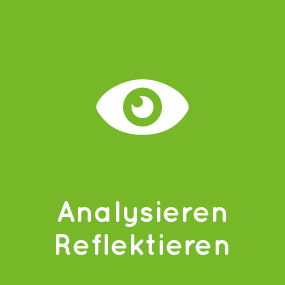 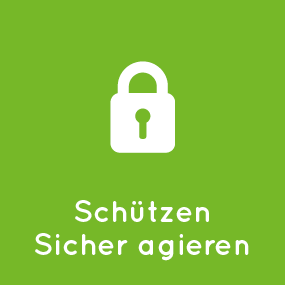 Wie nehme ich das Kollegium mit?
Wie kann man es konkret umsetzen?
Warum Medienbildung?
Kultur der Digitalität
Analoger 
Unterricht
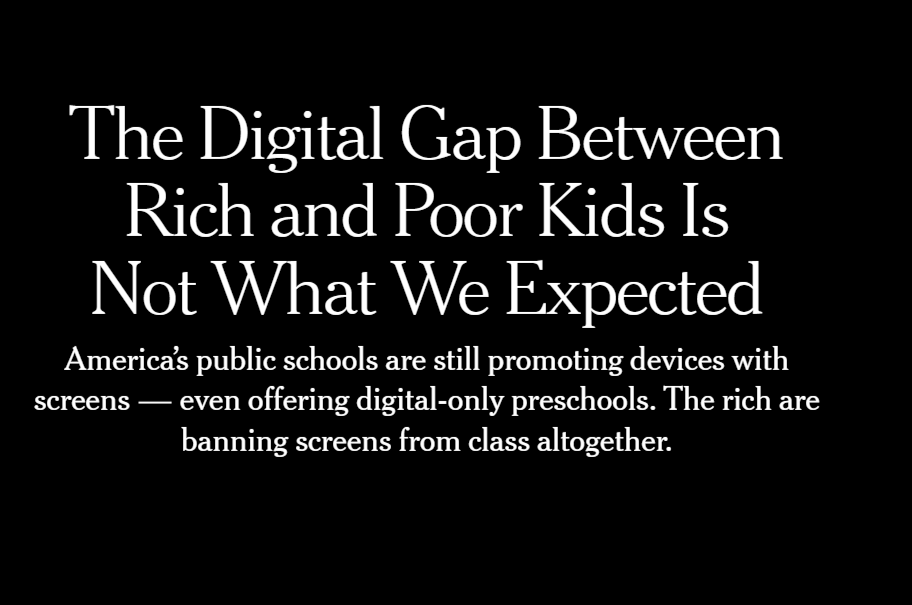 https://www.nytimes.com/2018/10/26/style/digital-divide-screens-schools.html
ohne digitale Technologien
Medienbildung/digitale Bildung
Schritt 1
Digitaler 
Unterricht
ohne digitale Technologien
Schritt 1
vereinzelter Einsatz digitaler Technologien
ohne digitale Technologien
Schritt 2
vereinzelter Einsatz digitaler Technologien
ohne digitale Technologien
Schritt 3
hoch
Digitalkompetenz
hoch
niedrig
Bereitschaft digitale Medien im Unterricht zu nutzen
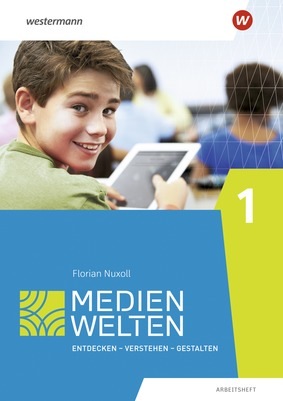 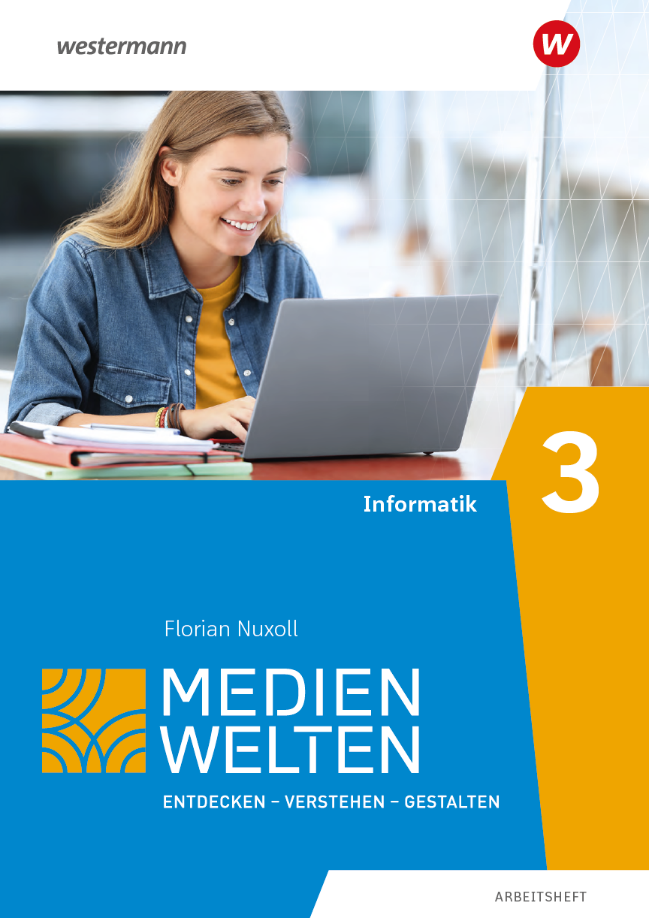 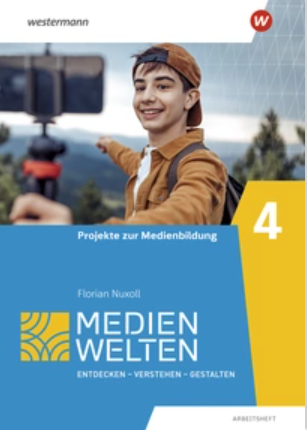 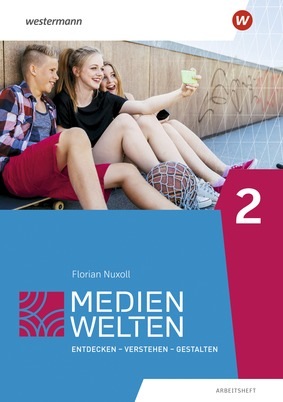 Modul 1: Grundlagen der Medienbildung
Modul 2: (Digitale) Kommunikation
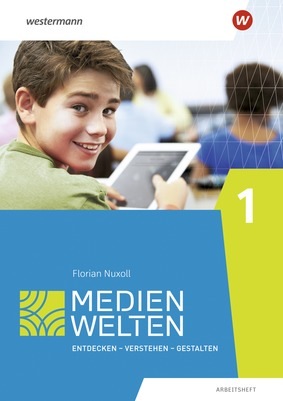 Modul 3: Recherchieren
Modul 4: Präsentieren
Modul 5: Mediennutzung
Modul 6: Wie Werbung beeinflusst
Mathematik
Modul 1: Grundlagen der Medienbildung
Modul 2: (Digitale) Kommunikation
Deutsch
Modul 3: Recherchieren
Biologie
Modul 4: Präsentieren
Biologie
Modul 5: Mediennutzung
Klassenstunde
Modul 6: Wie Werbung beeinflusst
Deutsch
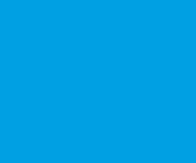 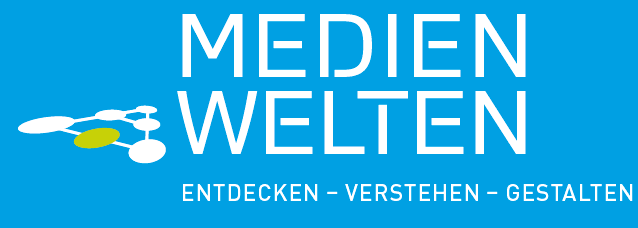 Umsetzung
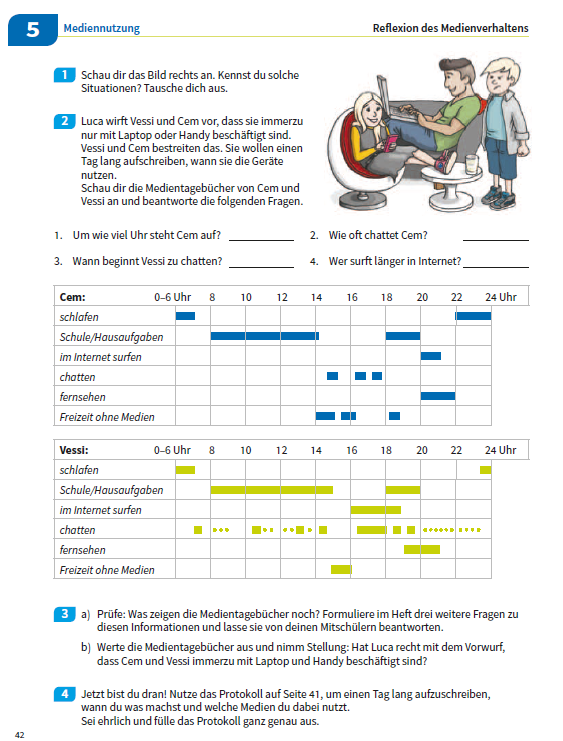 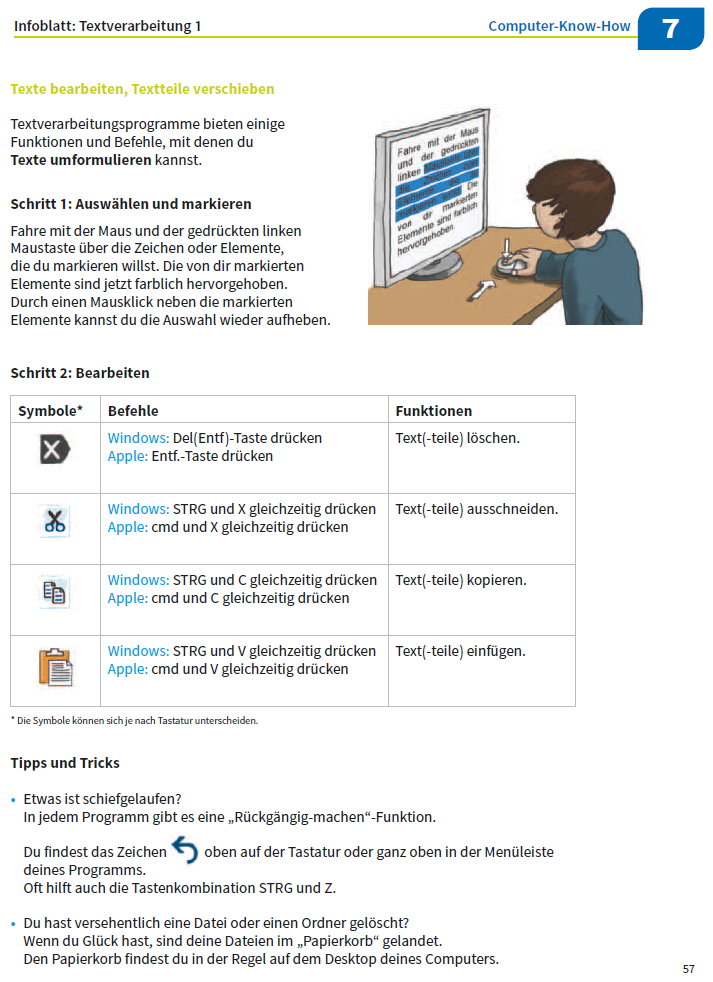 1.
Materialien
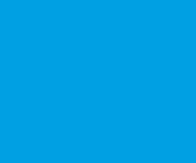 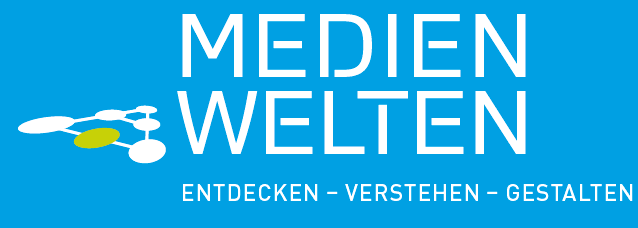 Umsetzung
1.
Materialien
2.
Storyline
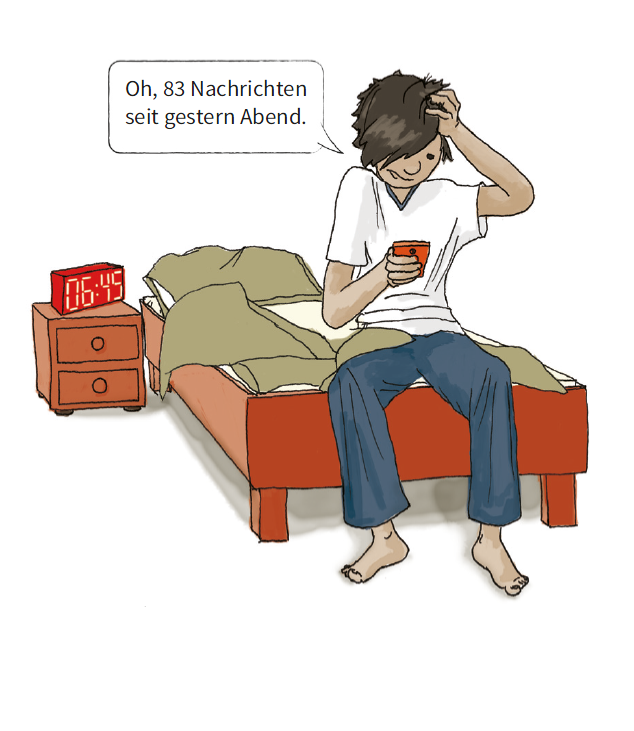 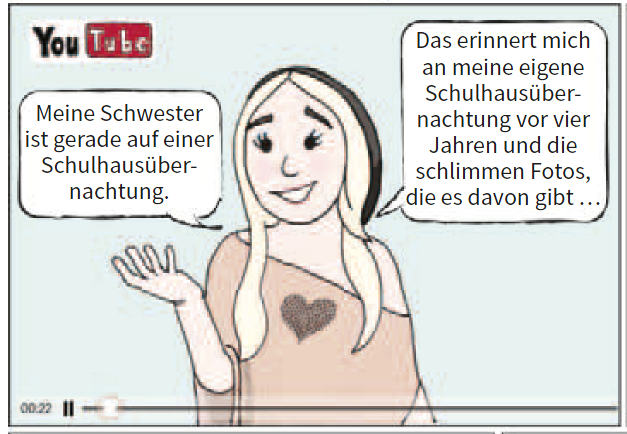 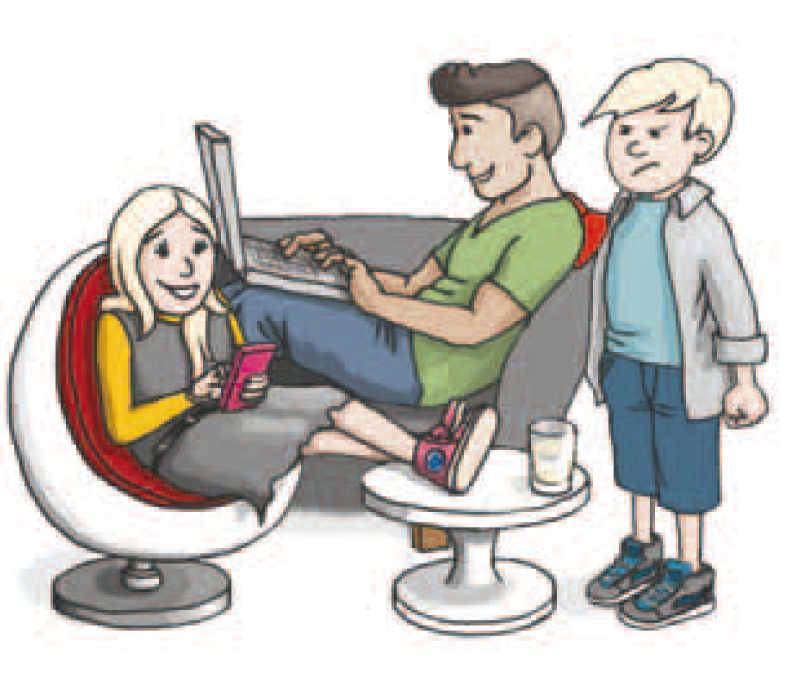 3.
Unterricht im
Klassenzimmer
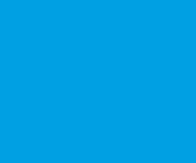 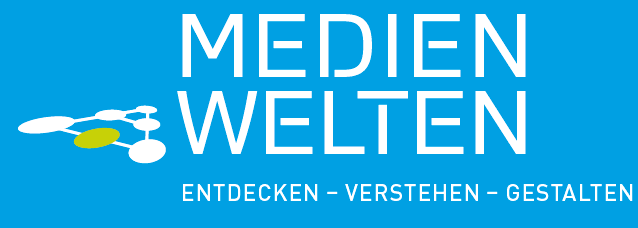 Modul 2
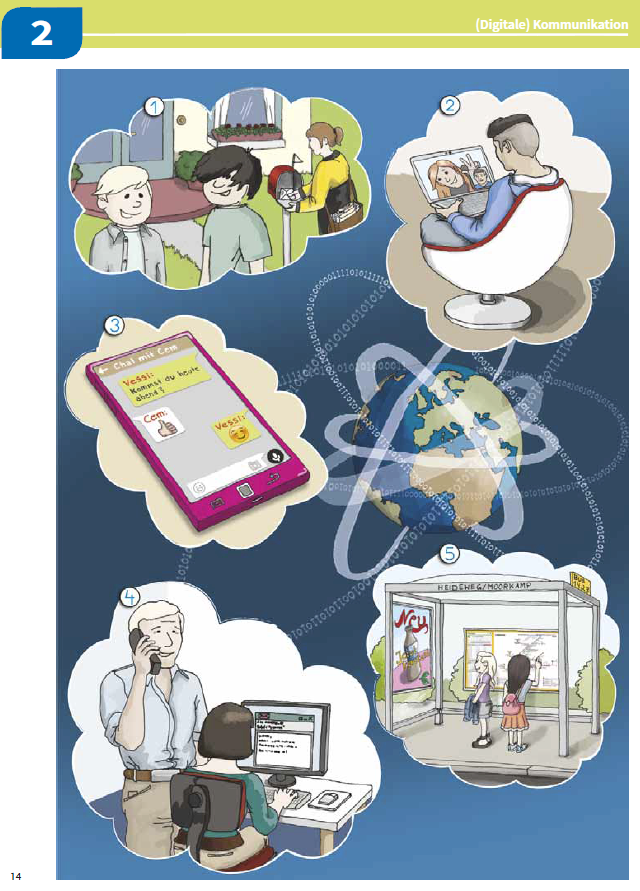 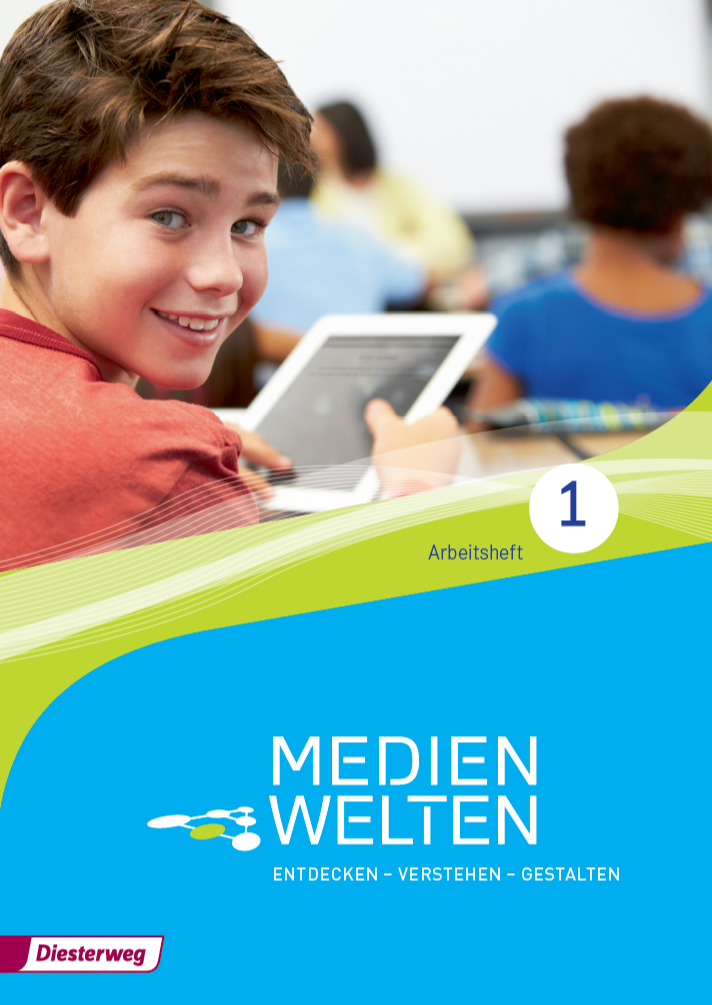 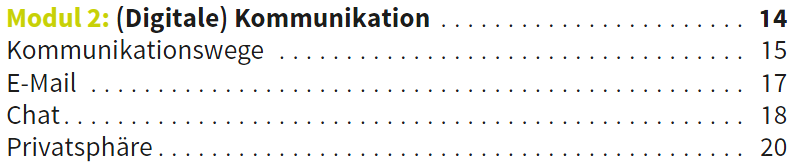 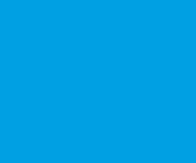 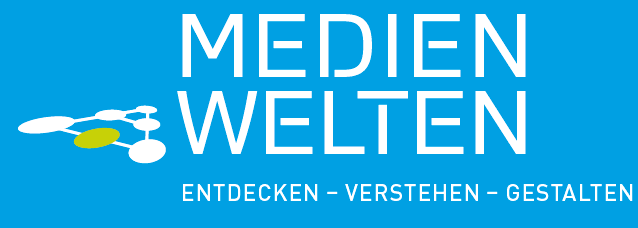 Modul 2
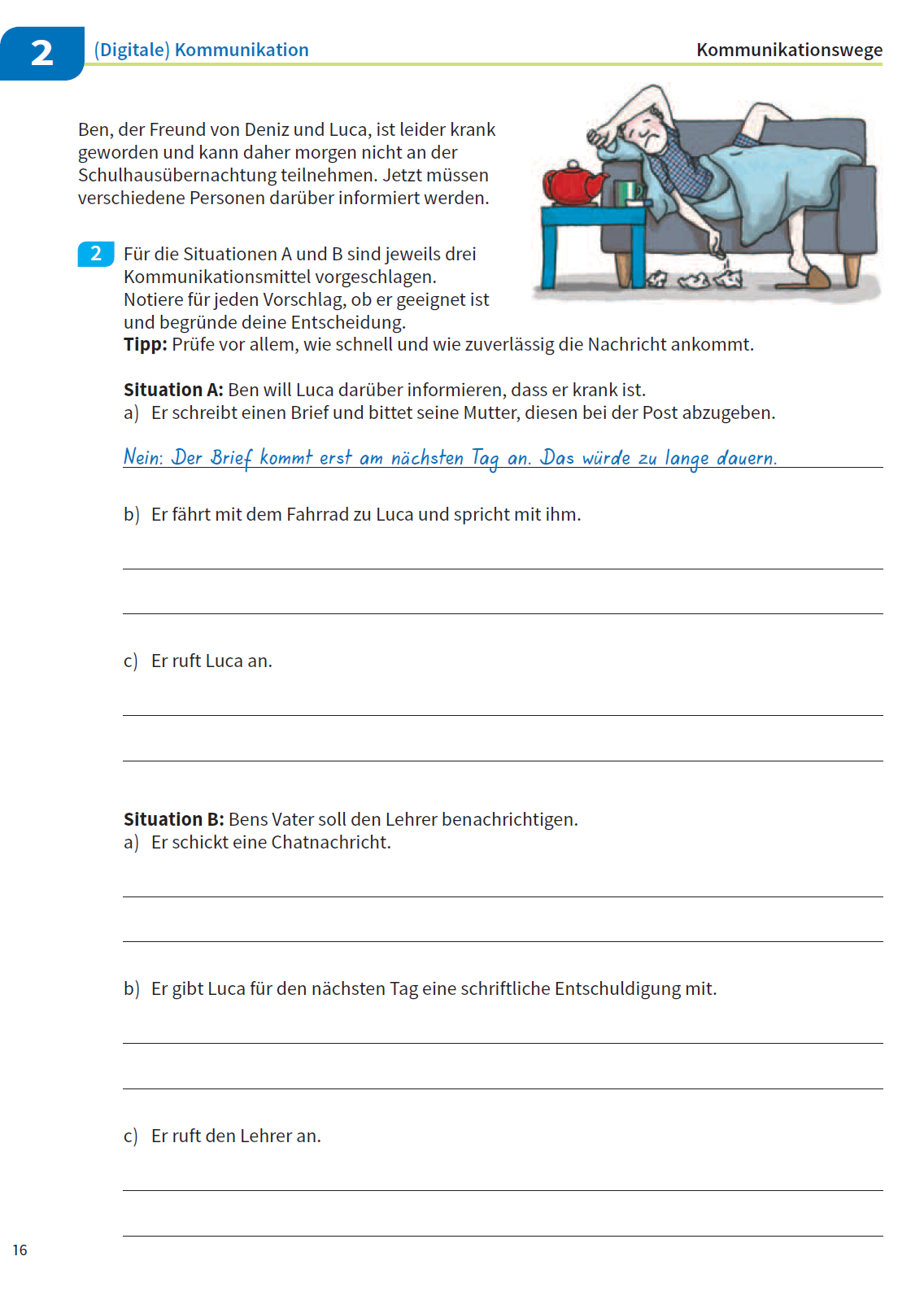 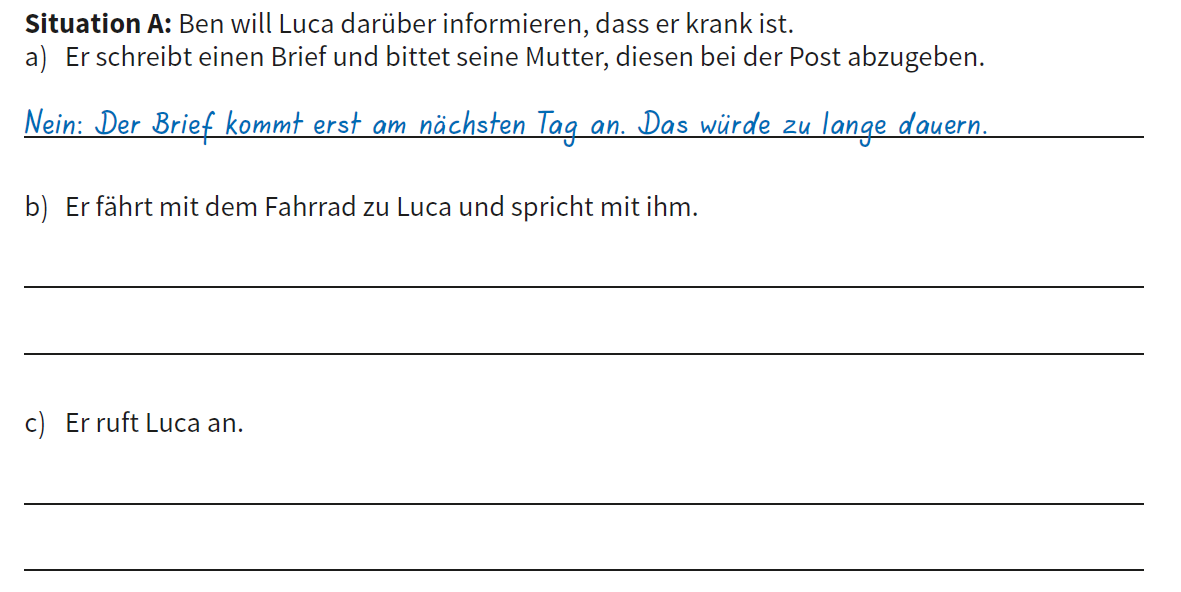 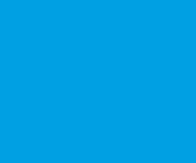 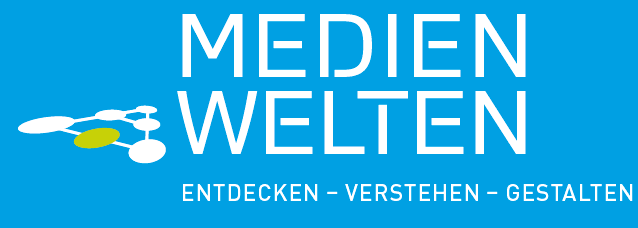 Modul 2
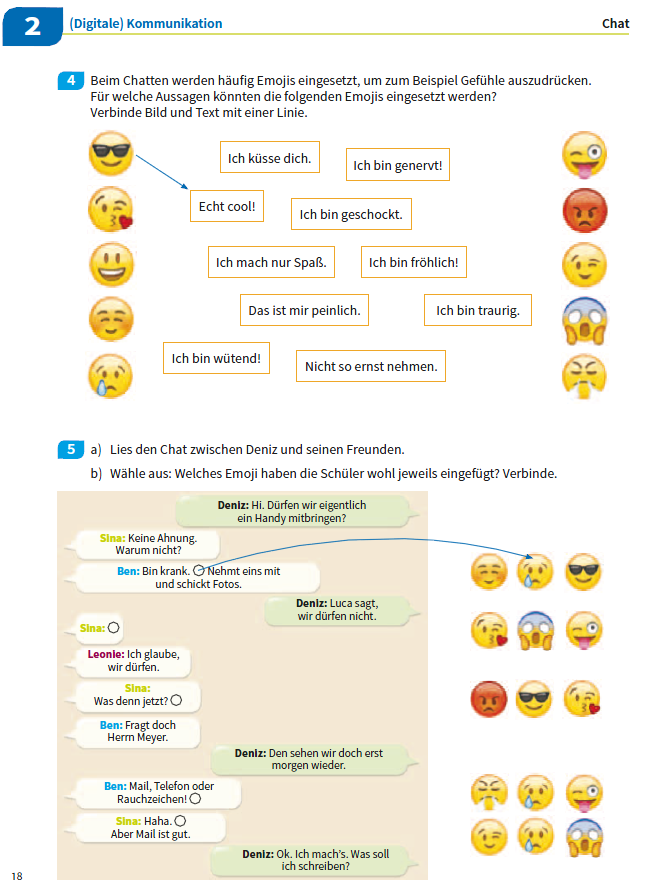 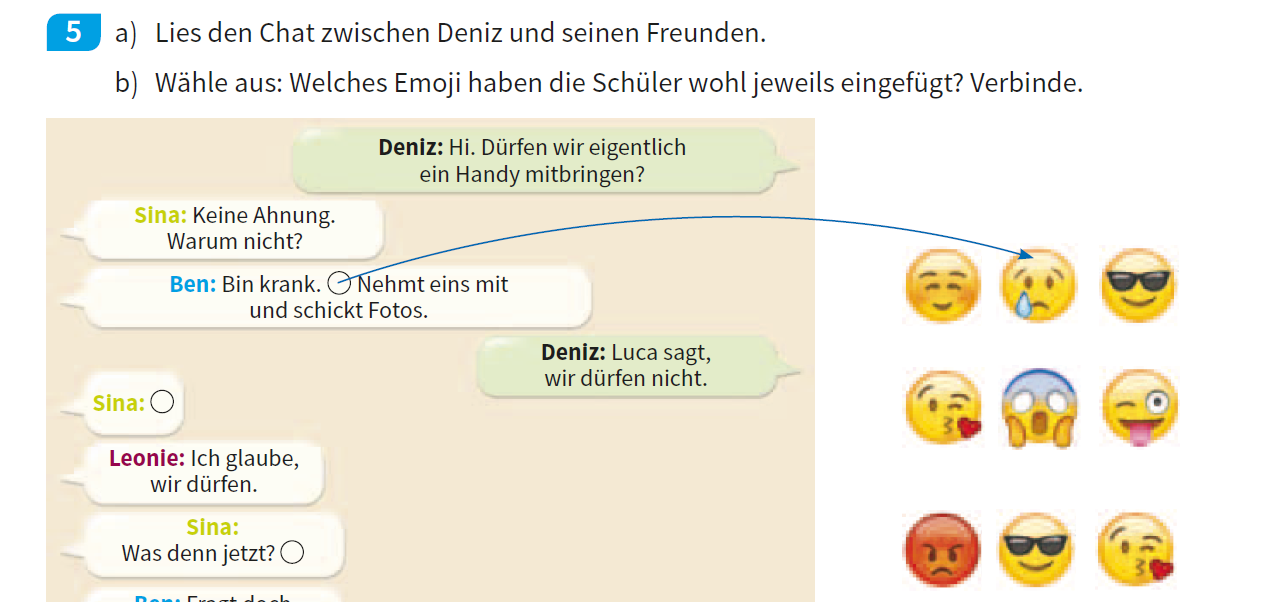 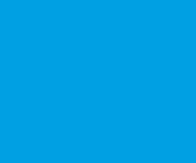 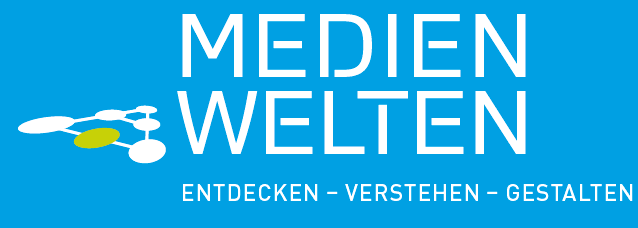 Modul 2
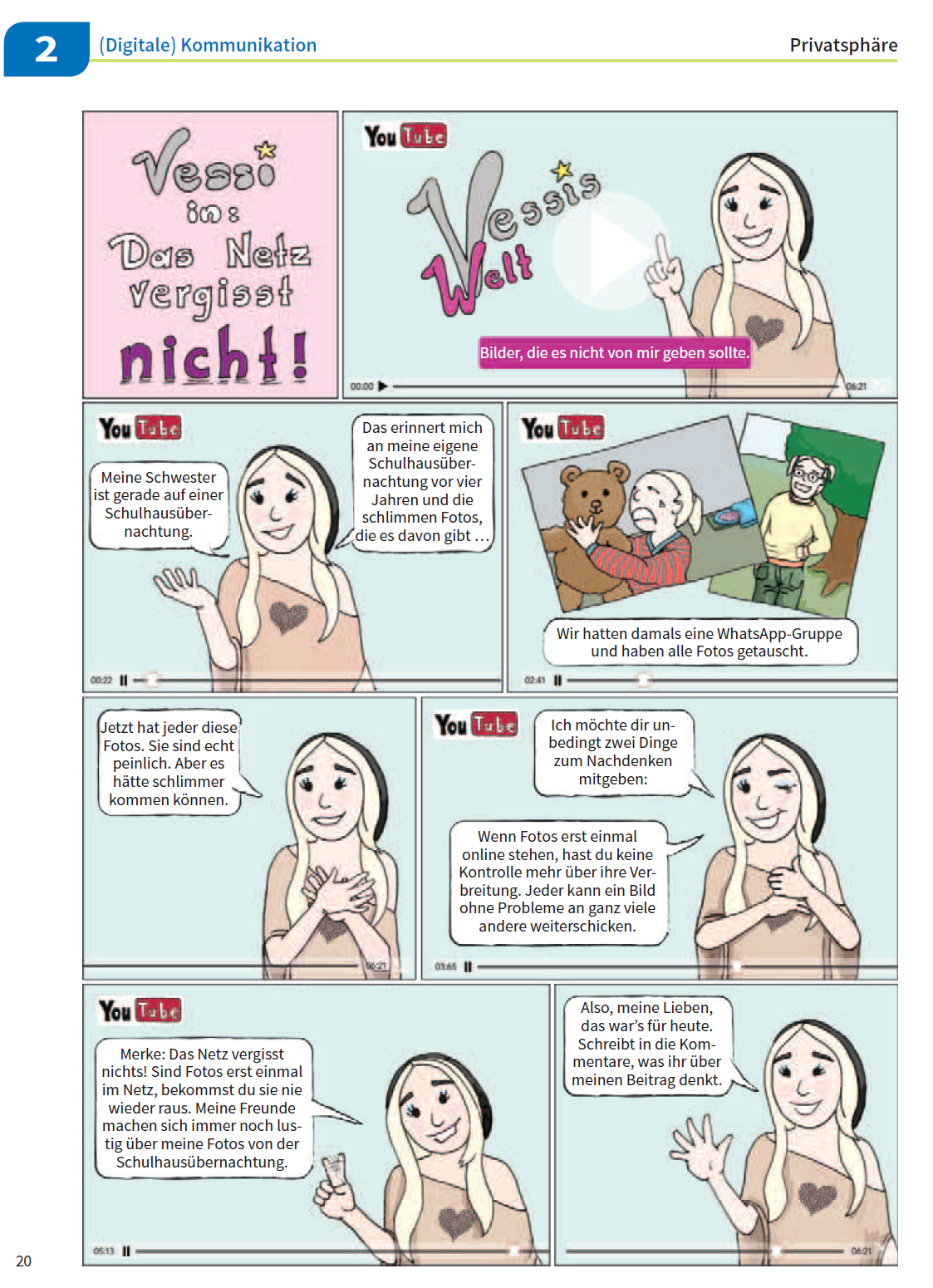 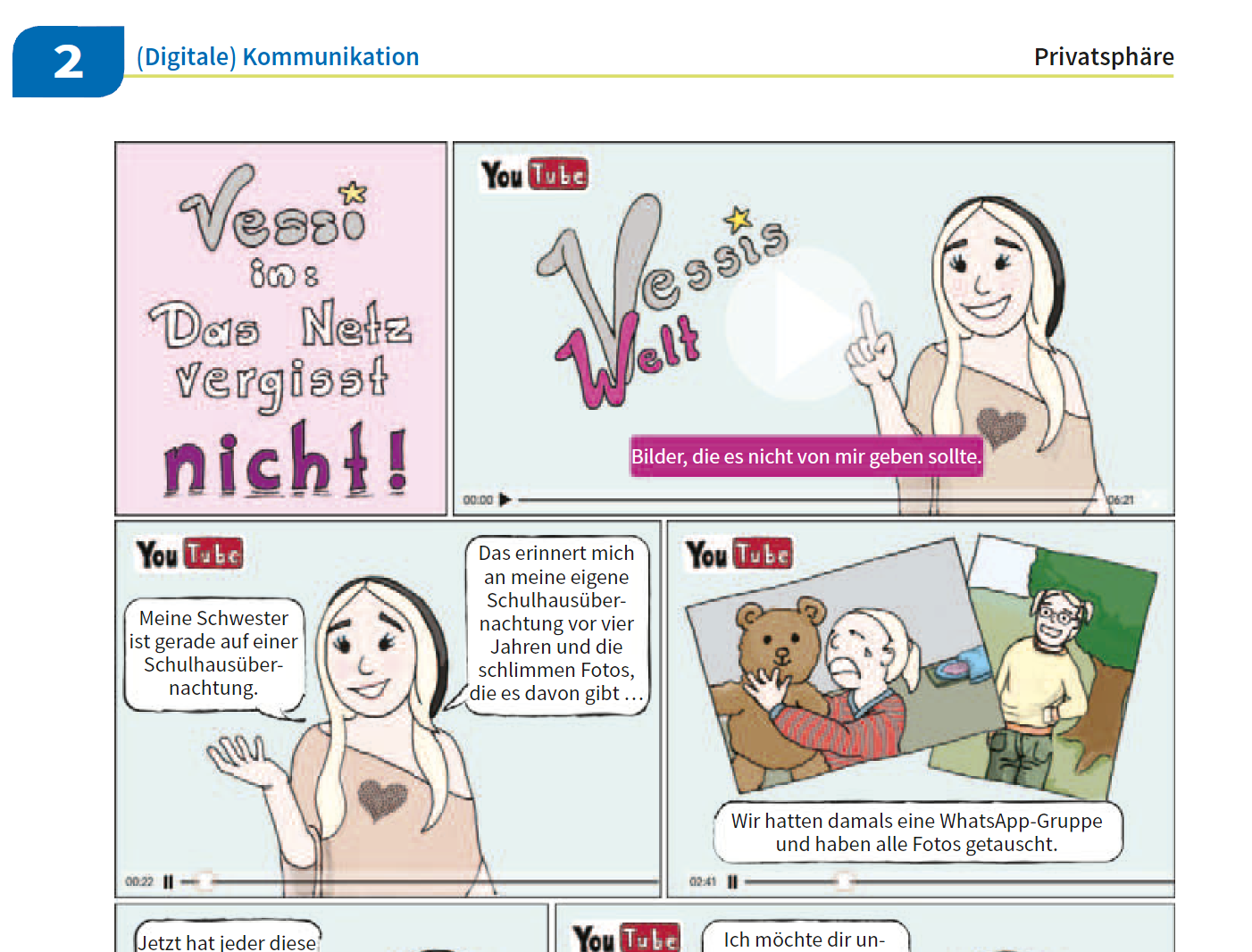 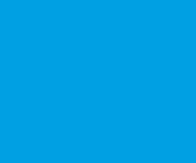 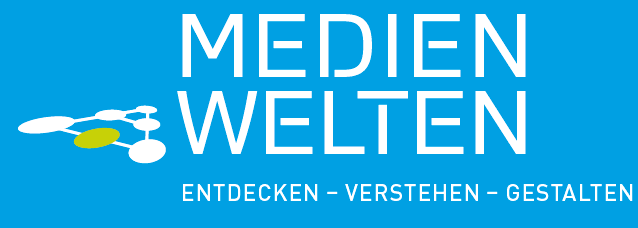 Modul 2
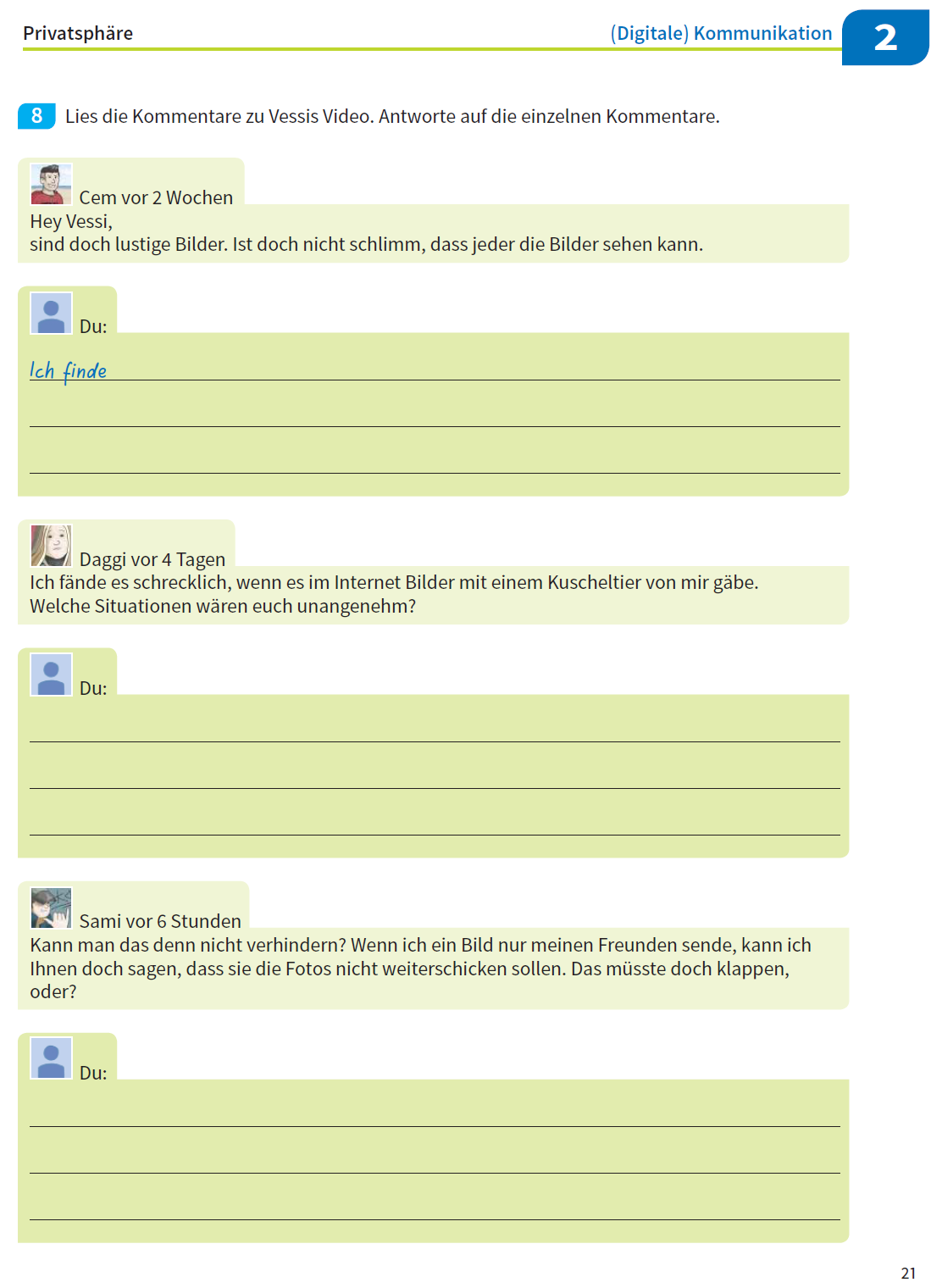 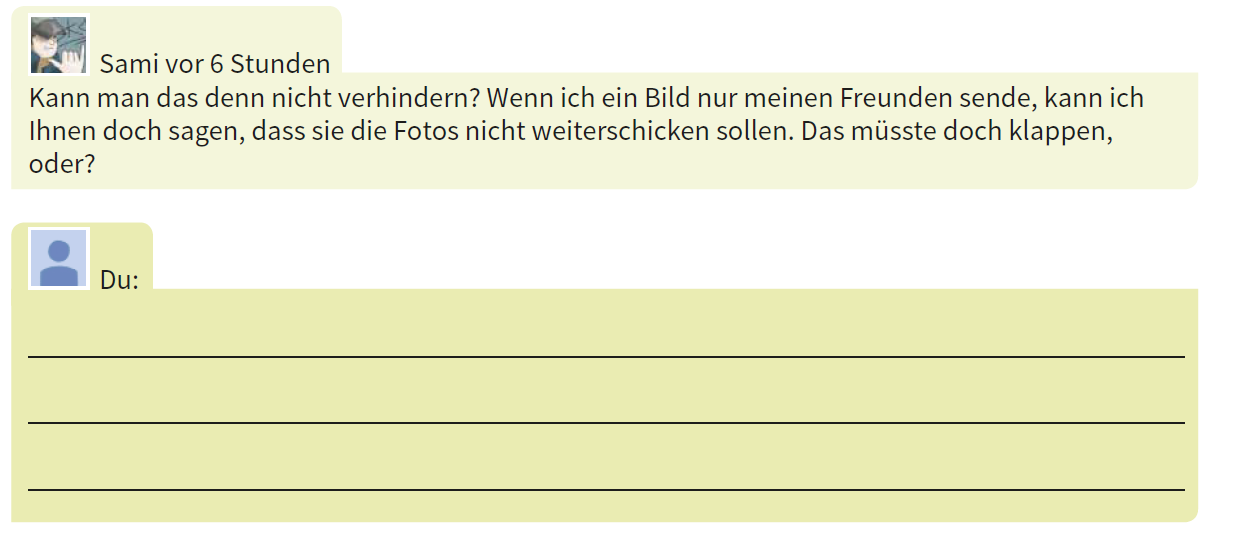 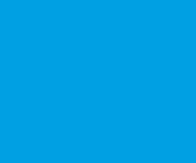 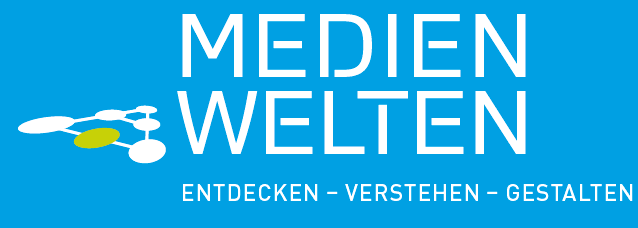 Modul 2
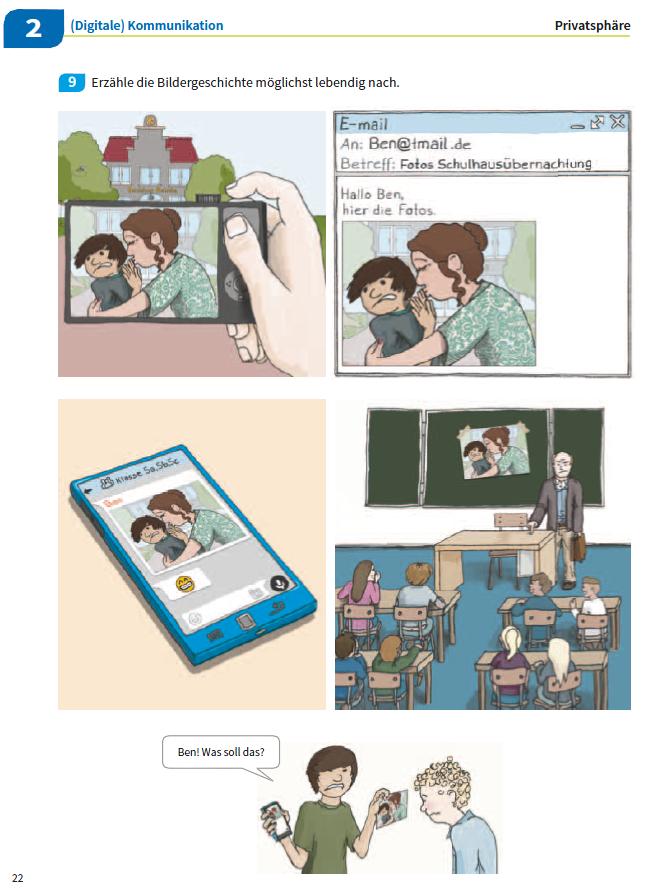 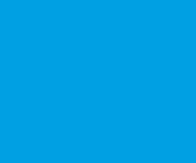 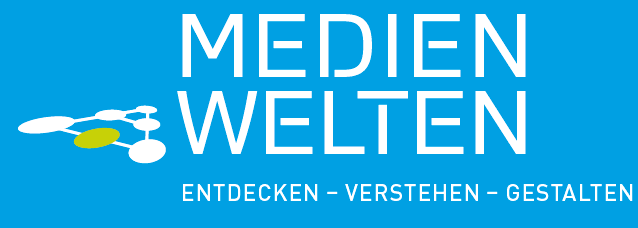 Modul 3: Recherchieren
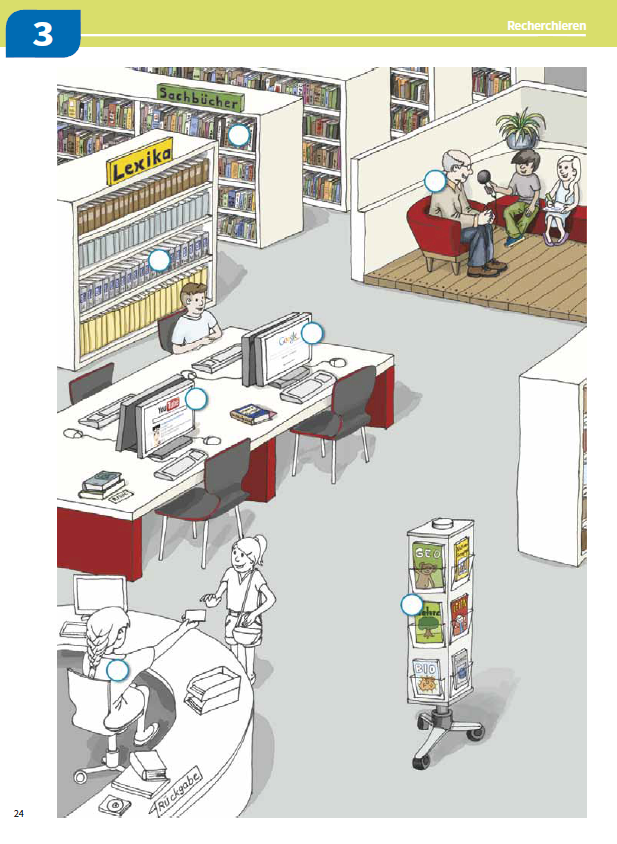 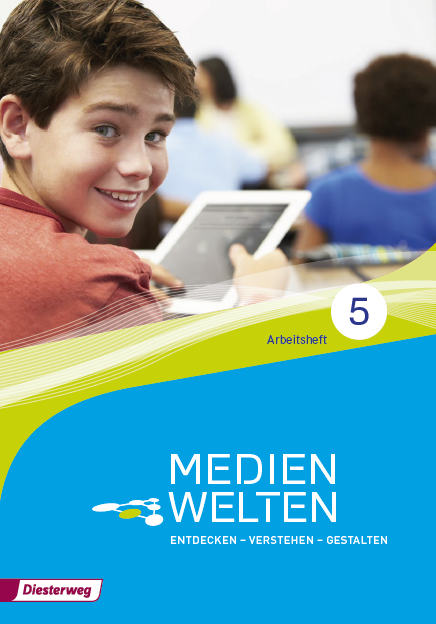 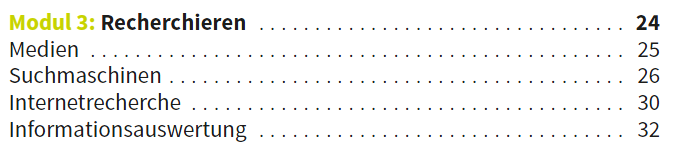 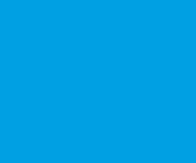 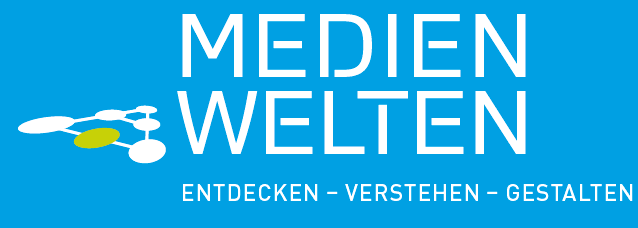 Suchmaschinen
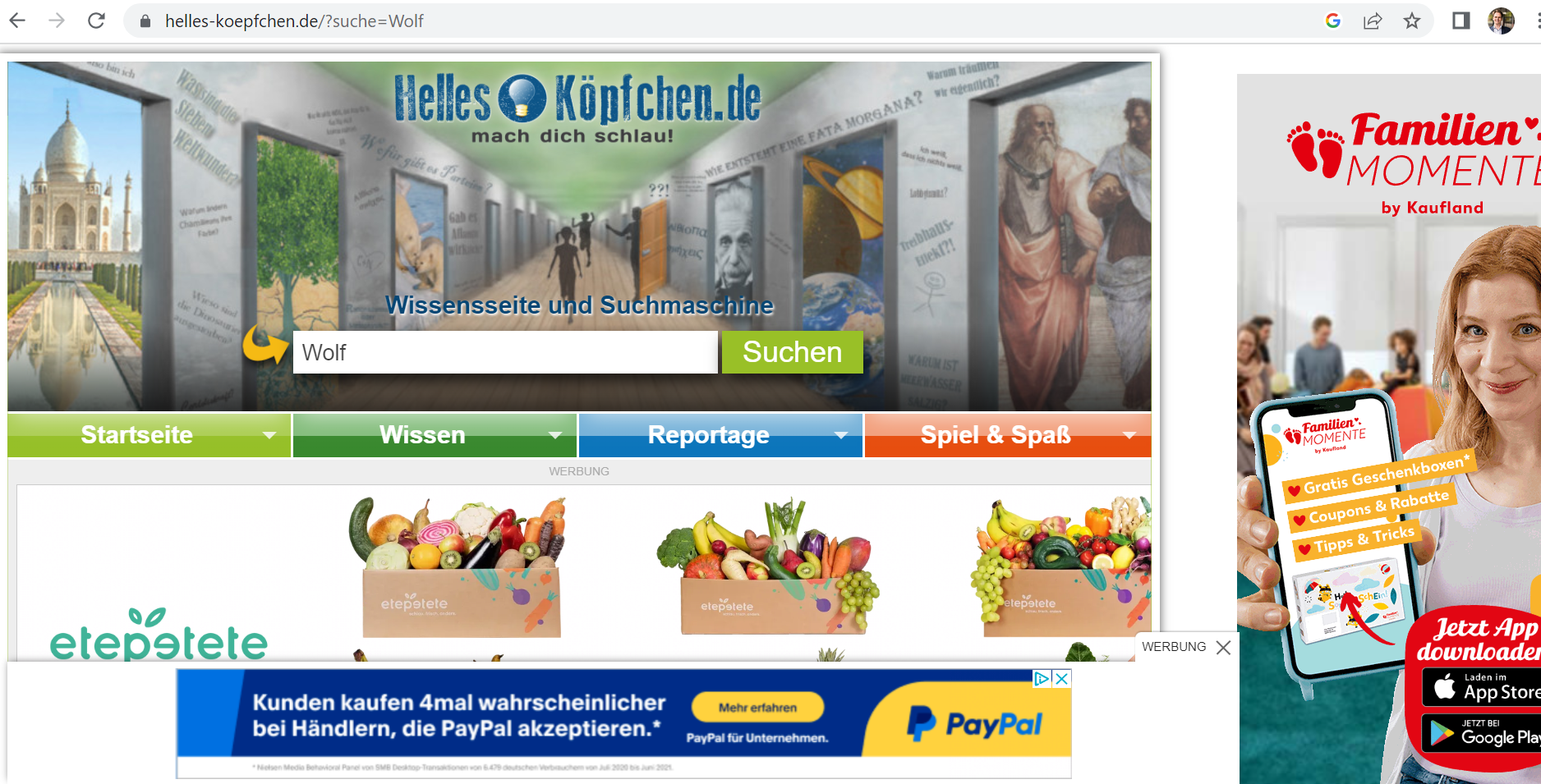 www.helles-koepfchen.de
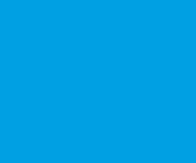 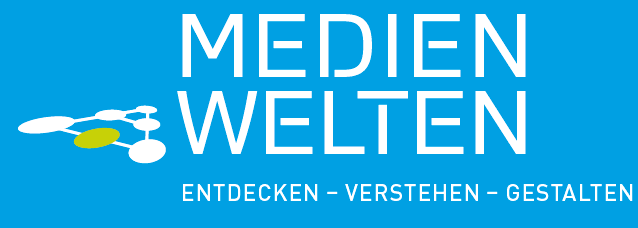 Suchmaschinen
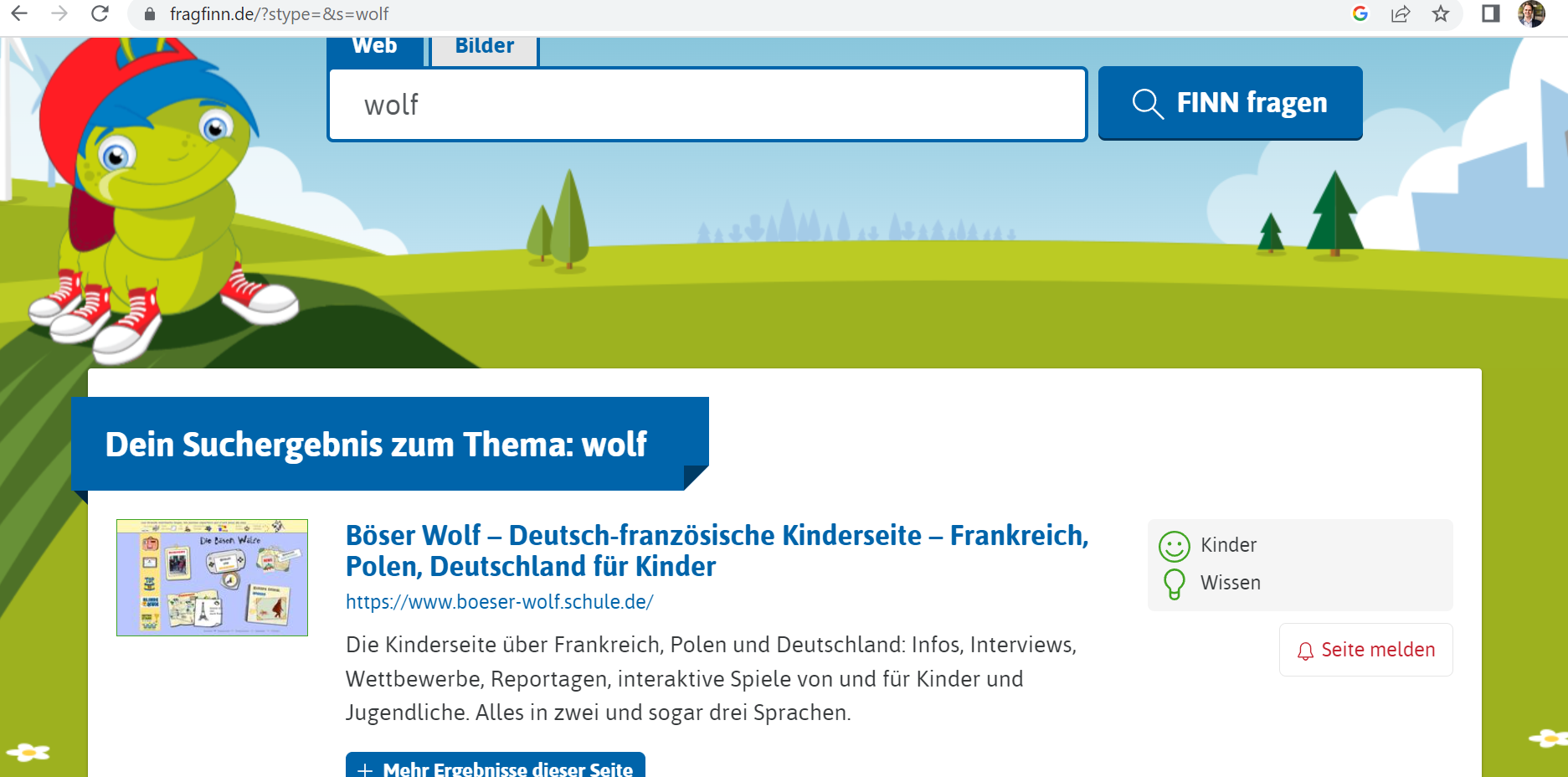 www.helles-koepfchen.de
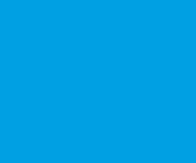 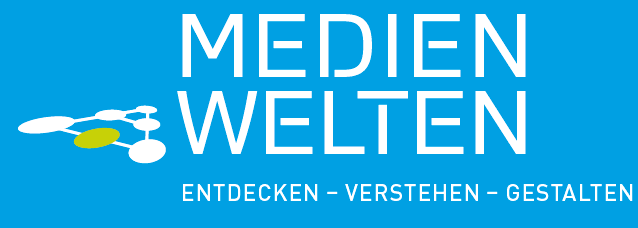 Suchmaschinen
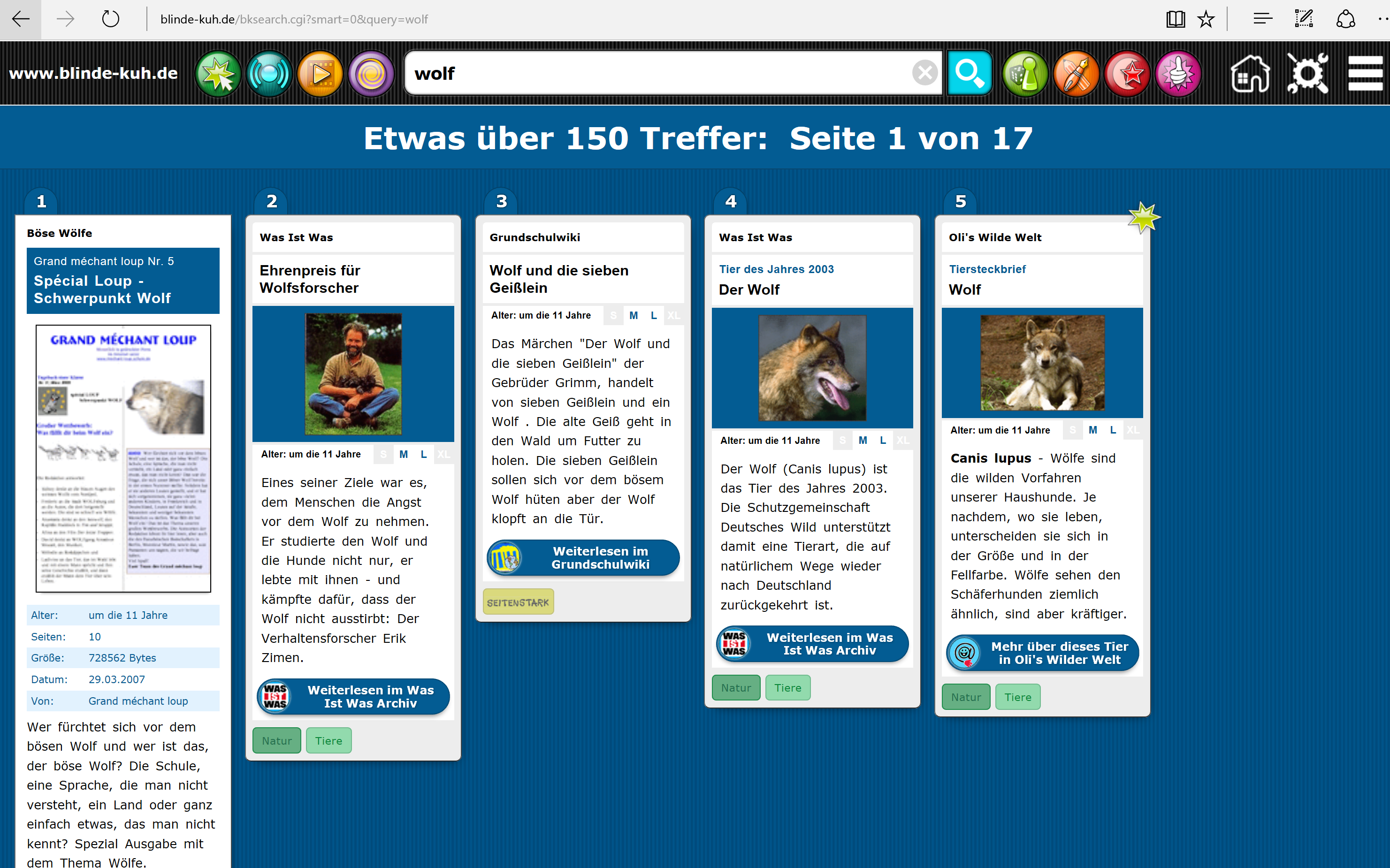 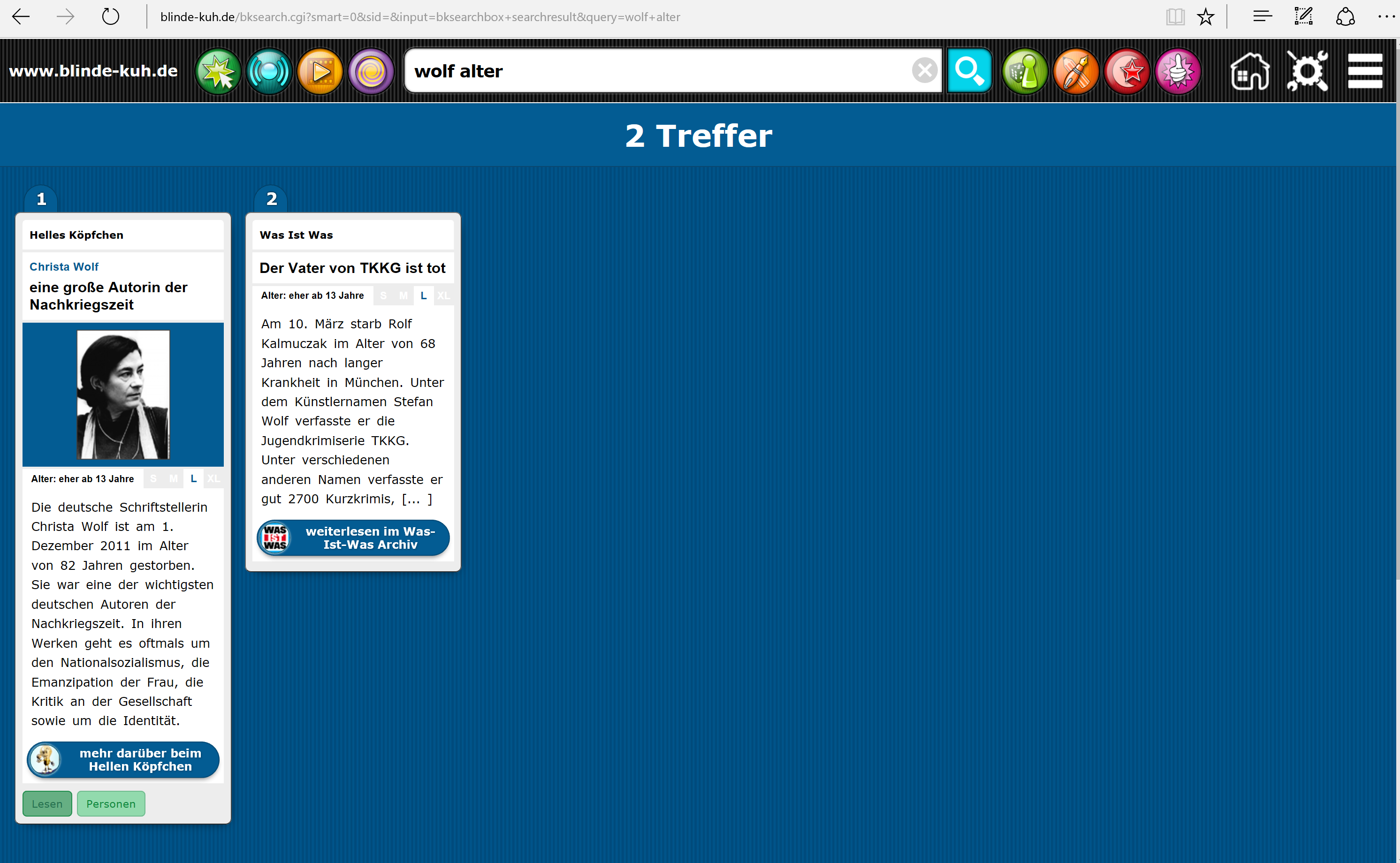 blinde-kuh.de
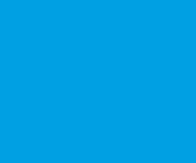 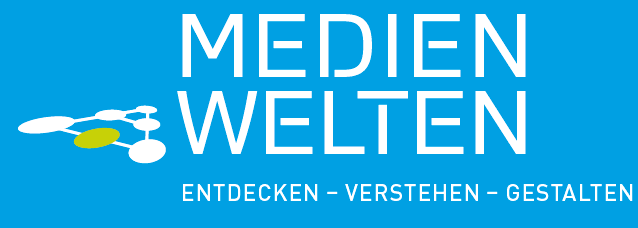 Suchmaschinen
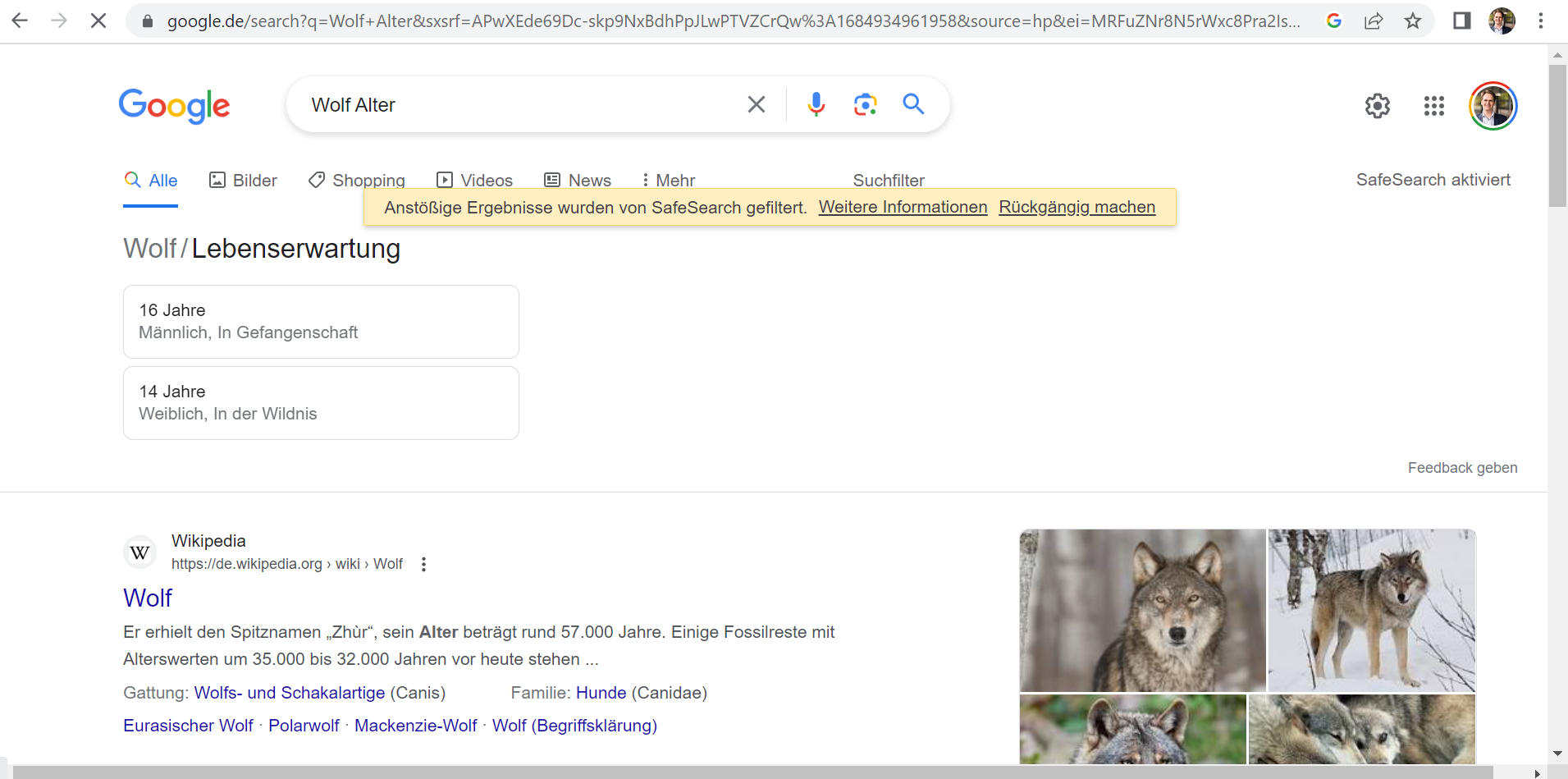 google.de
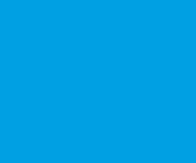 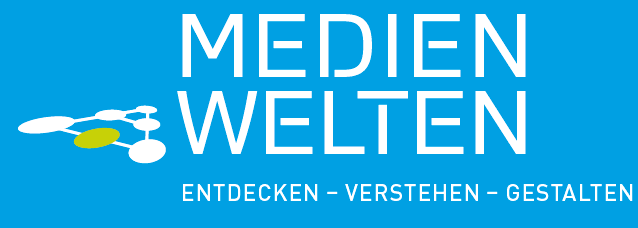 Recherchieren
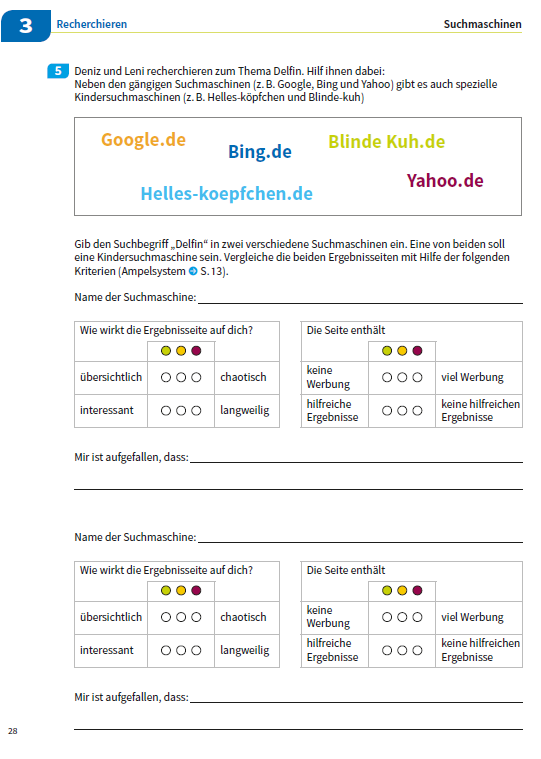 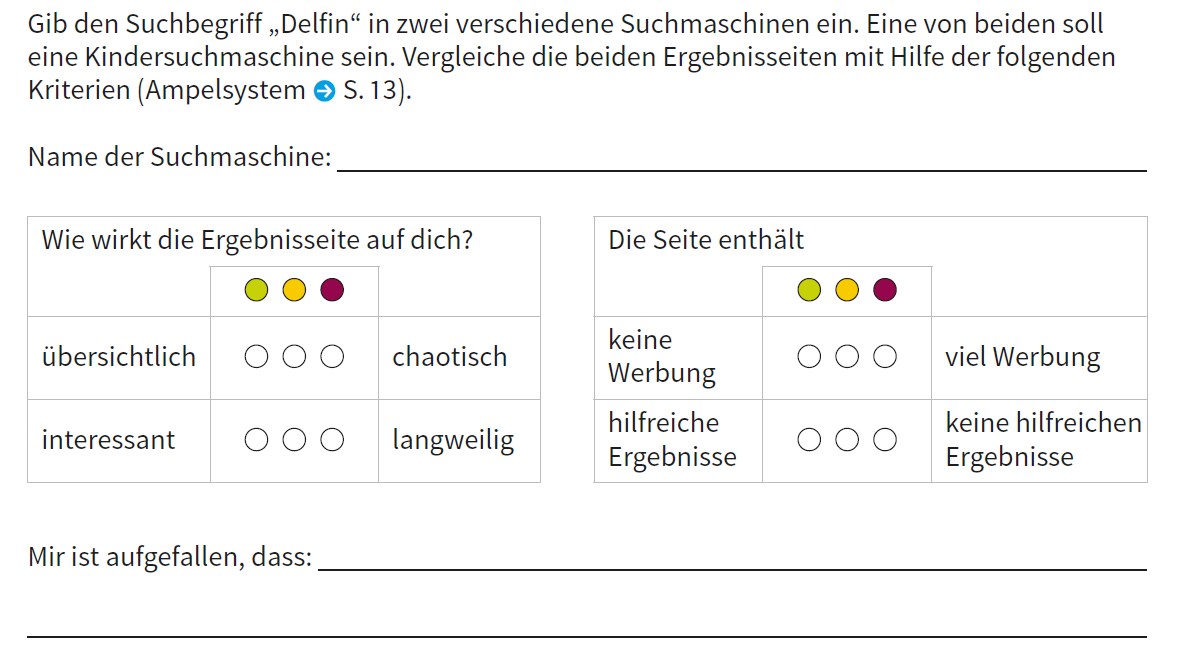 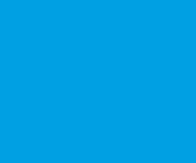 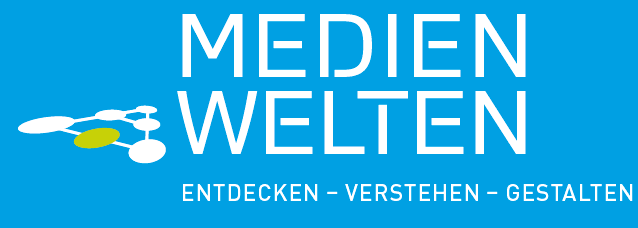 Recherchieren
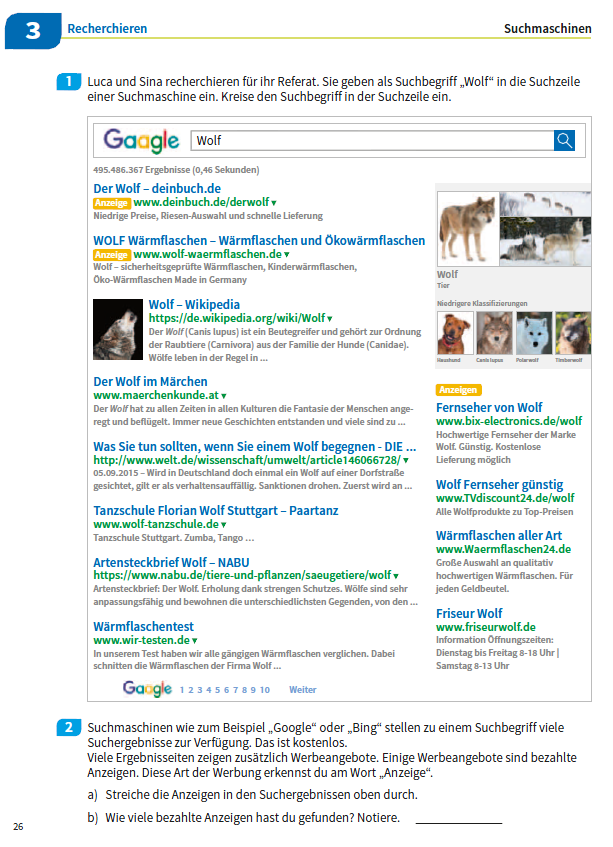 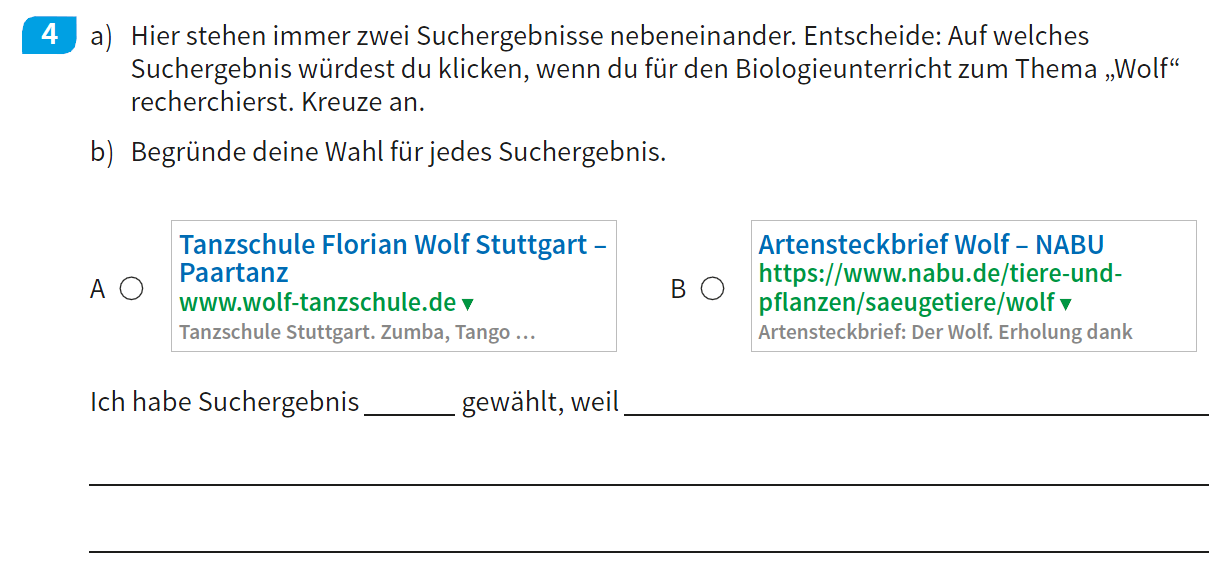 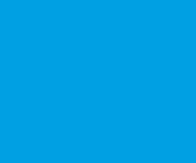 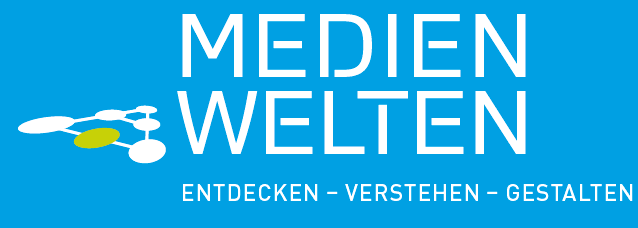 Recherchieren
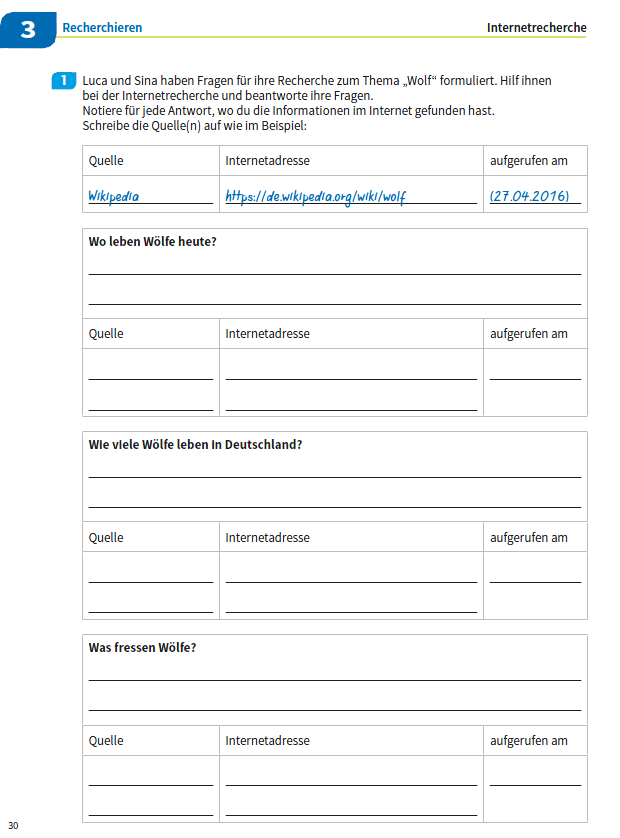 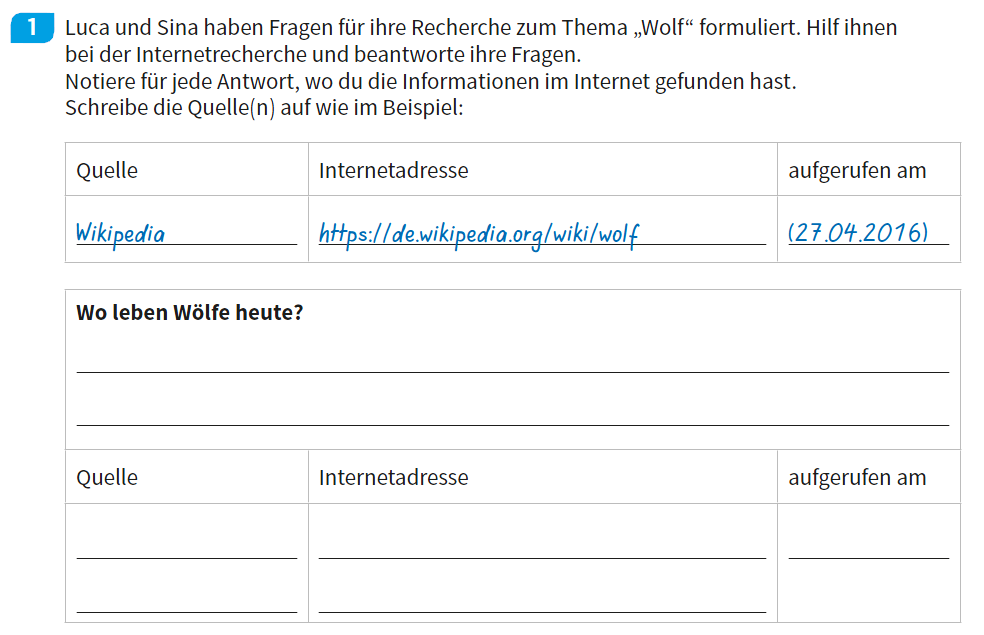 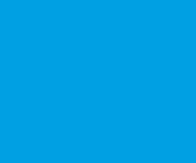 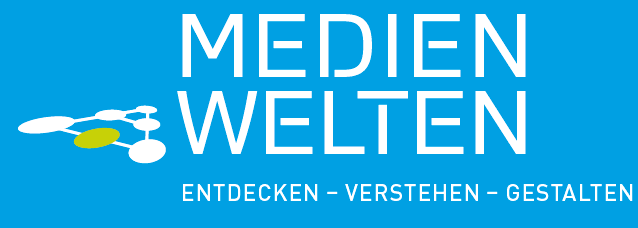 Recherchieren
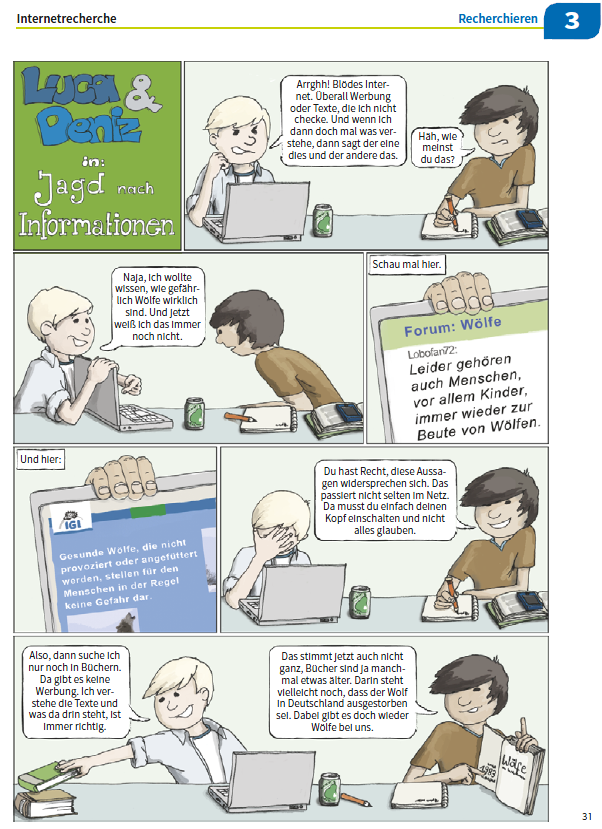 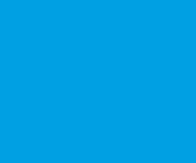 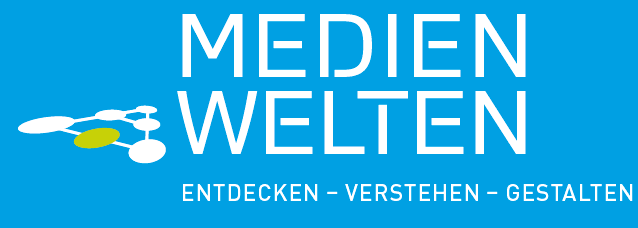 Recherchieren
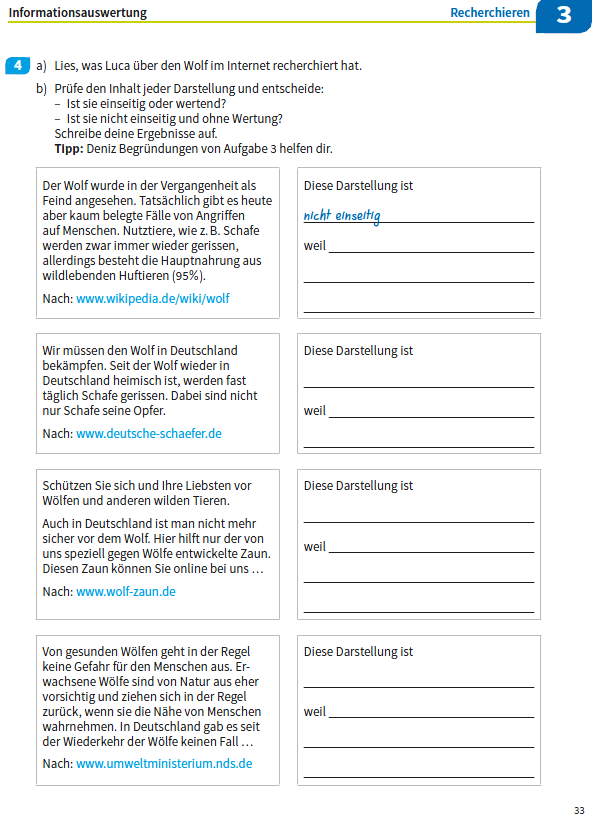 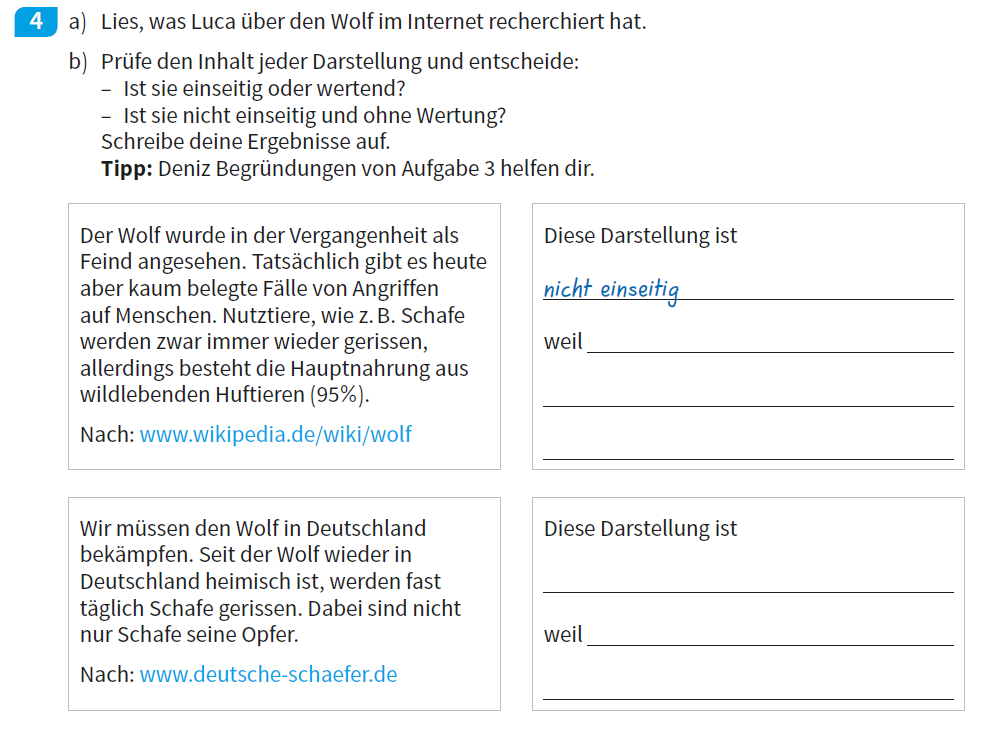 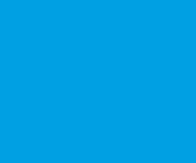 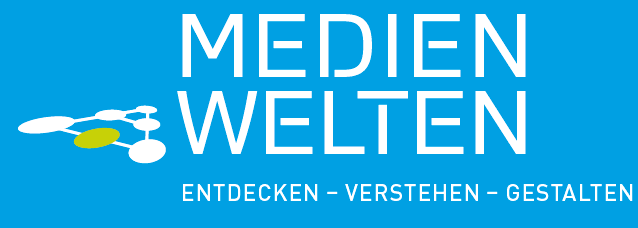 Recherchieren
-> Recherche zu einem eigenen Thema
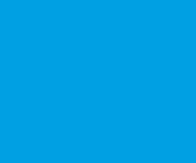 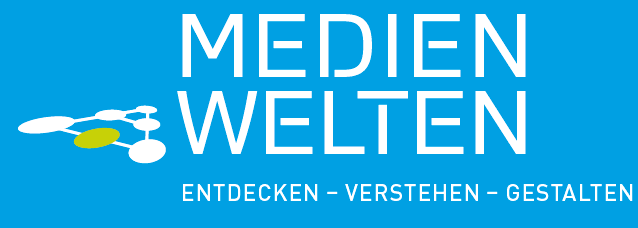 Modul 4
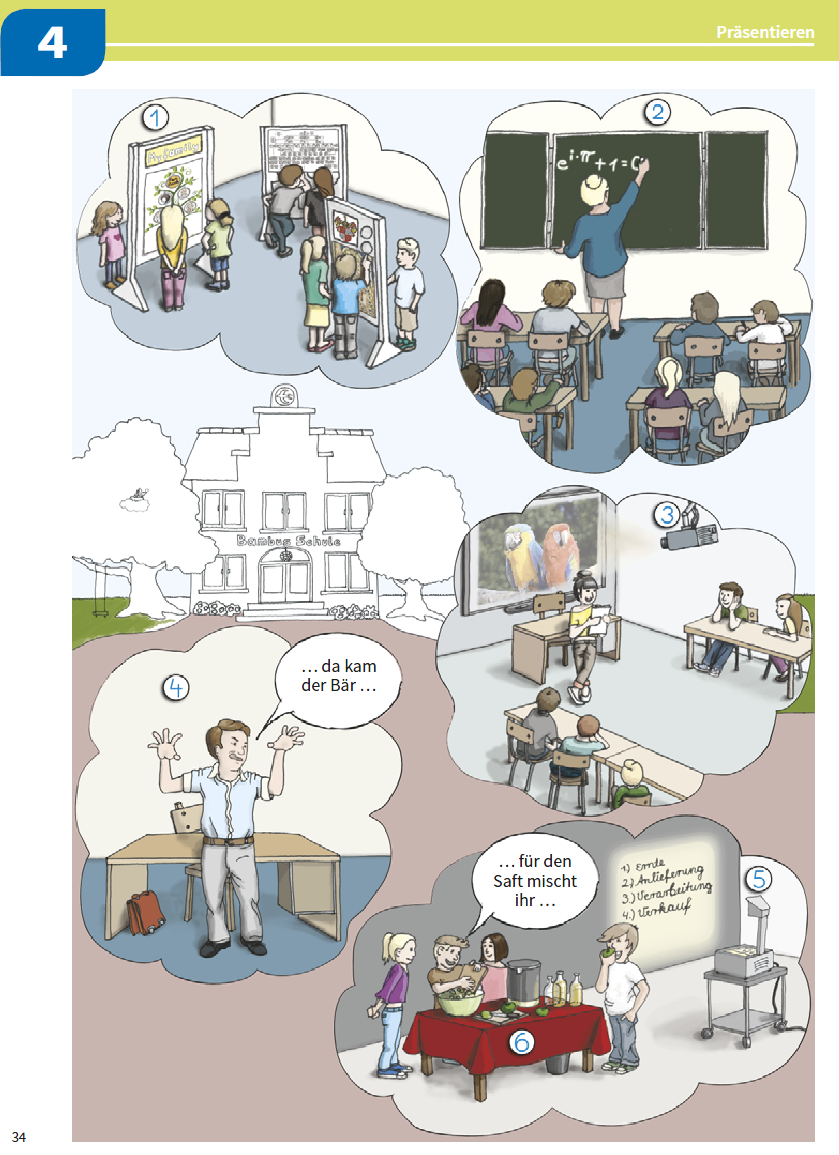 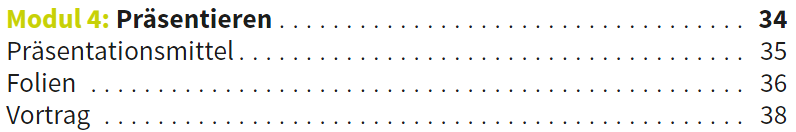 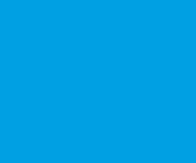 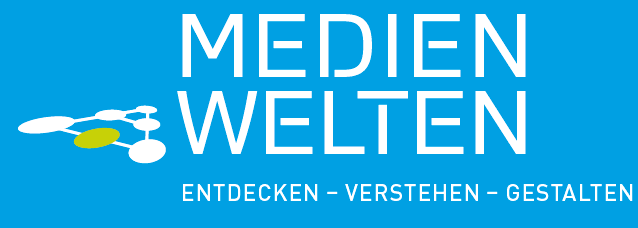 Modul 4
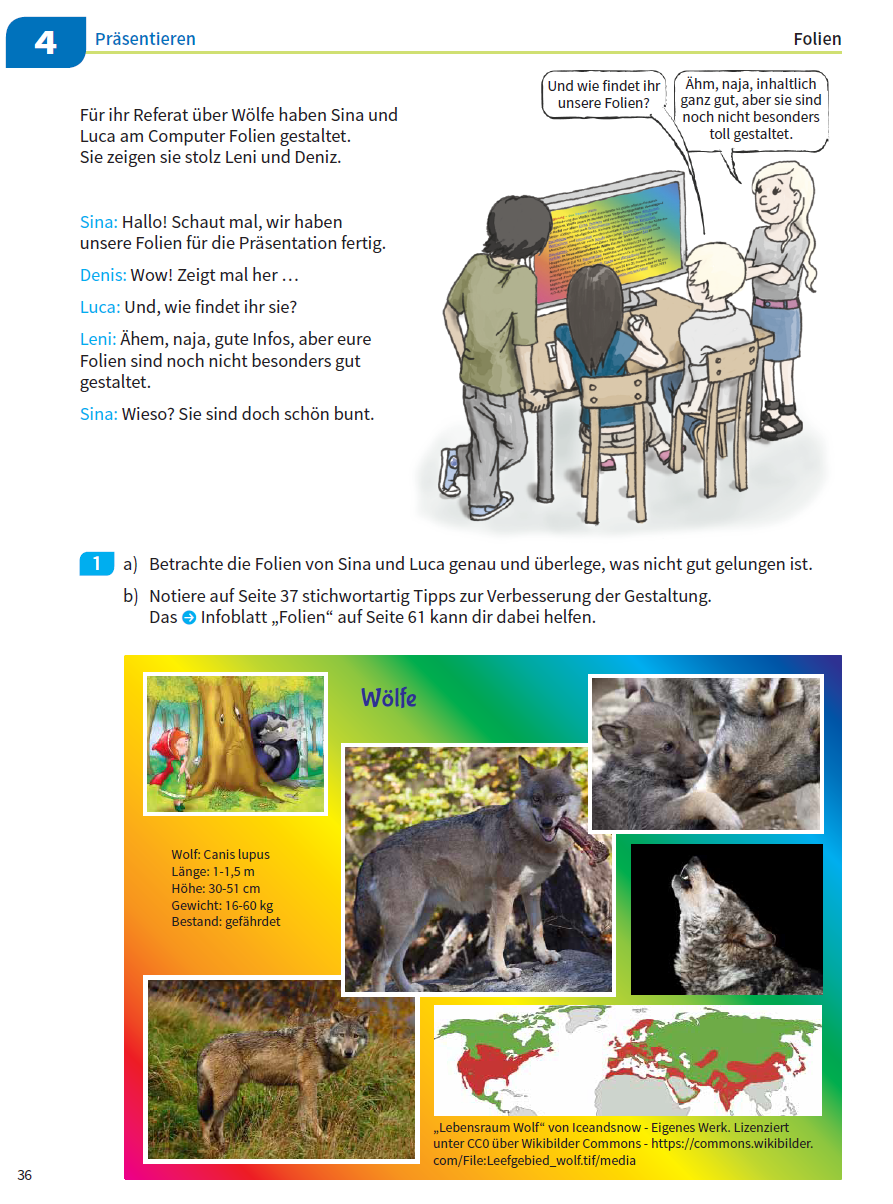 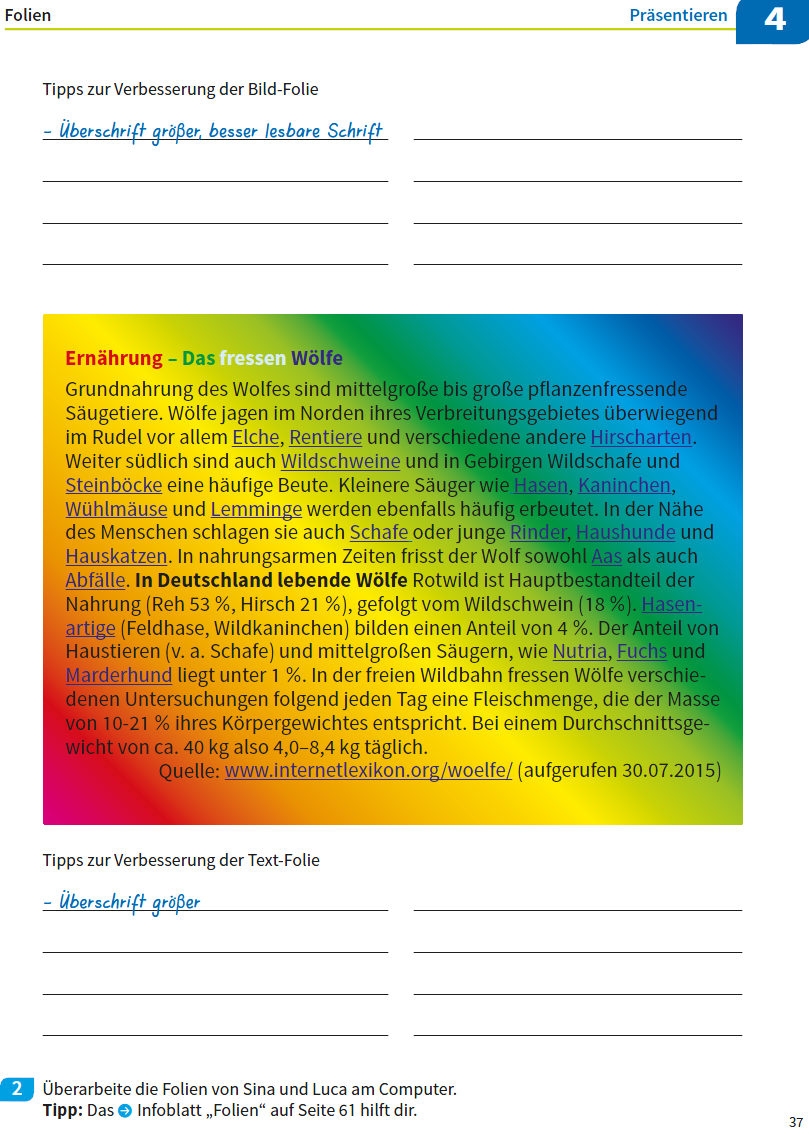 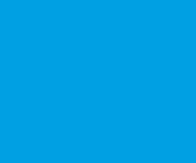 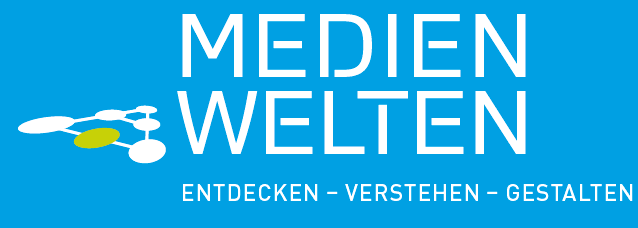 Modul 4
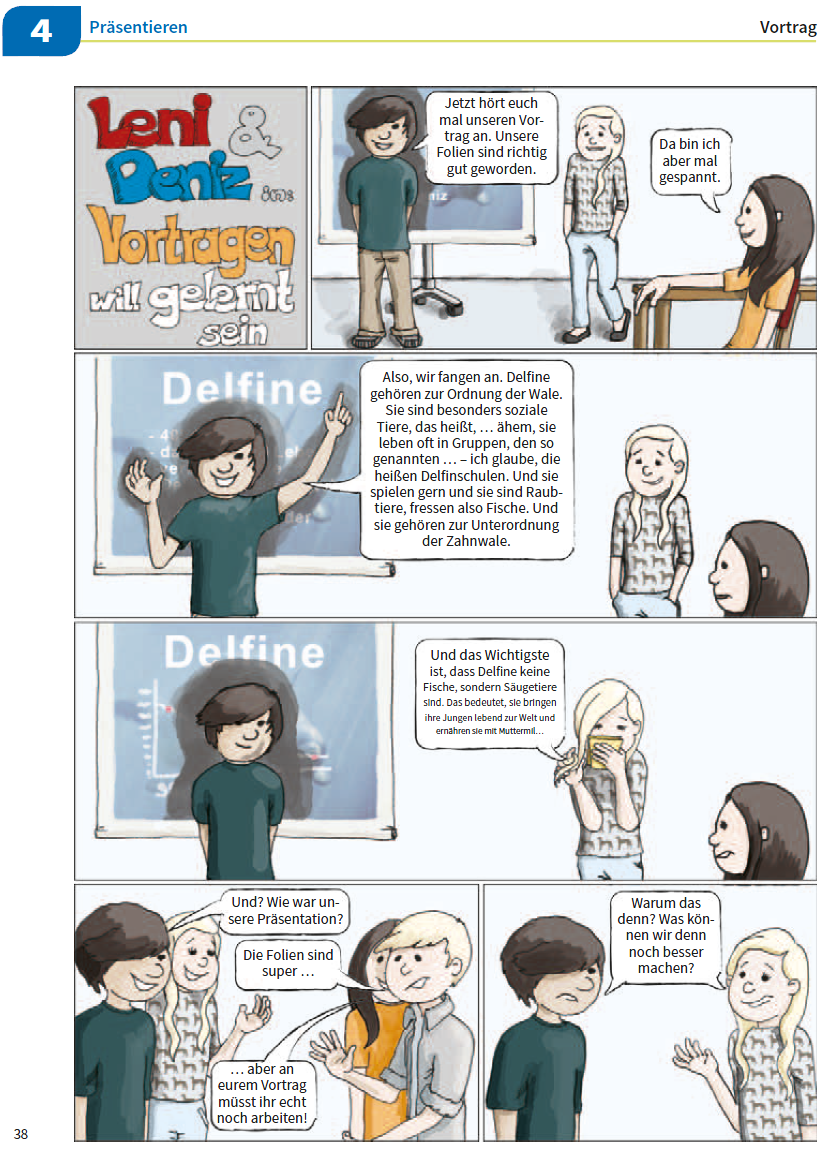 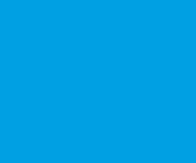 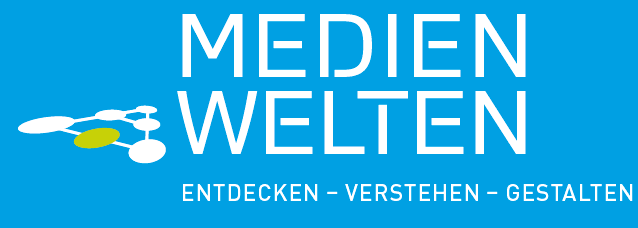 Modul 5
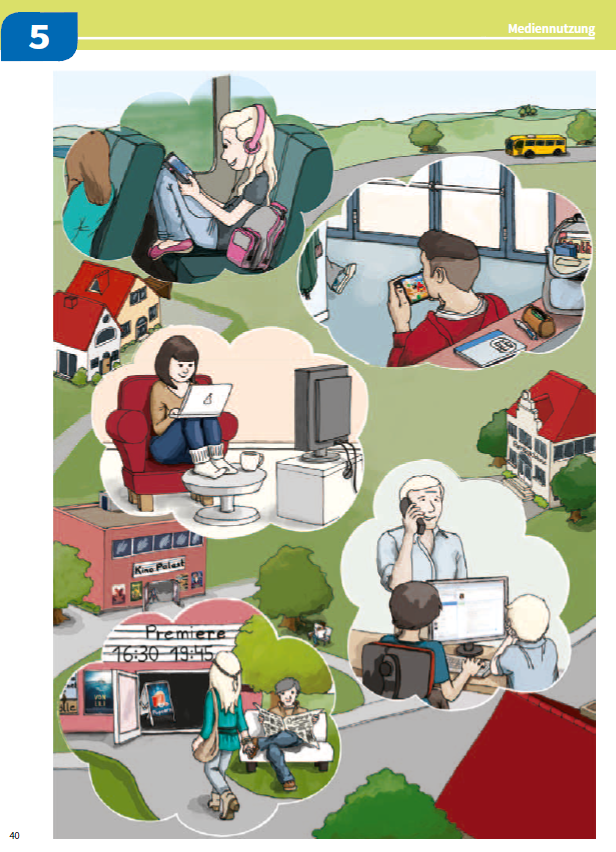 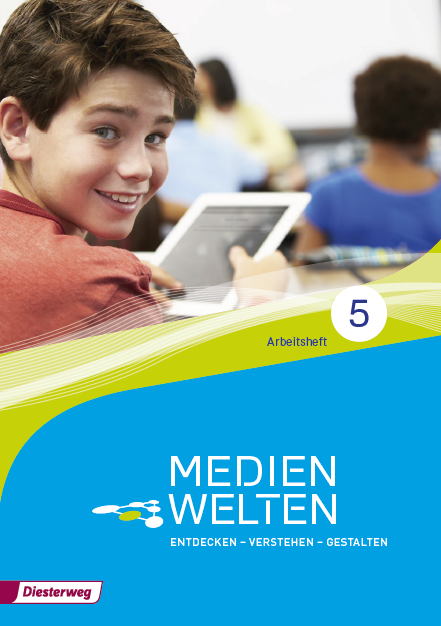 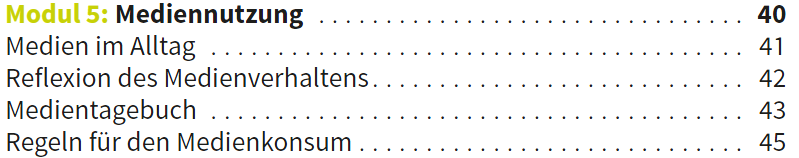 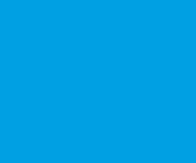 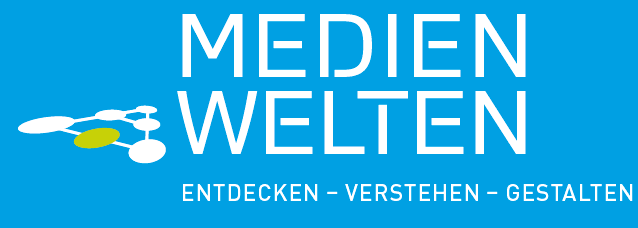 Modul 5
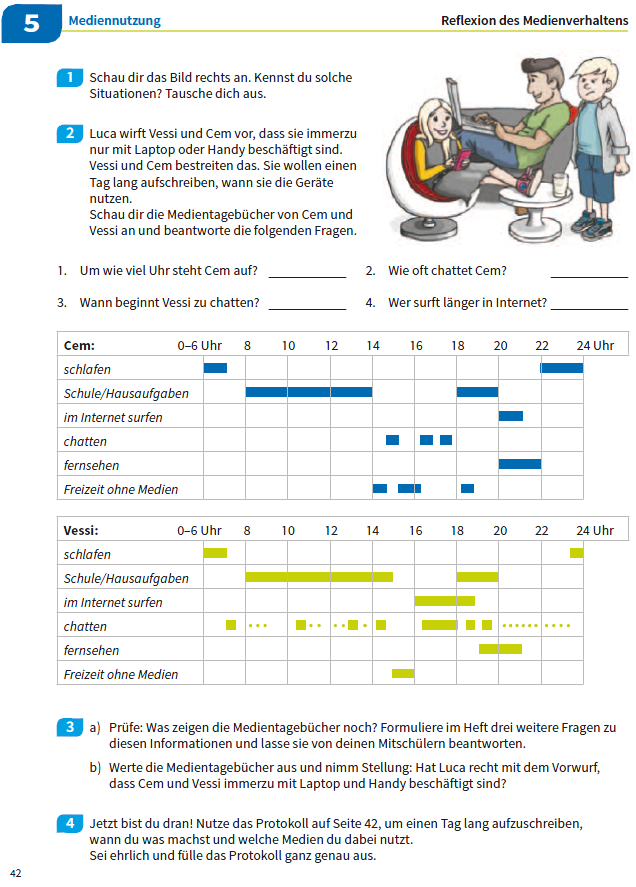 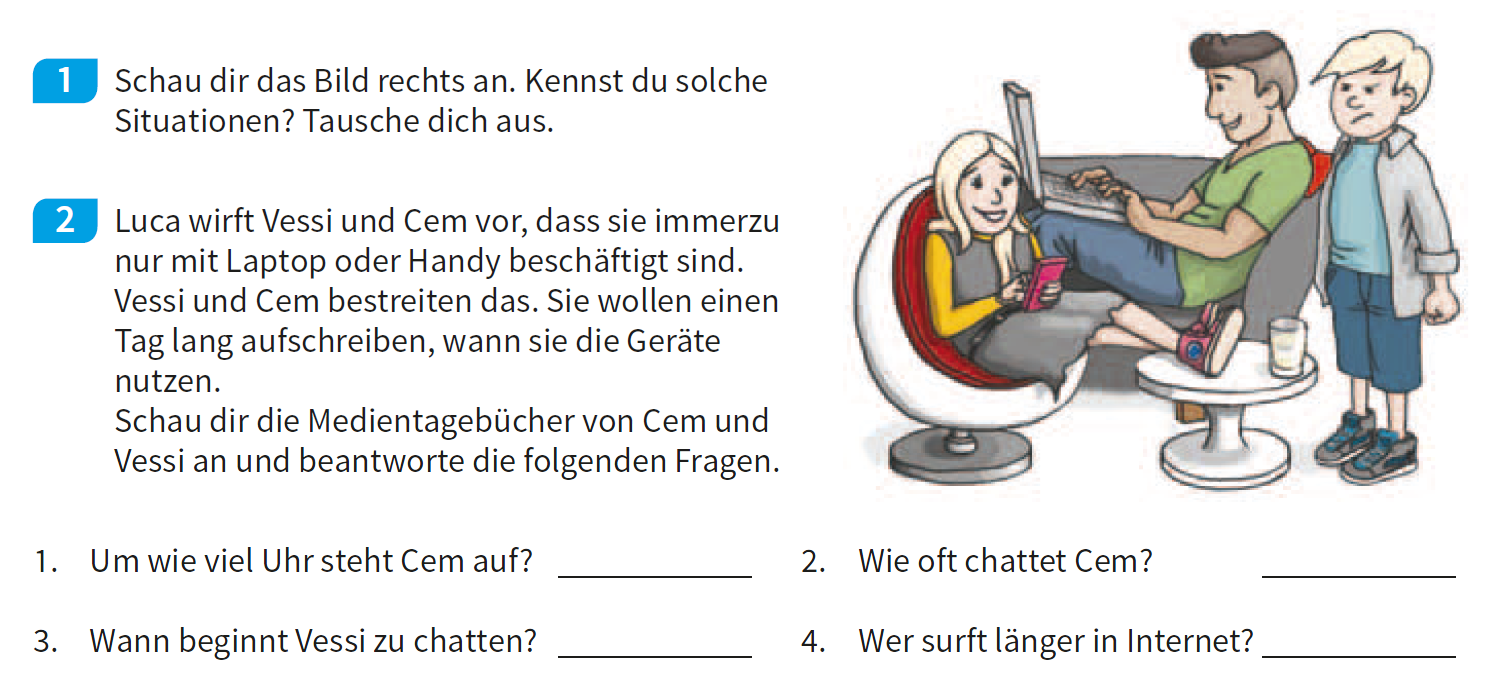 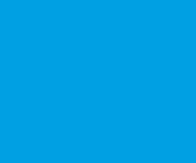 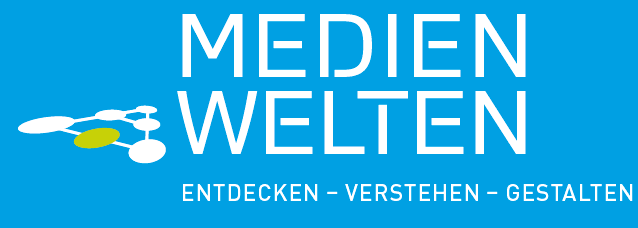 Medienbildungskonzept
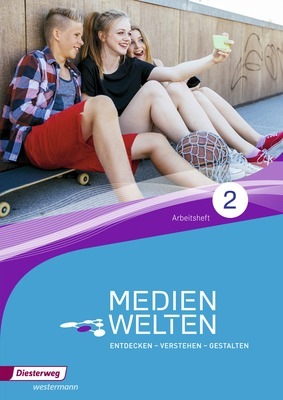 Modul 1: Soziale Netzwerke
Modul 2: Videoproduktion
Modul 3: Cybermobbing
Modul 4: Videogames
Modul 5: Vom Ereignis zur Nachricht
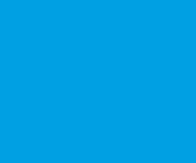 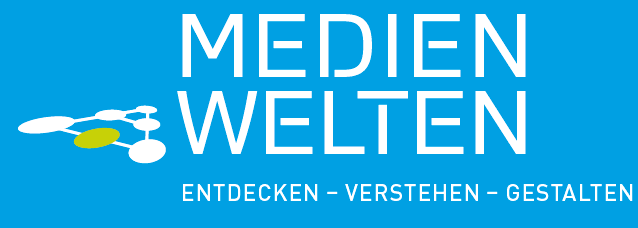 Modul 1: Soziale Netzwerke
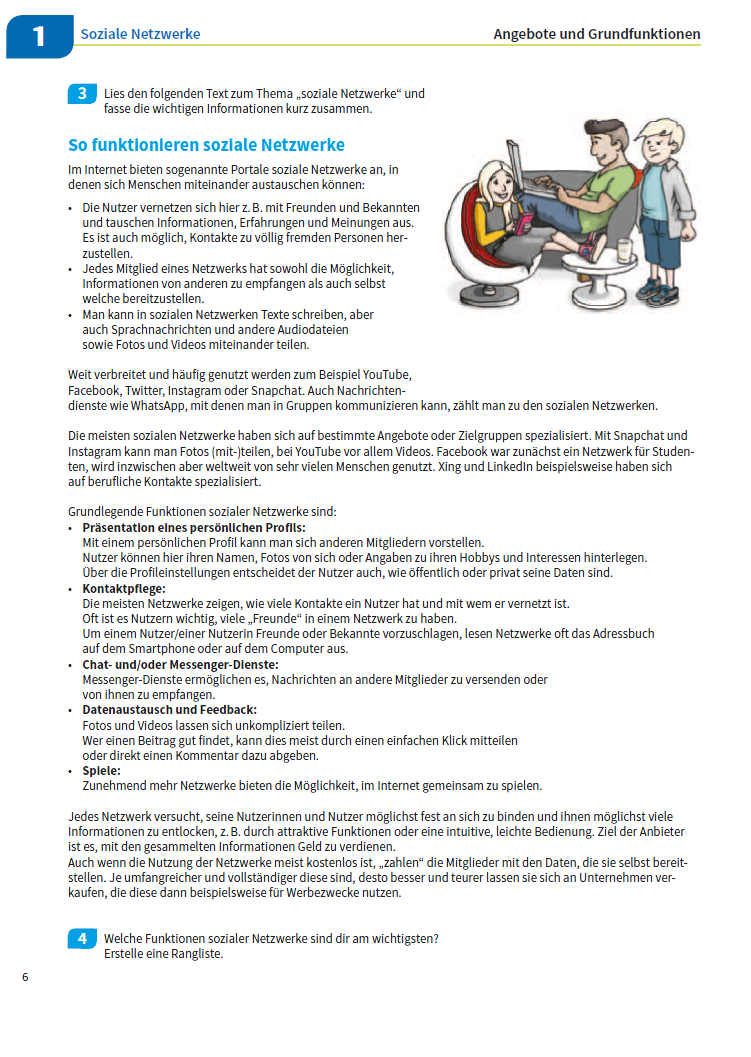 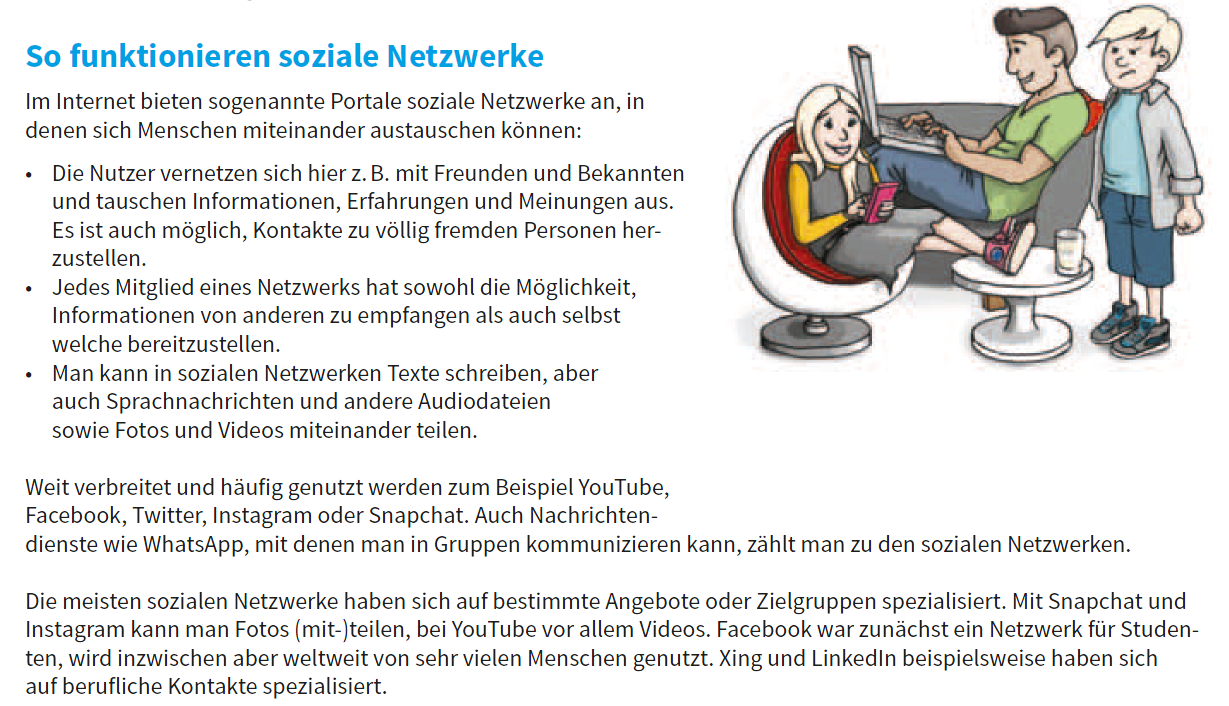 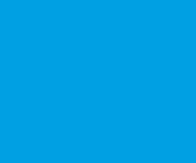 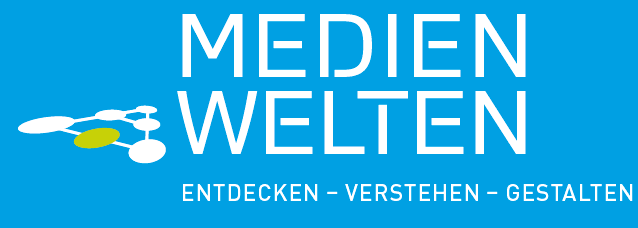 Modul 2: Videoproduktion
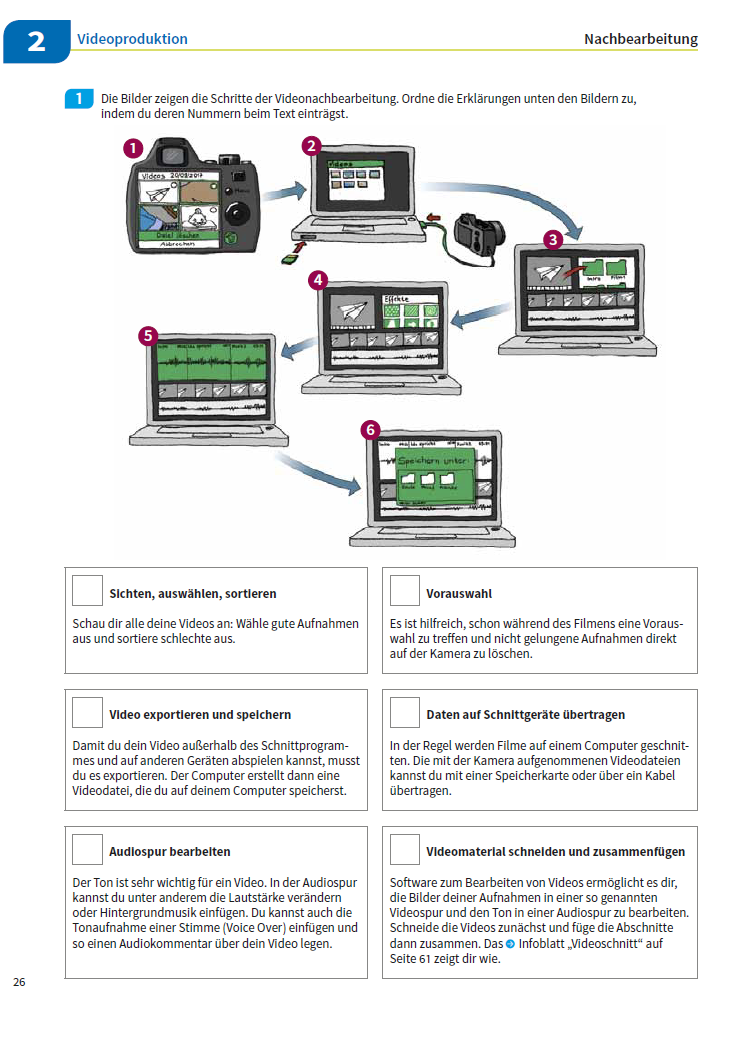 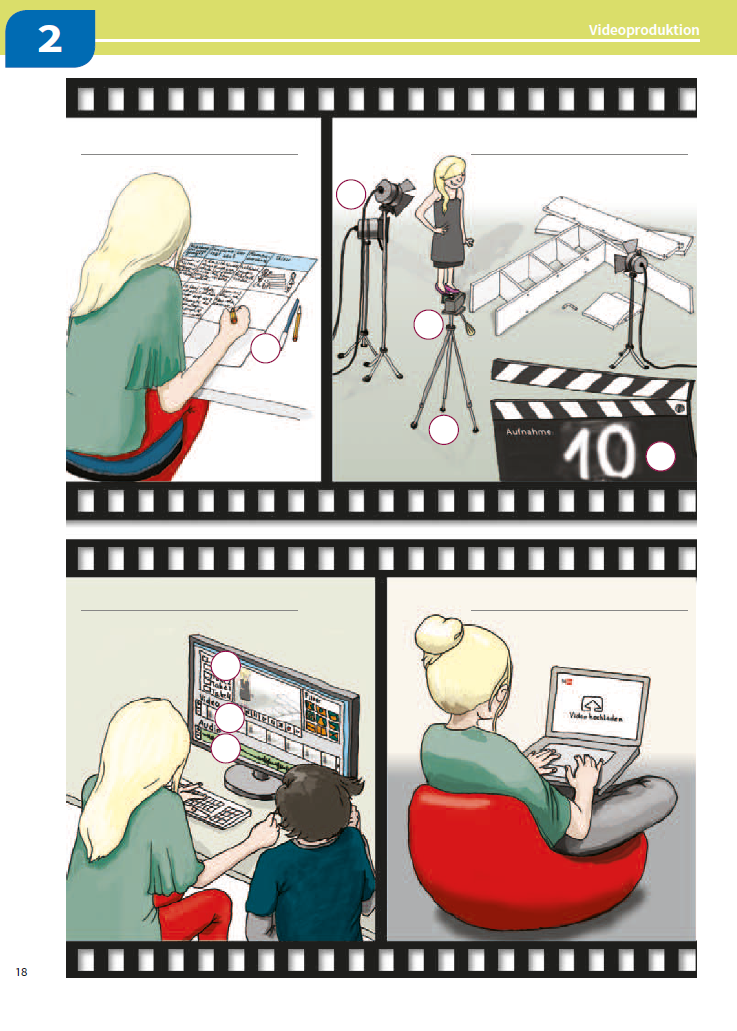 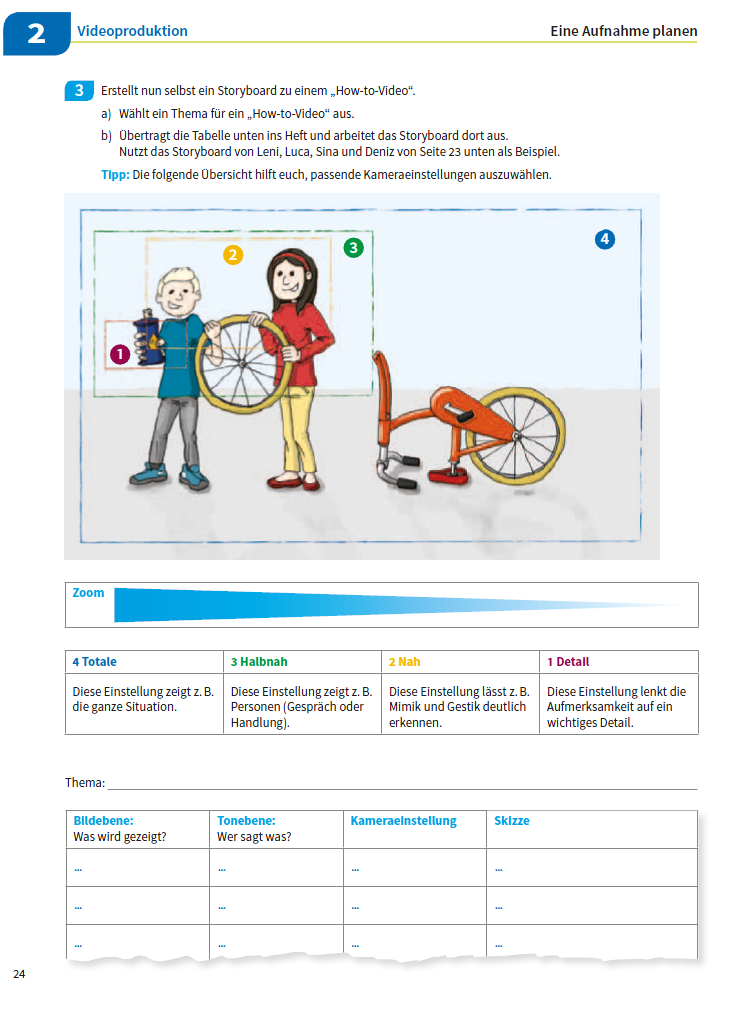 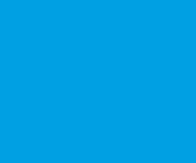 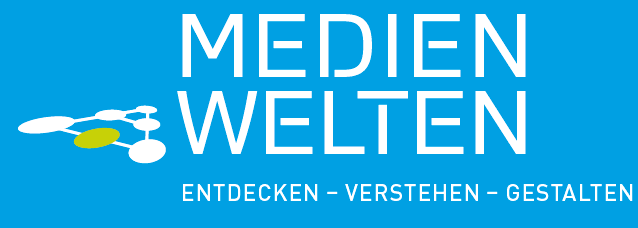 Modul 3: Cybermobbing
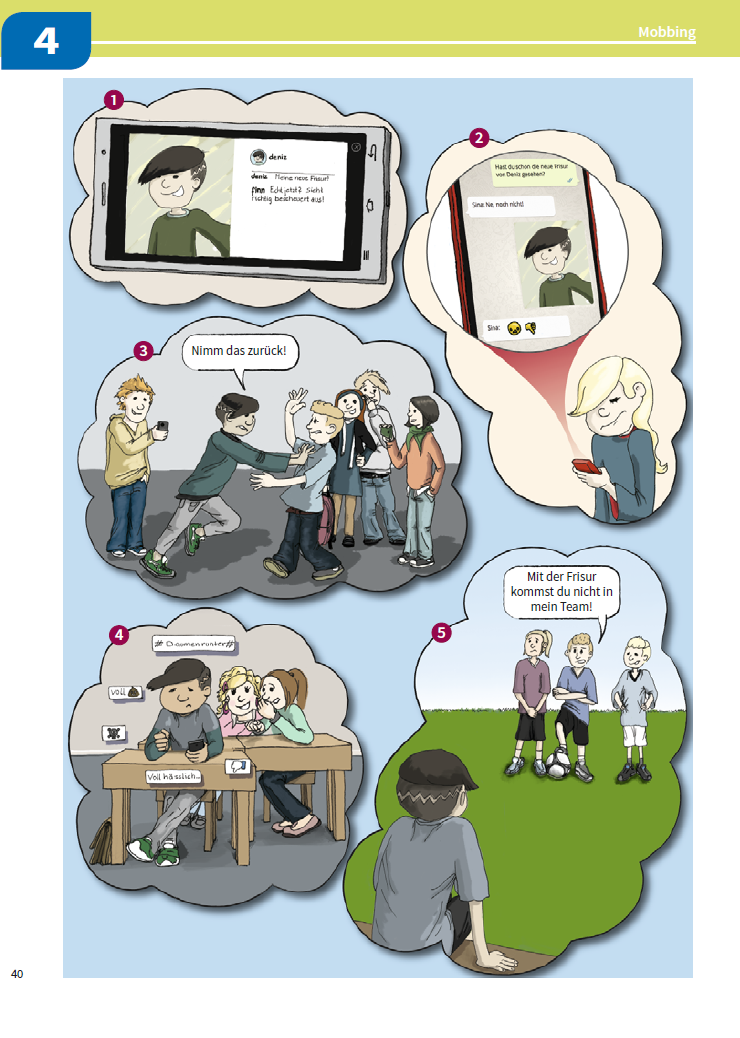 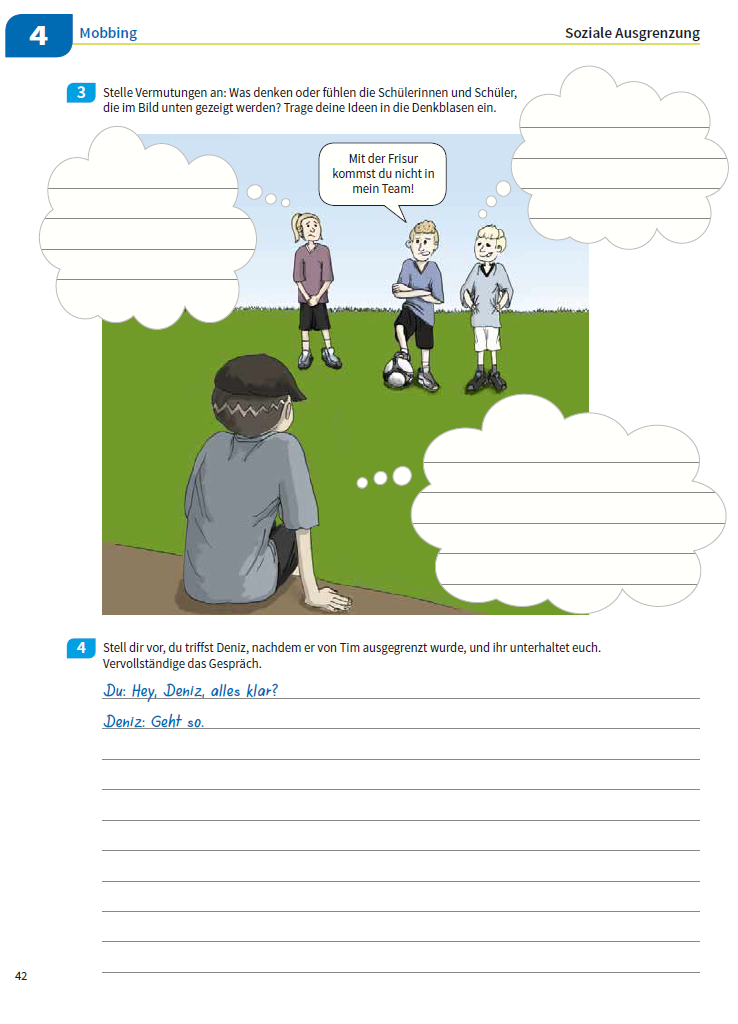 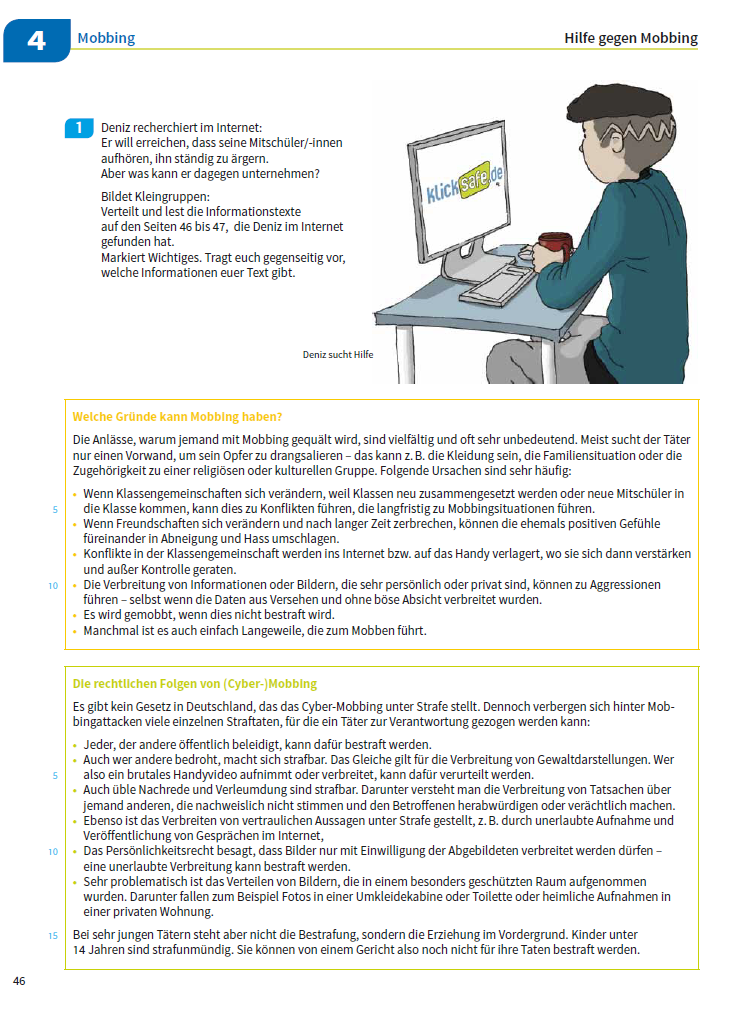 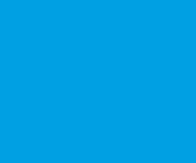 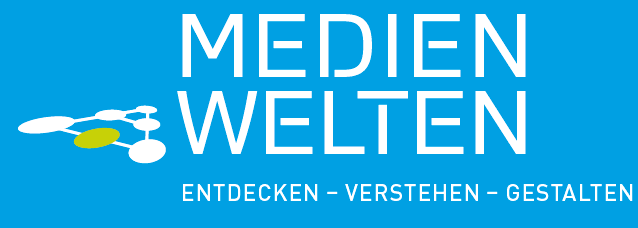 Modul 4: Gaming
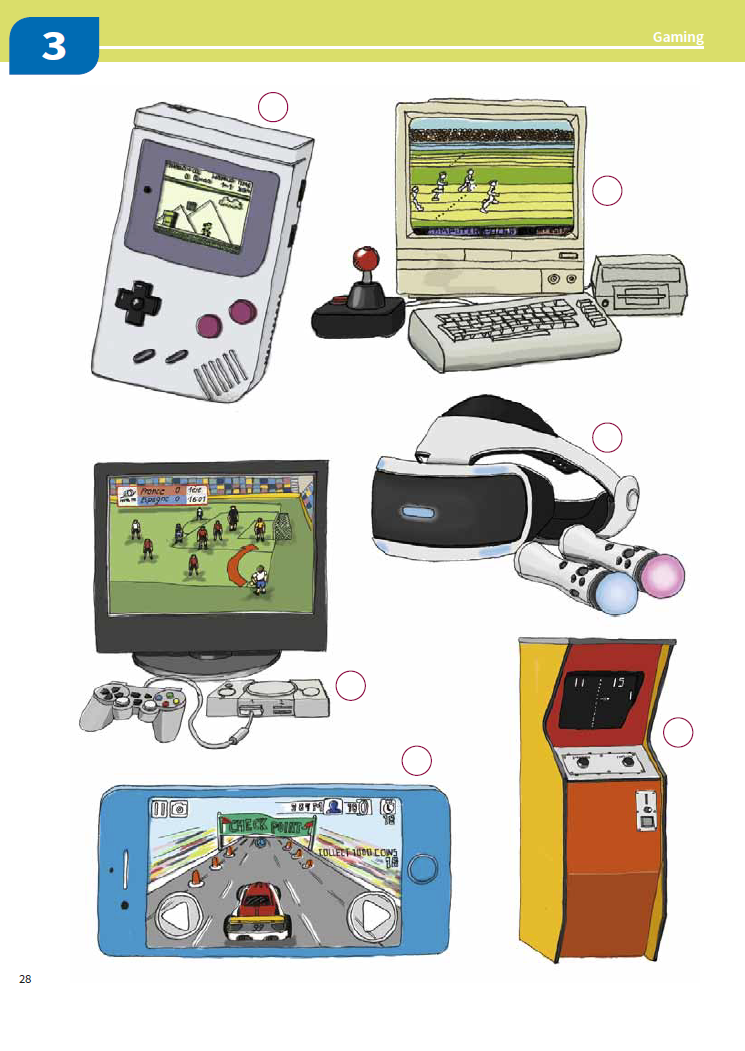 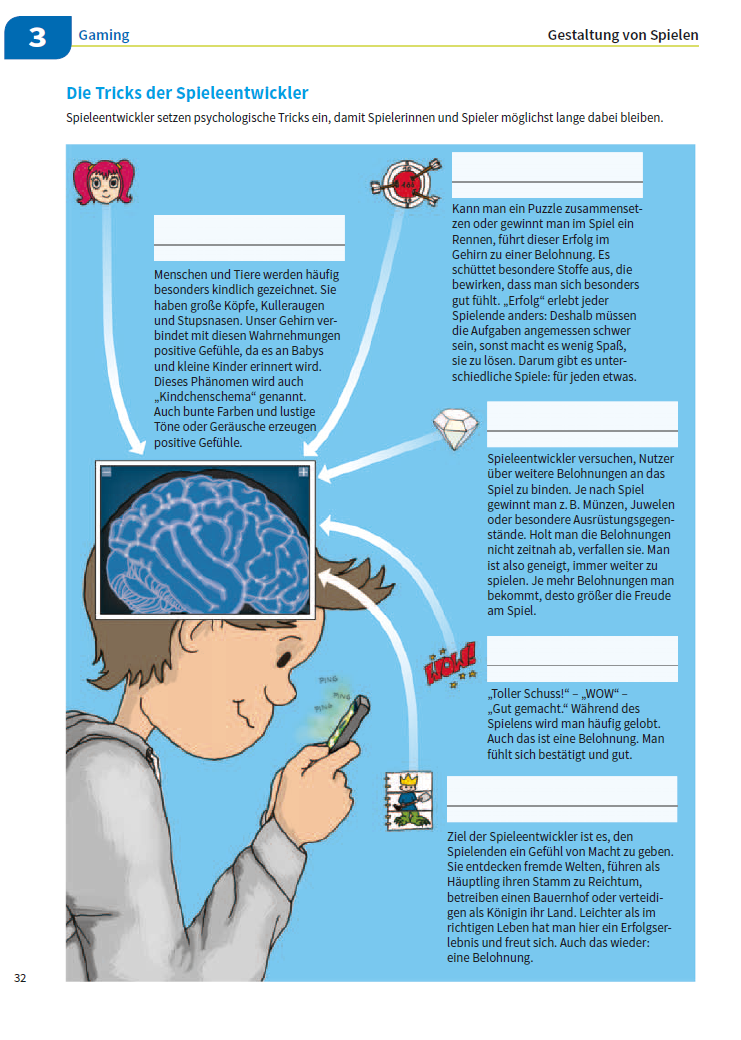 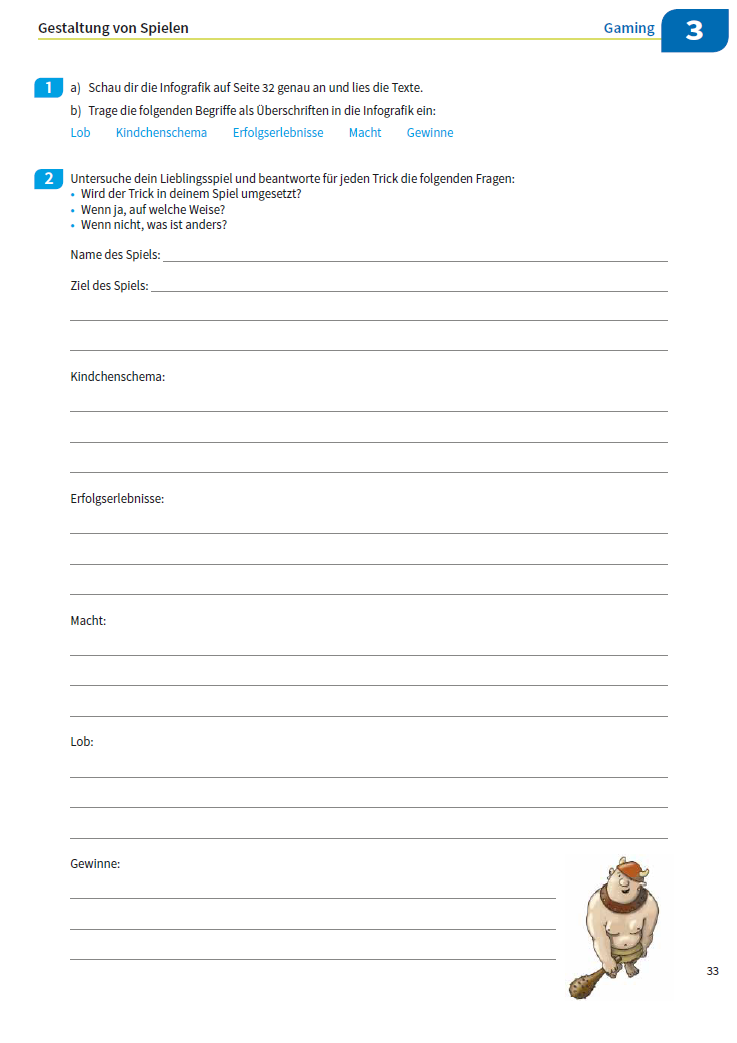 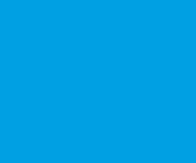 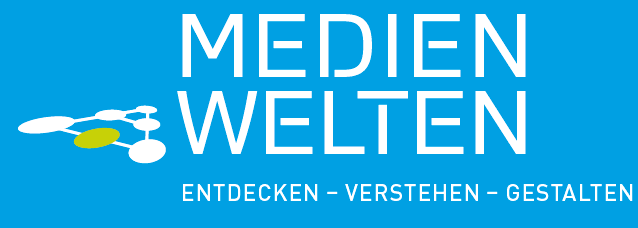 Modul 5
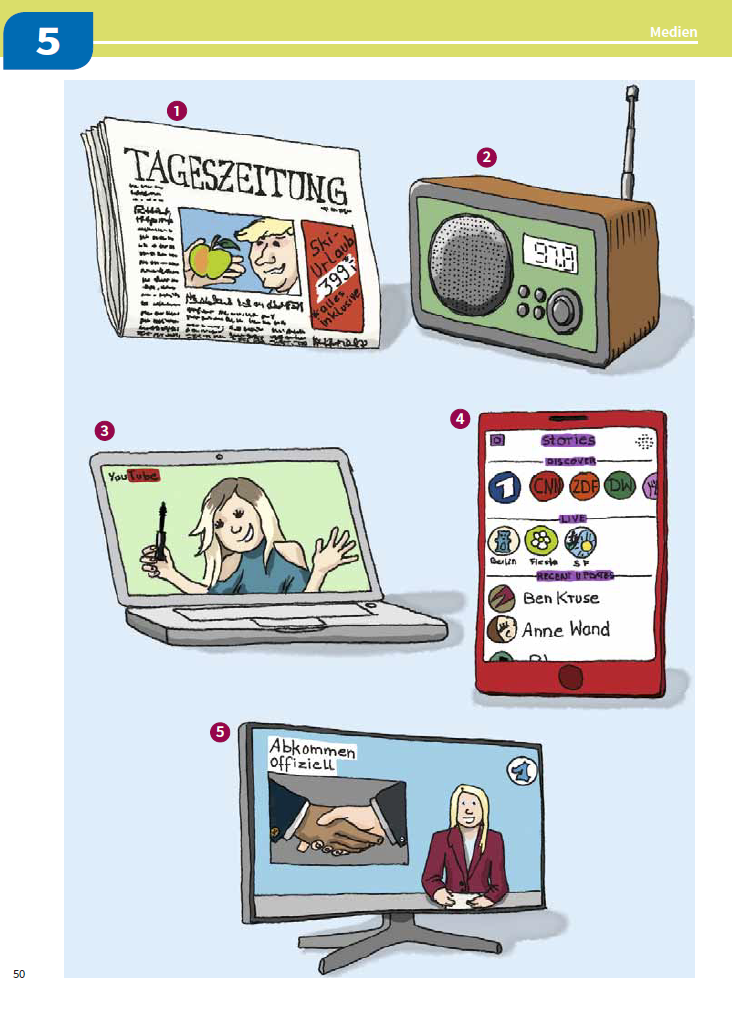 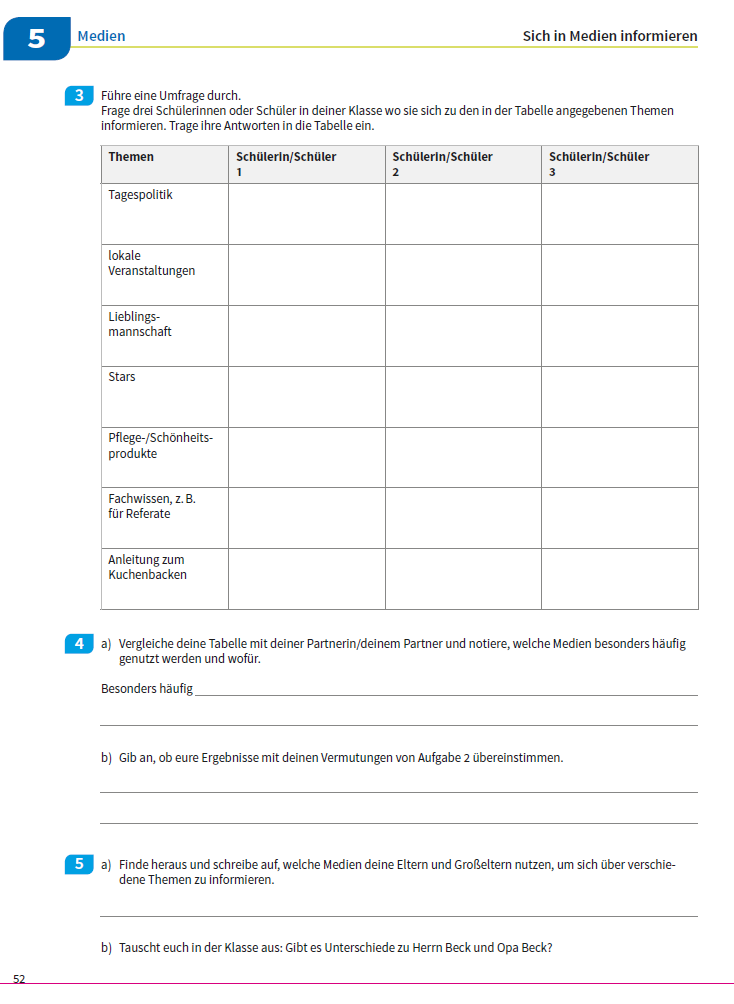 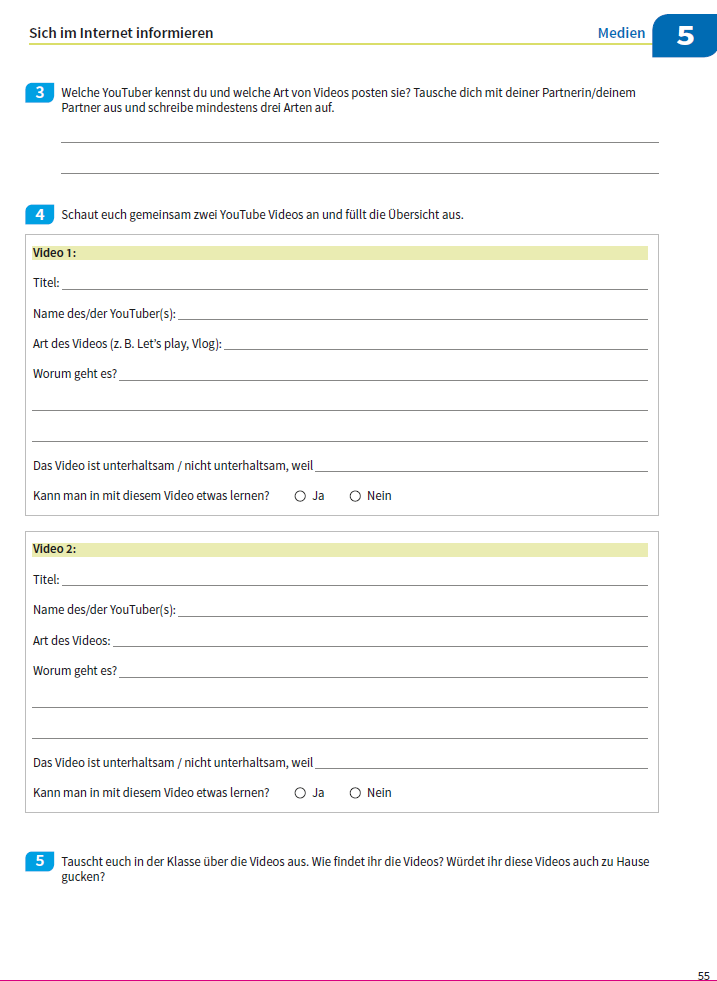 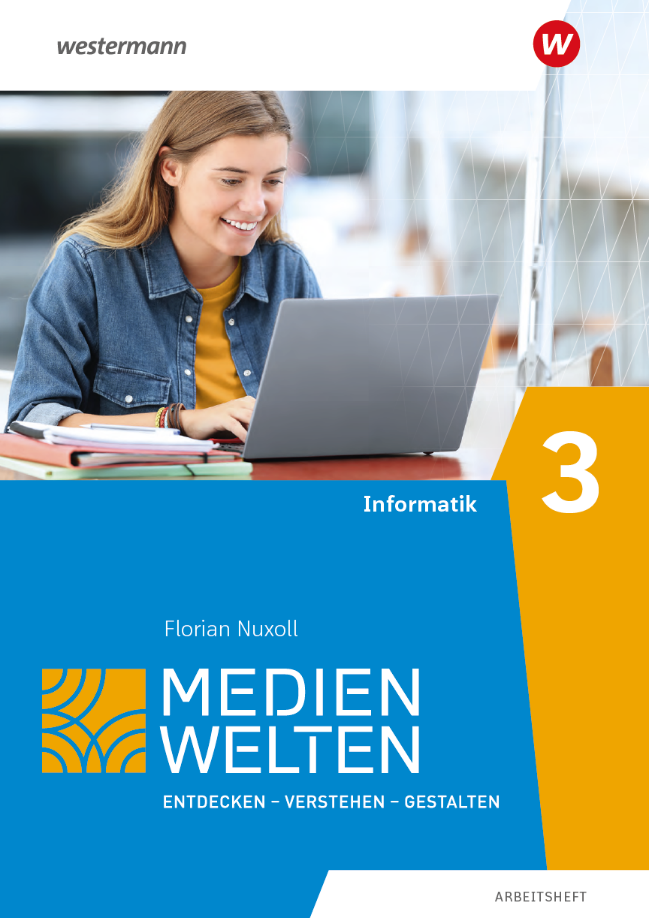 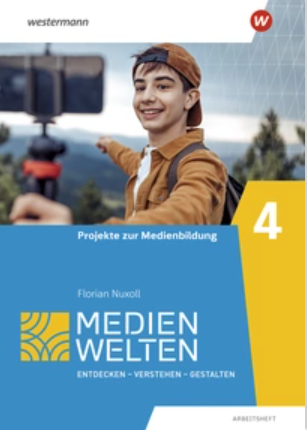 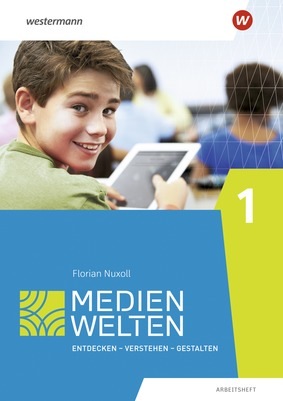 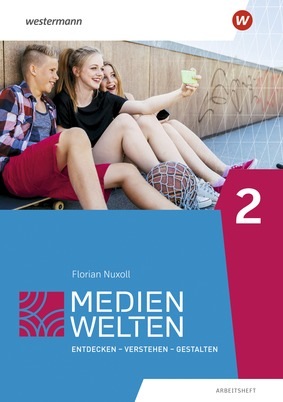 Modul 1: Daten und Codierung
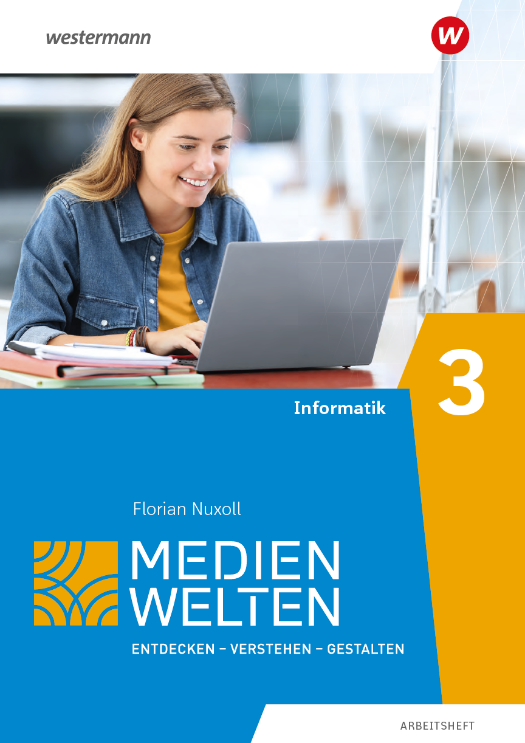 Modul 2: Algorithmen
Modul 3: Rechner und Netzwerke
Modul 4: Datensicherheit
Modul 5: Informationsgesellschaft
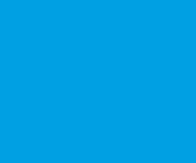 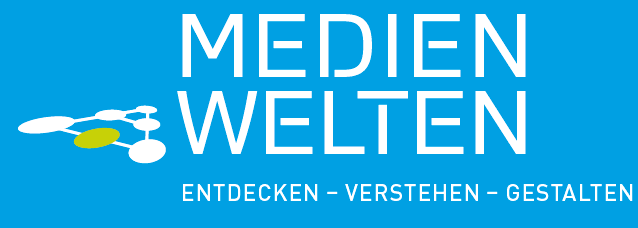 Modul 1: Daten und Codierung
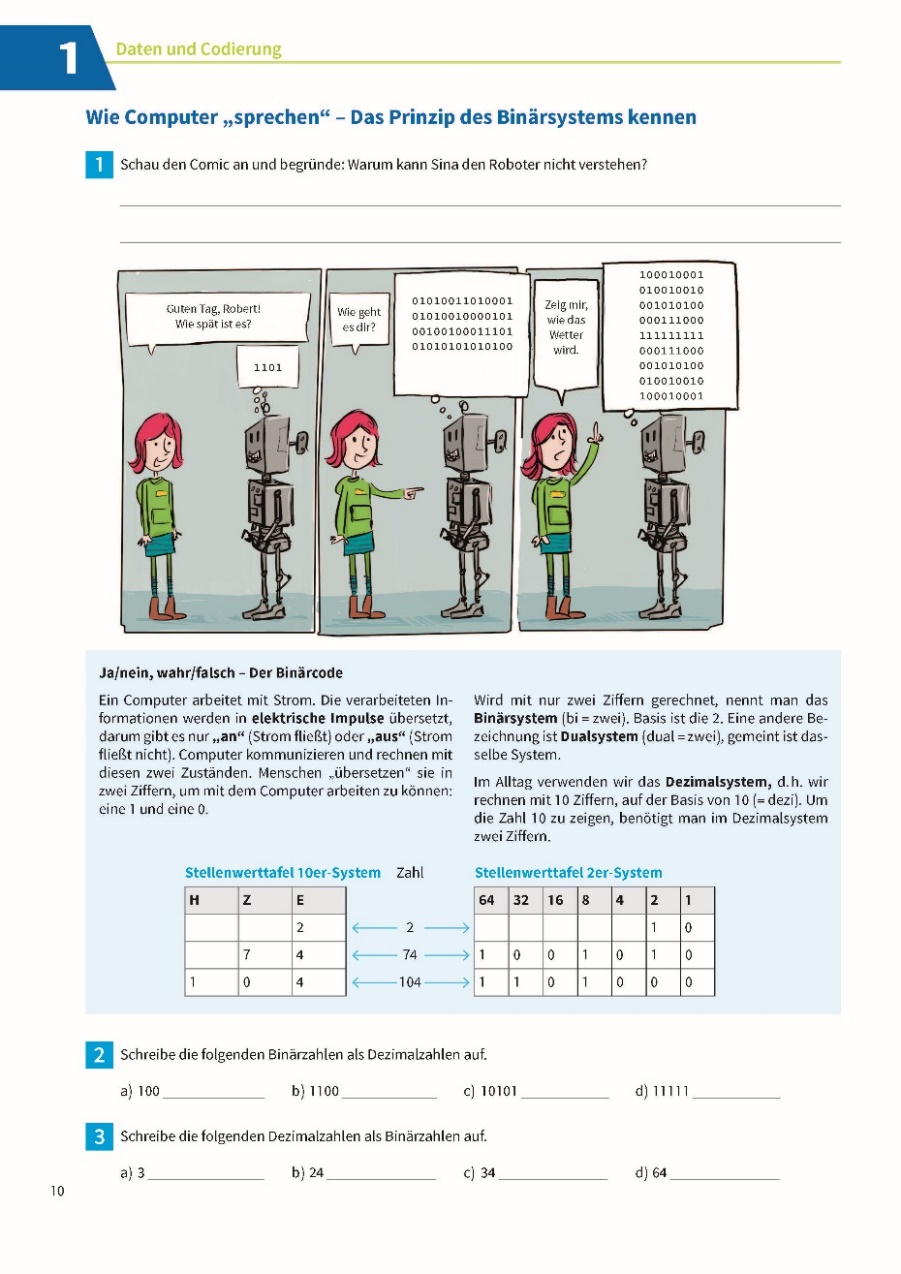 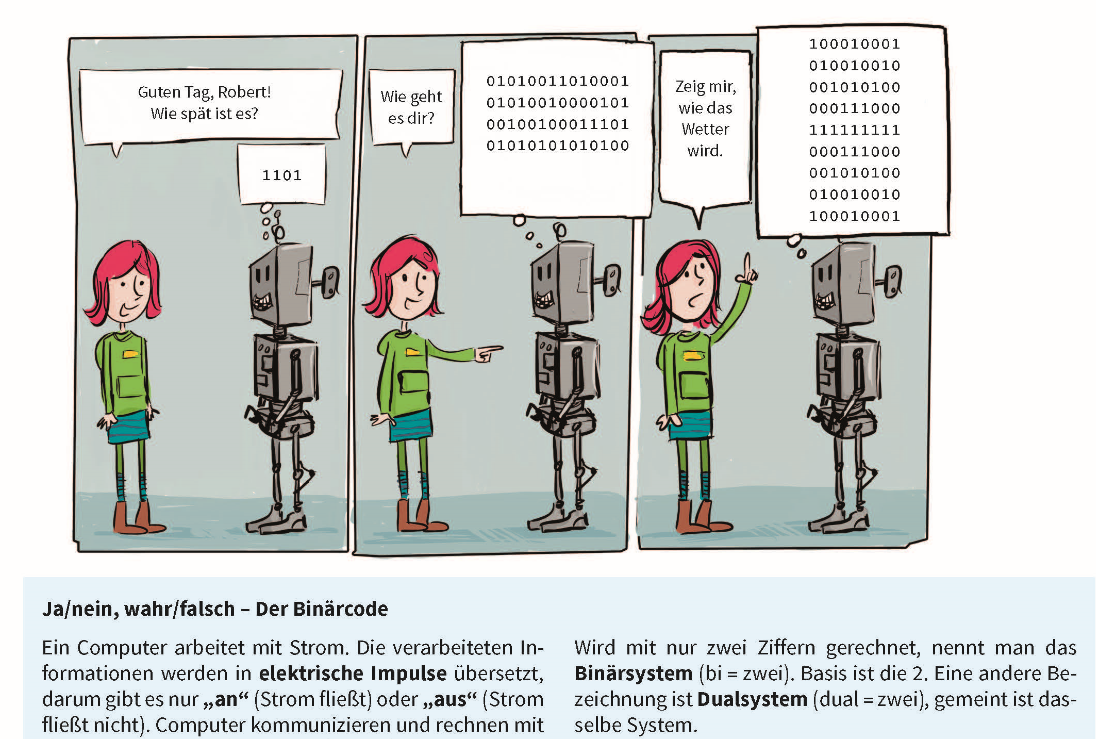 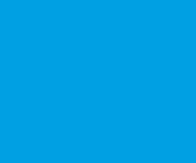 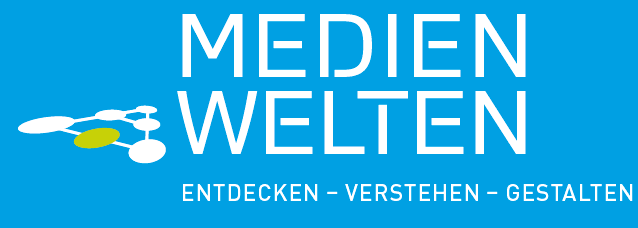 Modul 2: Algorithmen/VPL
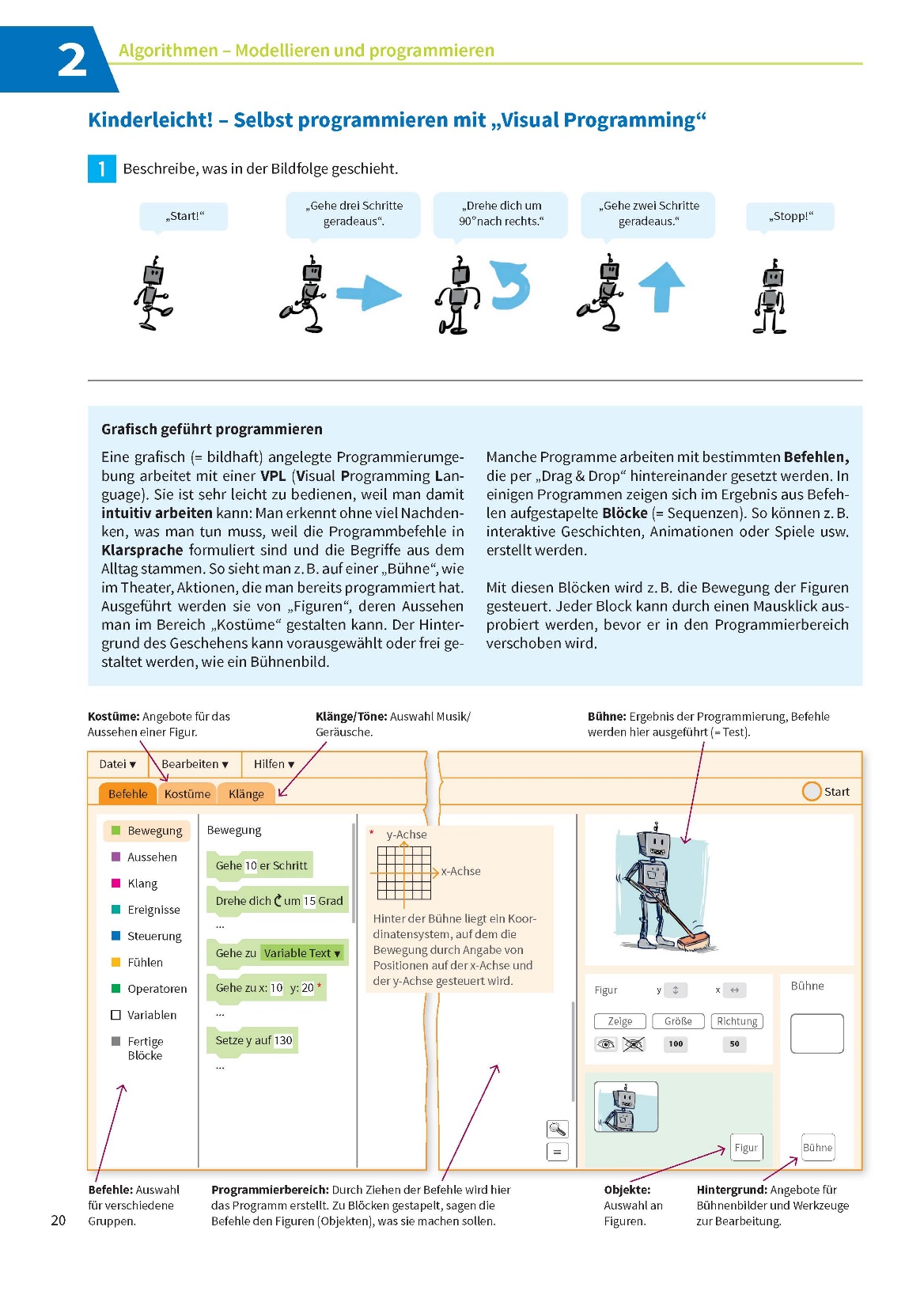 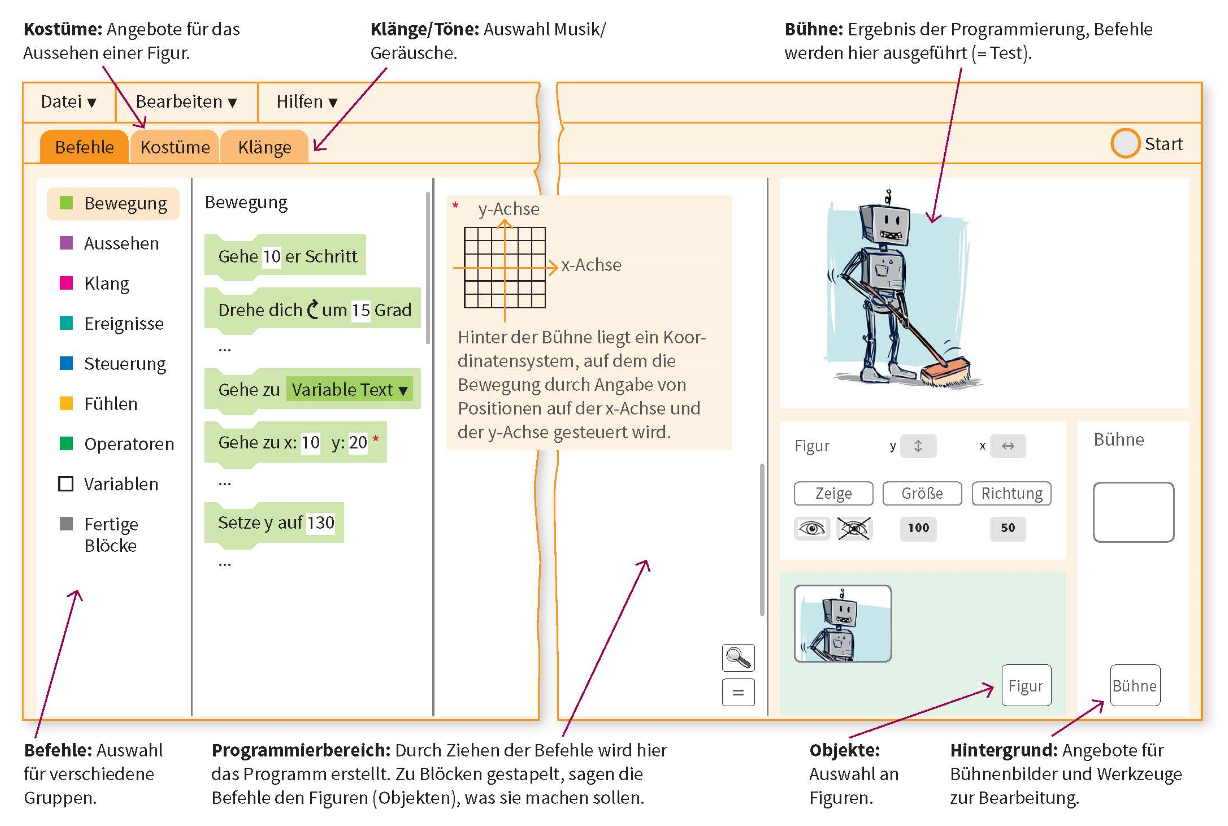 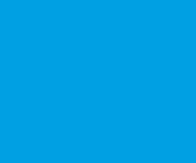 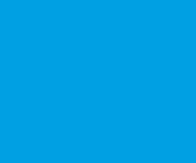 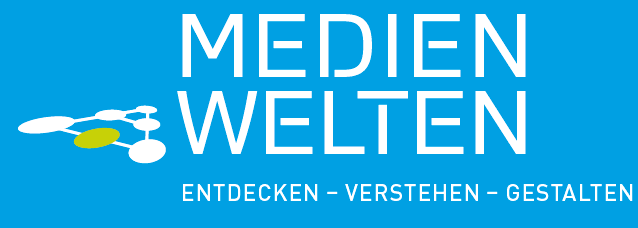 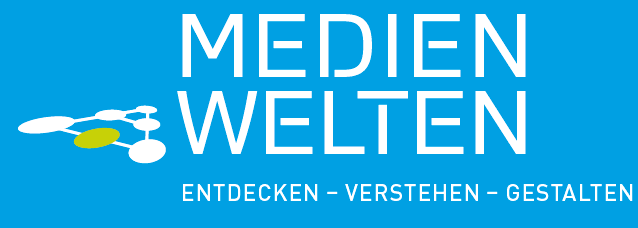 Modul 5: Informationsgesellschaft
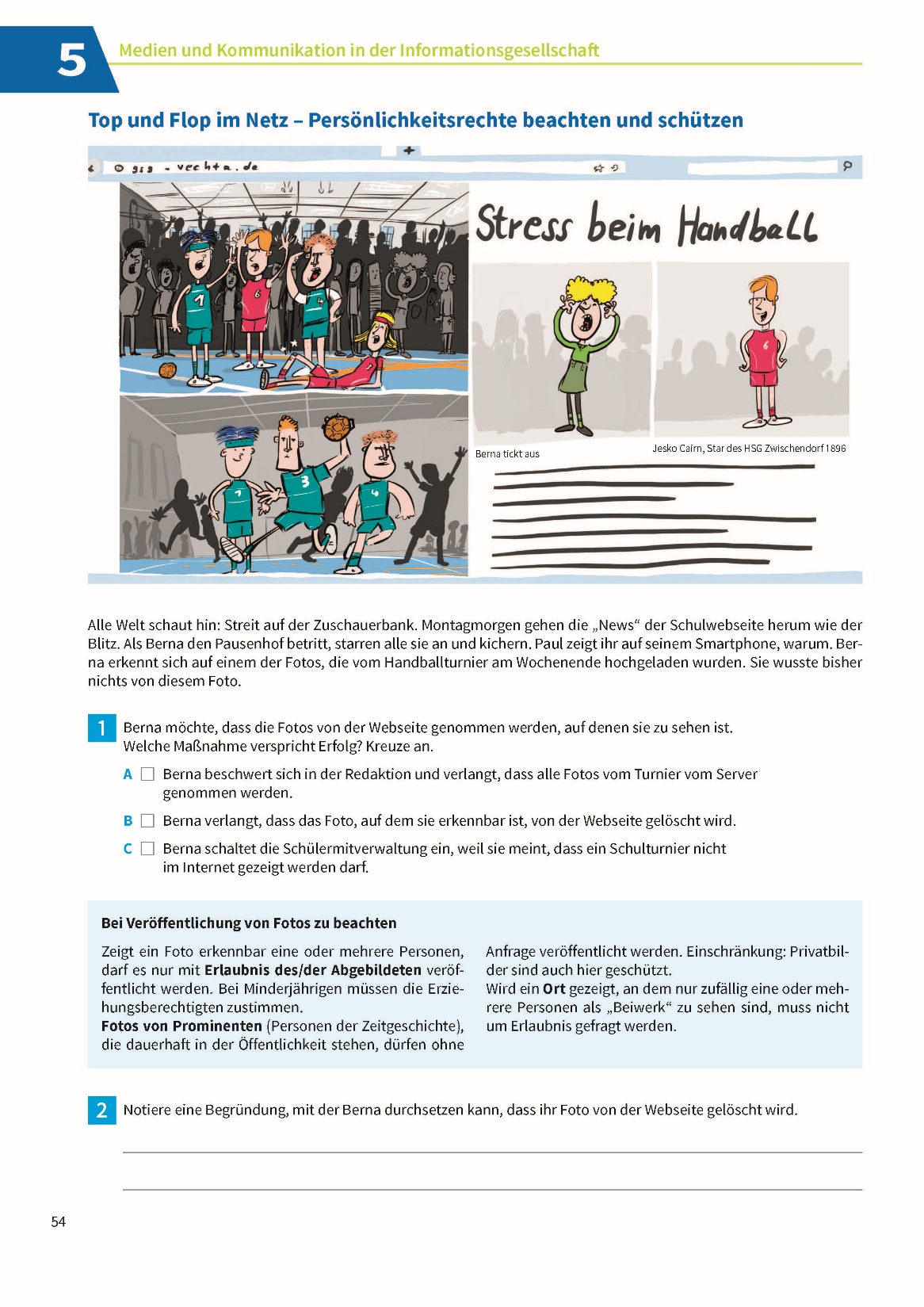 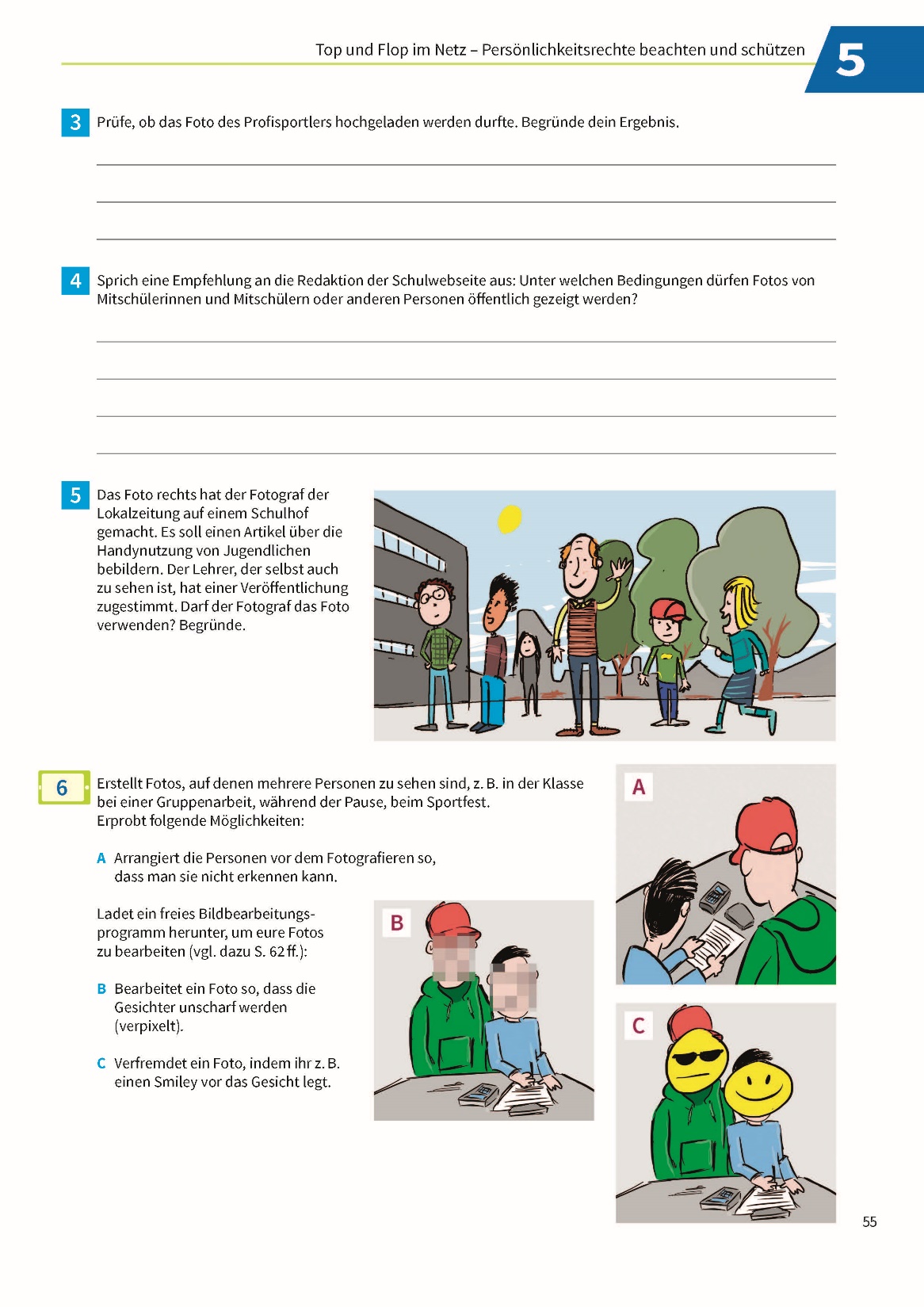 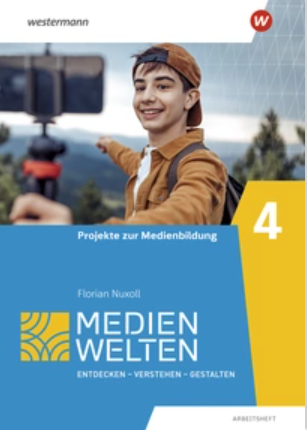 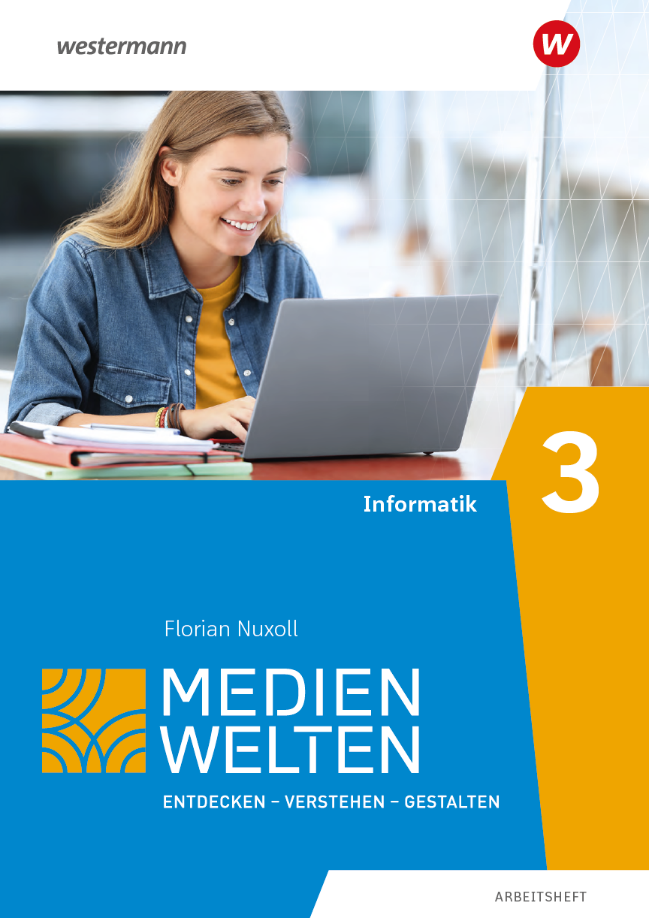 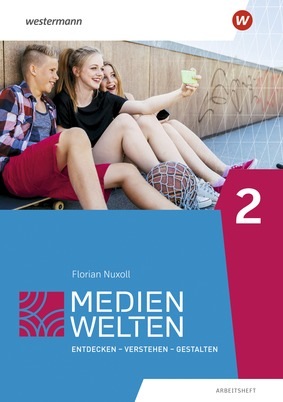 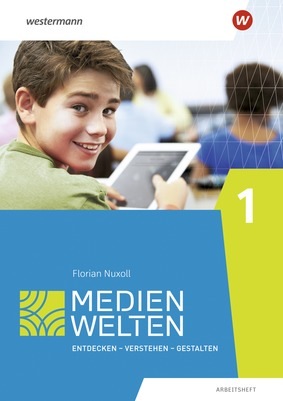 Medienwelten 4 - Dreischritt
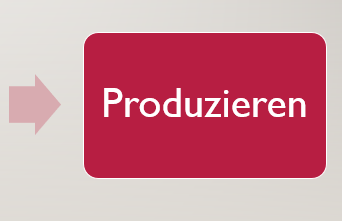 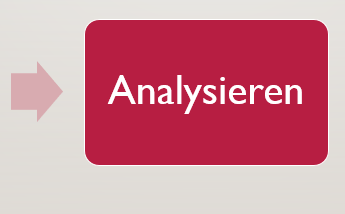 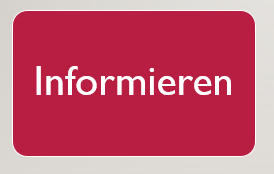 Themen
Aus Daten wird Wissen! - Erstellung eines Infoblatts   
Big Data - Wer sammelt unsere Daten?   
Was ist ein "Influencer"?   
Selbstdarstellung und Selbstoptimierung   
Fake News   
Chancen und Risiken von künstlicher Intelligenz
Digitale Projekte
Podcast
Diagramme
Audioschnitt
Präsentationen 
Poster
Broschüre
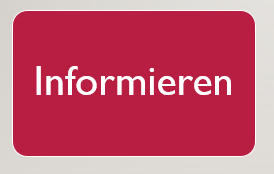 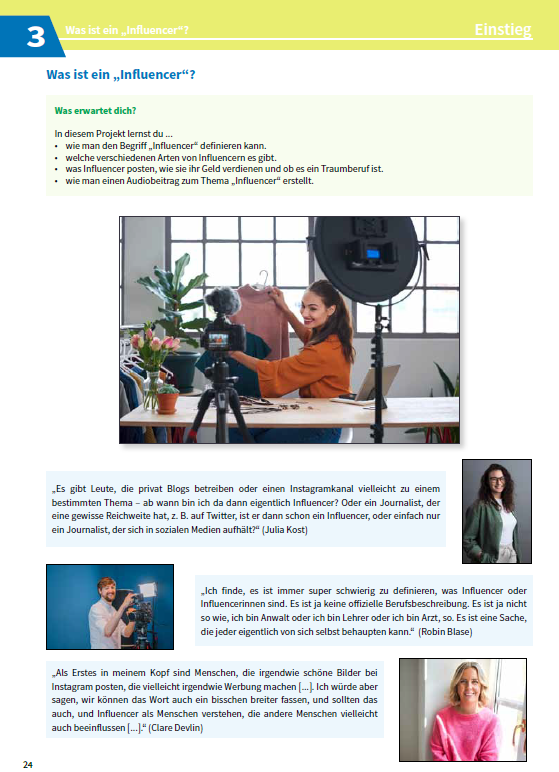 Experteninterviews
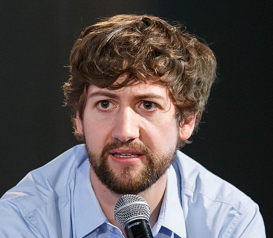 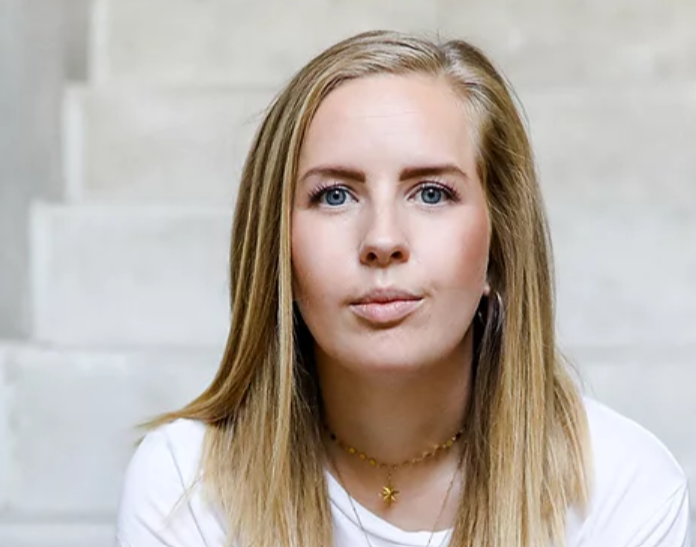 Robin Blase ist ein deutscher Webvideoproduzent, Schauspieler, Moderator, Podcaster und Geschäftsführer. Bekannt wurde er unter anderem durch seinen Youtube-Kanal RobBubble, den er bereits seit 2006 betreibt.
Julia Kost, Autorin des Buchs „Influencer Marketing“, Beraterin für digitales Marketing bei Mercedes-Benz Consulting und Dozentin an der Hochschule der Medien Stuttgart (HdM) | Foto: Julia Kost
Clare Devlin ist Journalistin (WDR, Mädelsabende) und Gründerin (https://www.folge-richtig.com/) Foto Clare Devlin
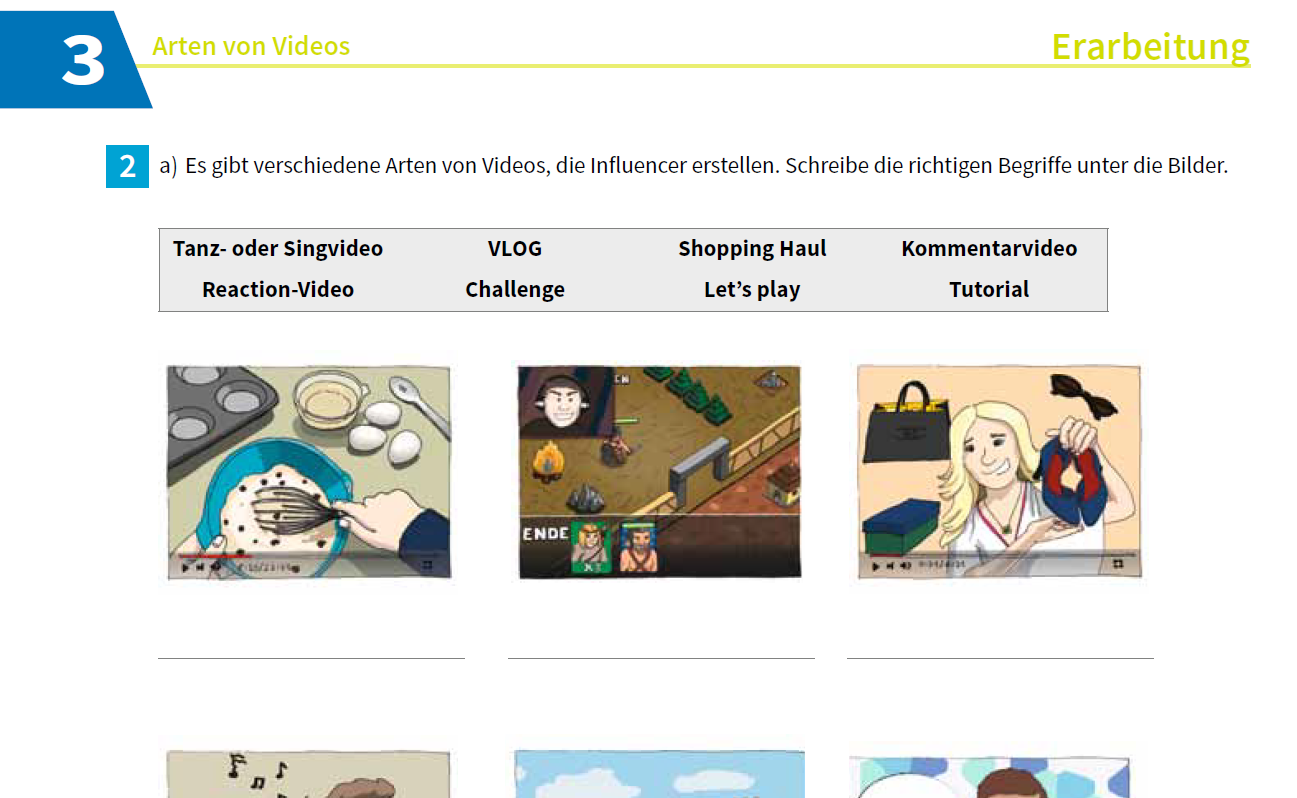 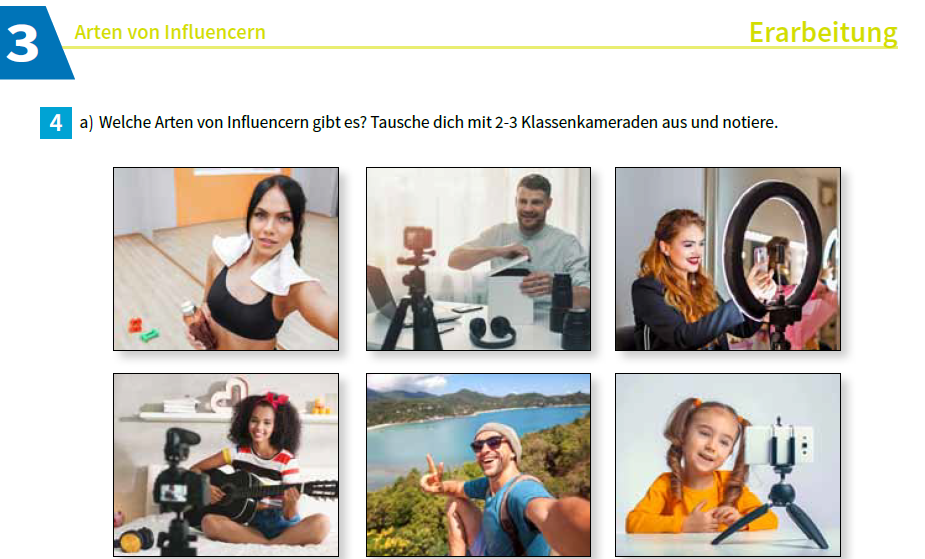 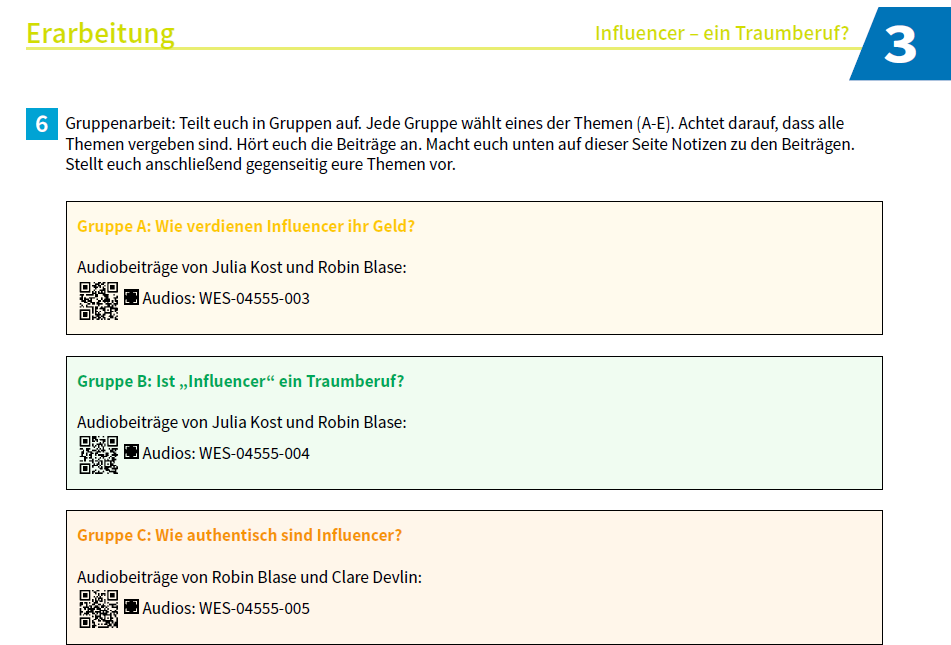 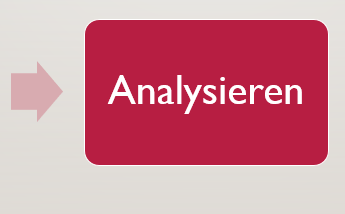 Medienwelten 4 - Dreischritt
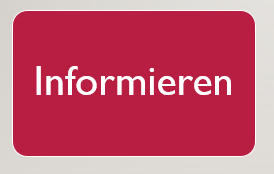 Medienwelten 4 - Influencer
V  Analyse und Bewertung des „Berufes“ Influencer
Vor –und Nachteile werden analysiert
Wie verdient man Geld?
Wie stressig ist das Leben als Influencer?
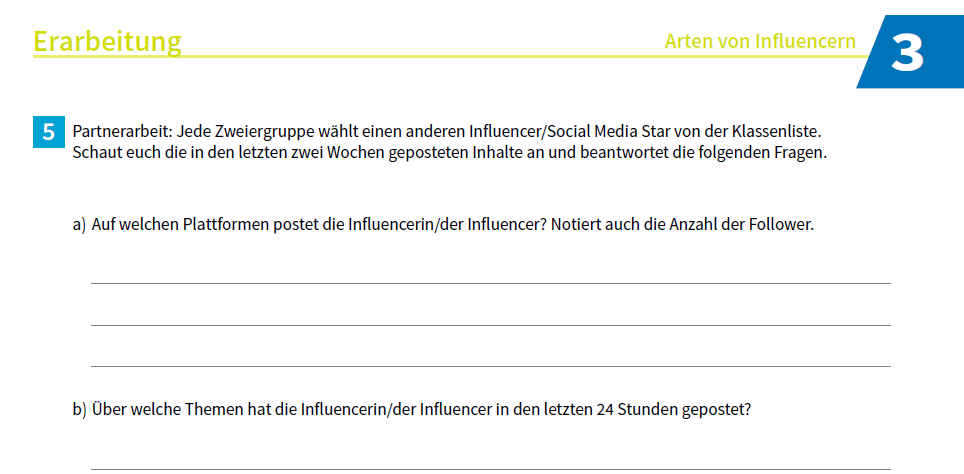 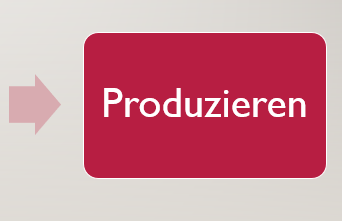 Medienwelten 4 - Dreischritt
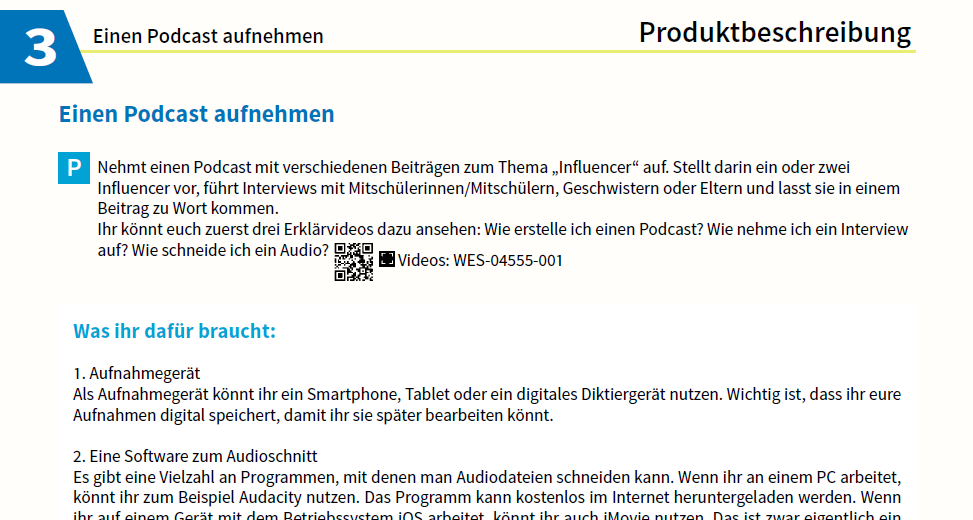 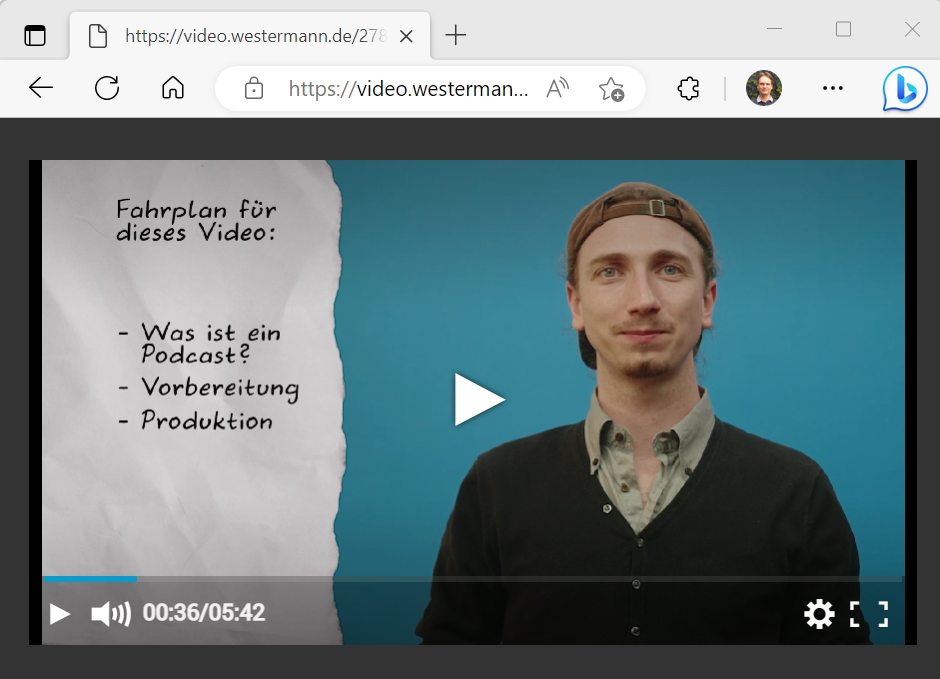 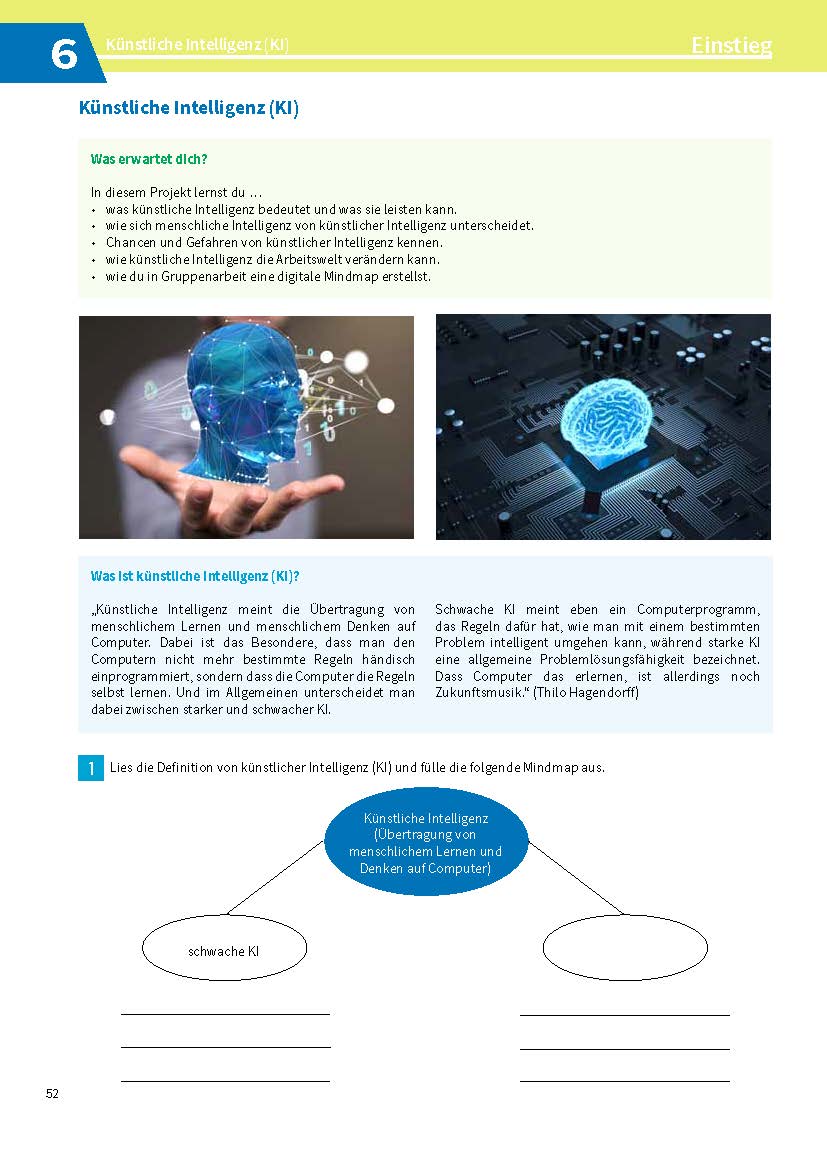 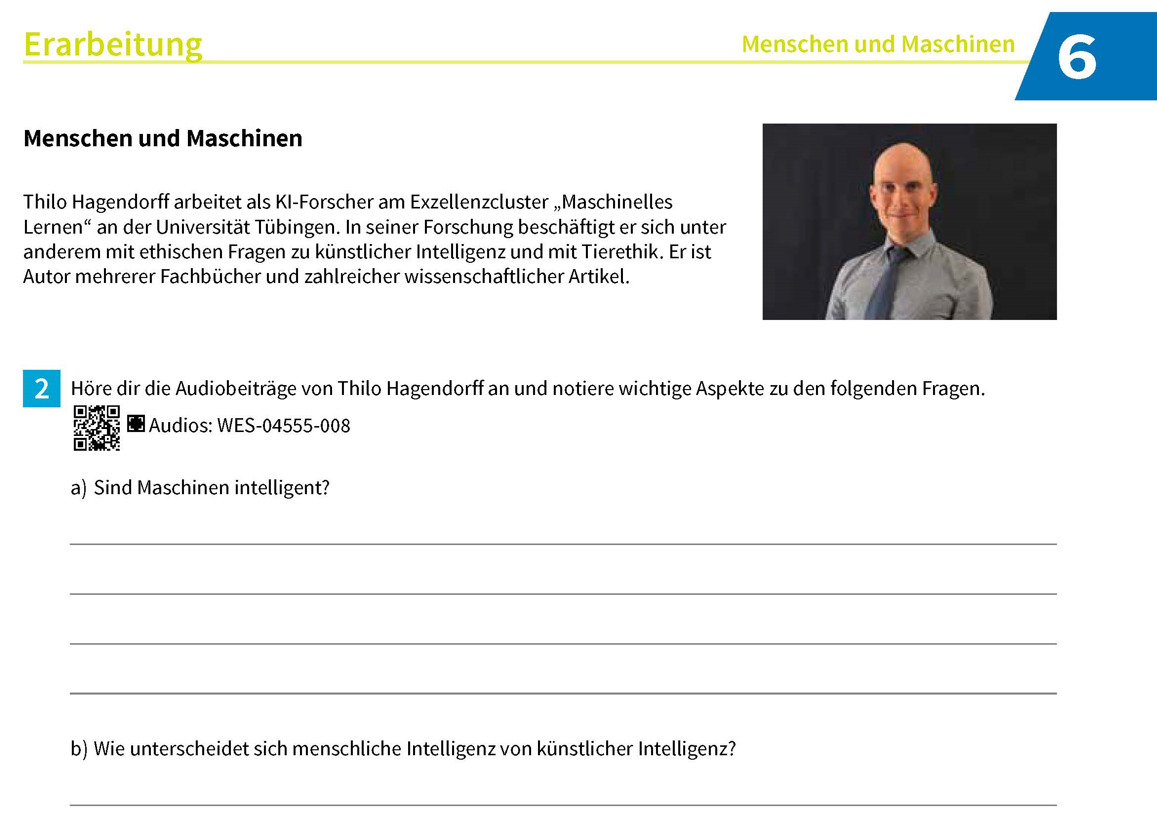 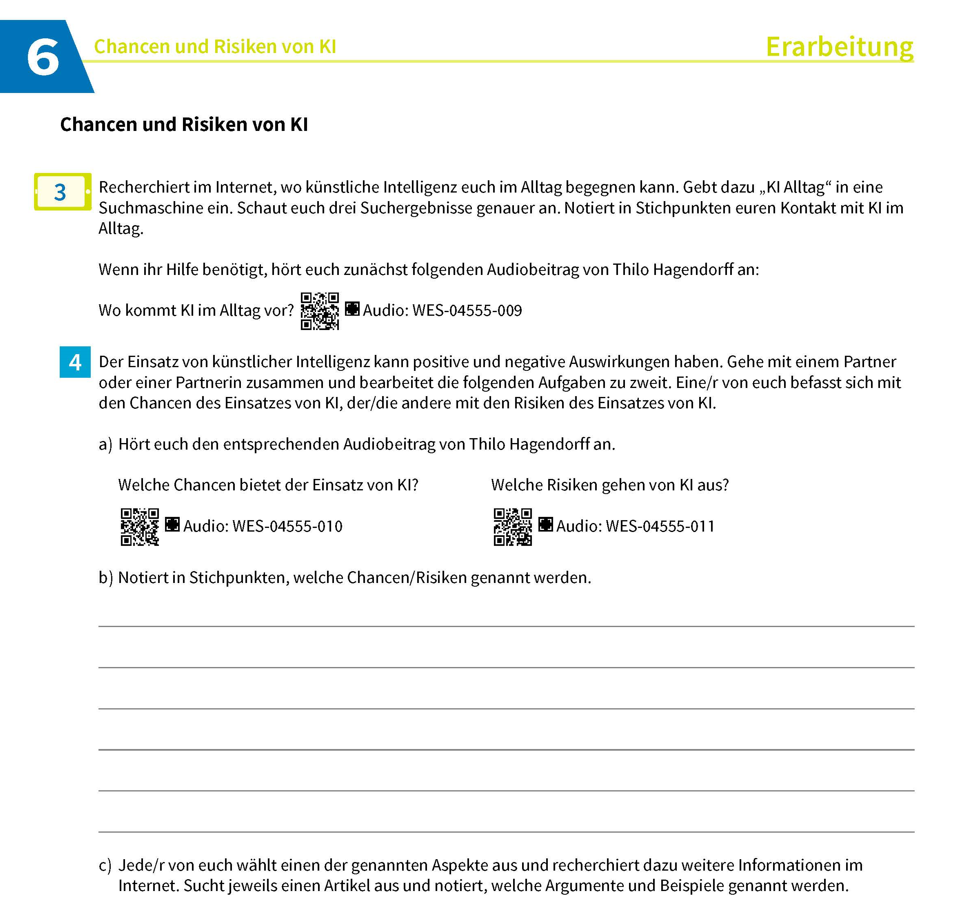 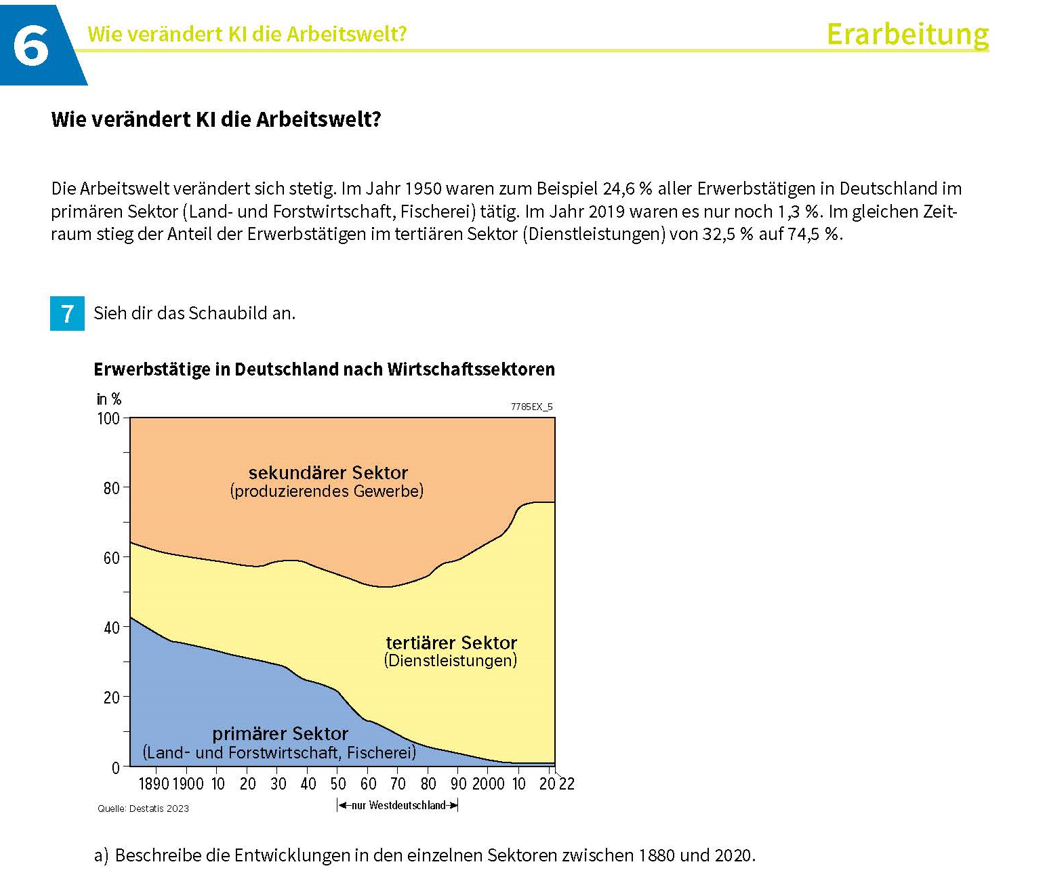 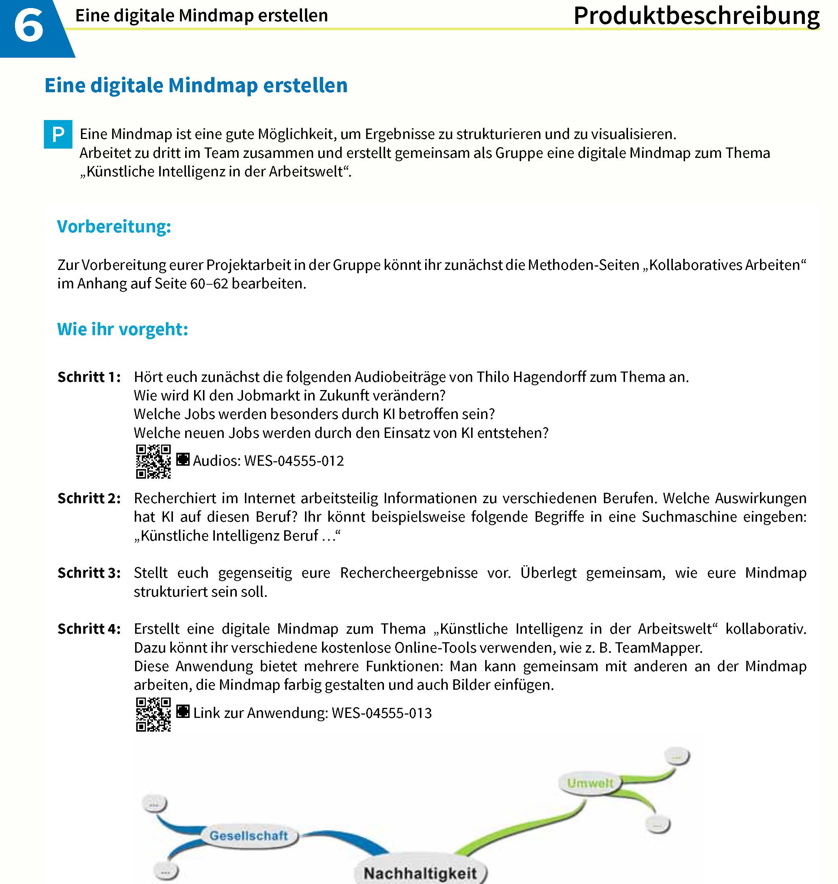 Medienbildung und digitale Bildung in der Sekundarstufe I
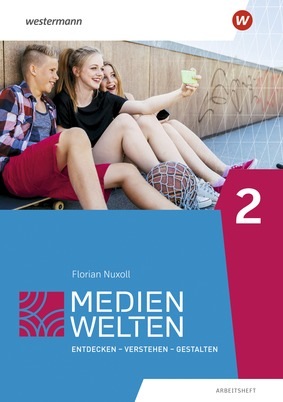 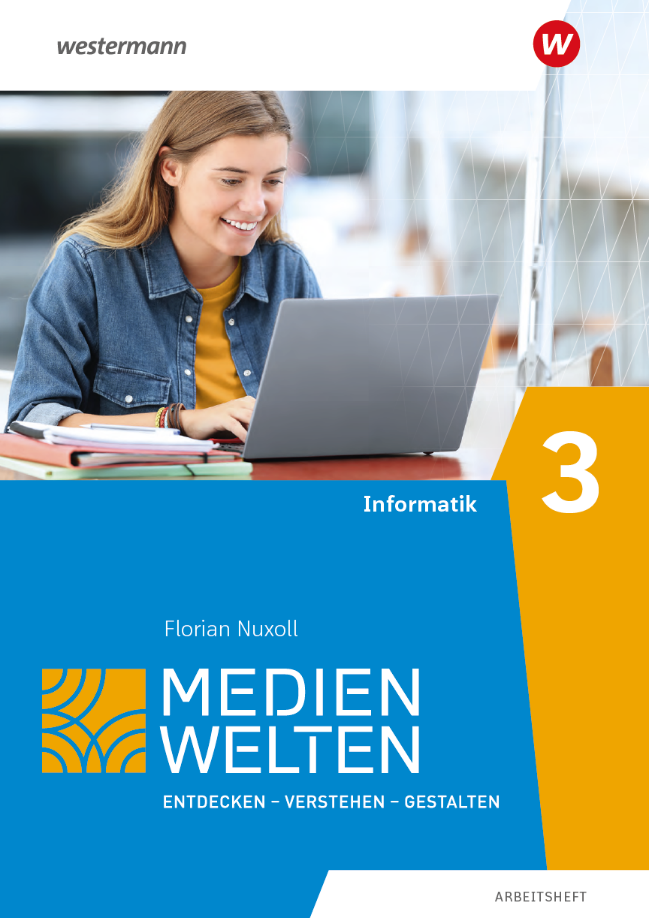 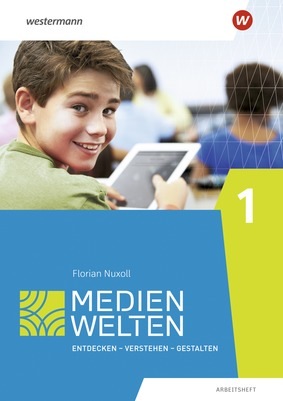 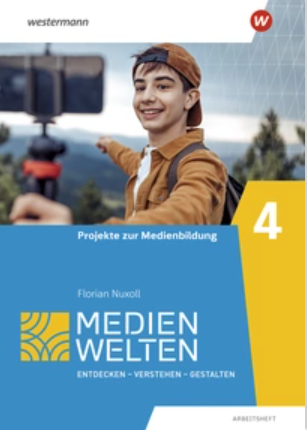 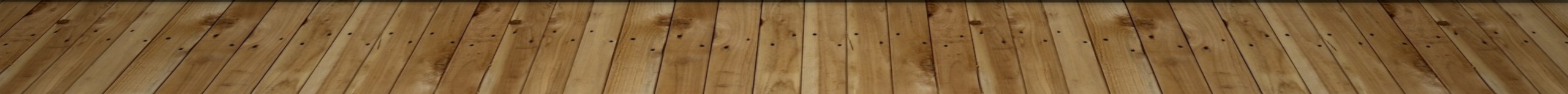 Podcast: Doppelstunde
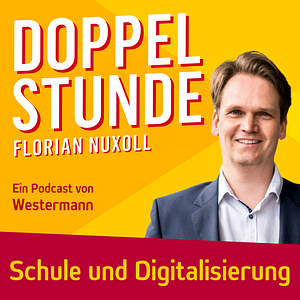 podcasts.schule
Kontaktdaten / Weitere Infos
florian.nuxoll@gmx.net
medienwelten.schule
Twitter: @Herr_Nuxoll